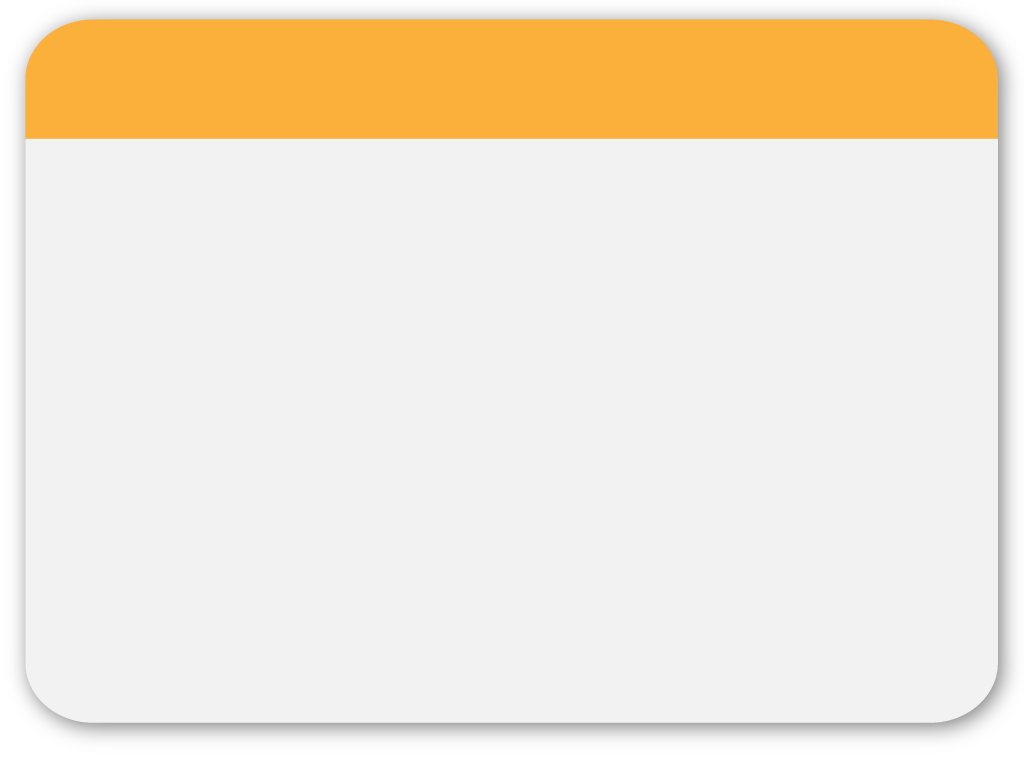 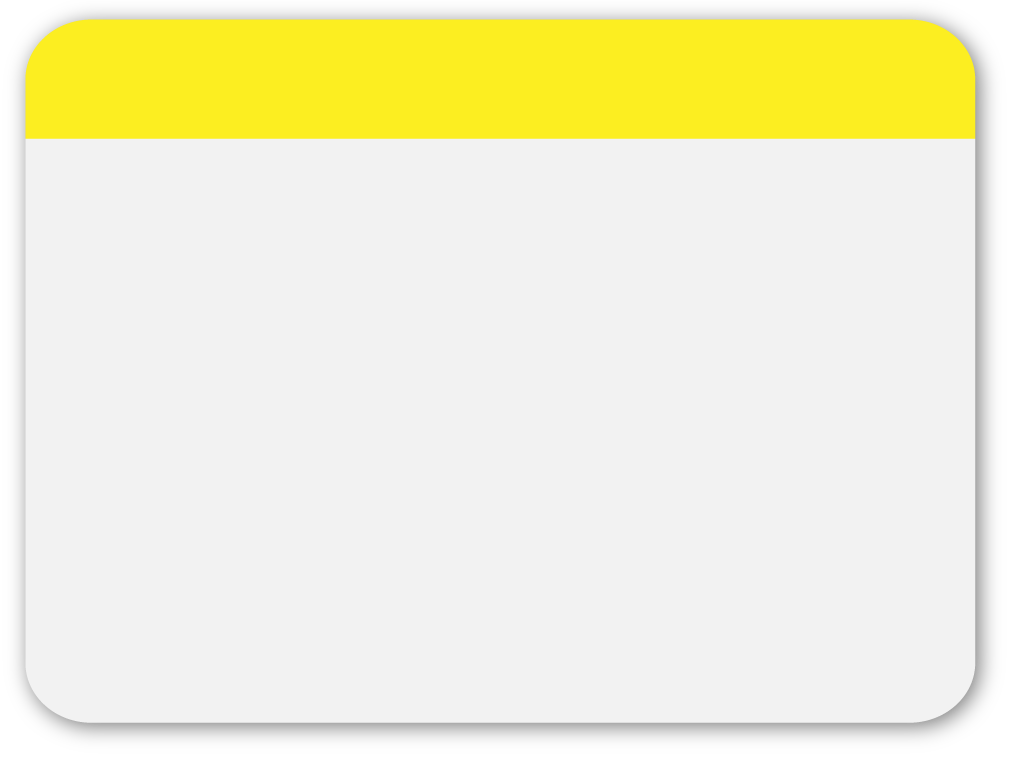 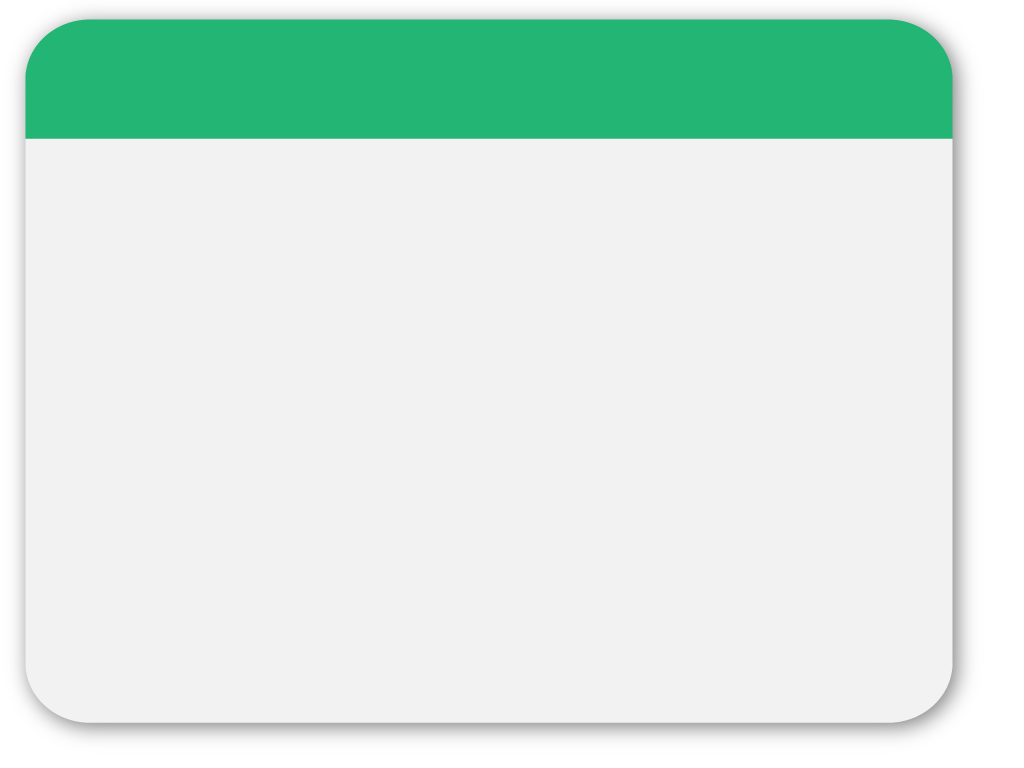 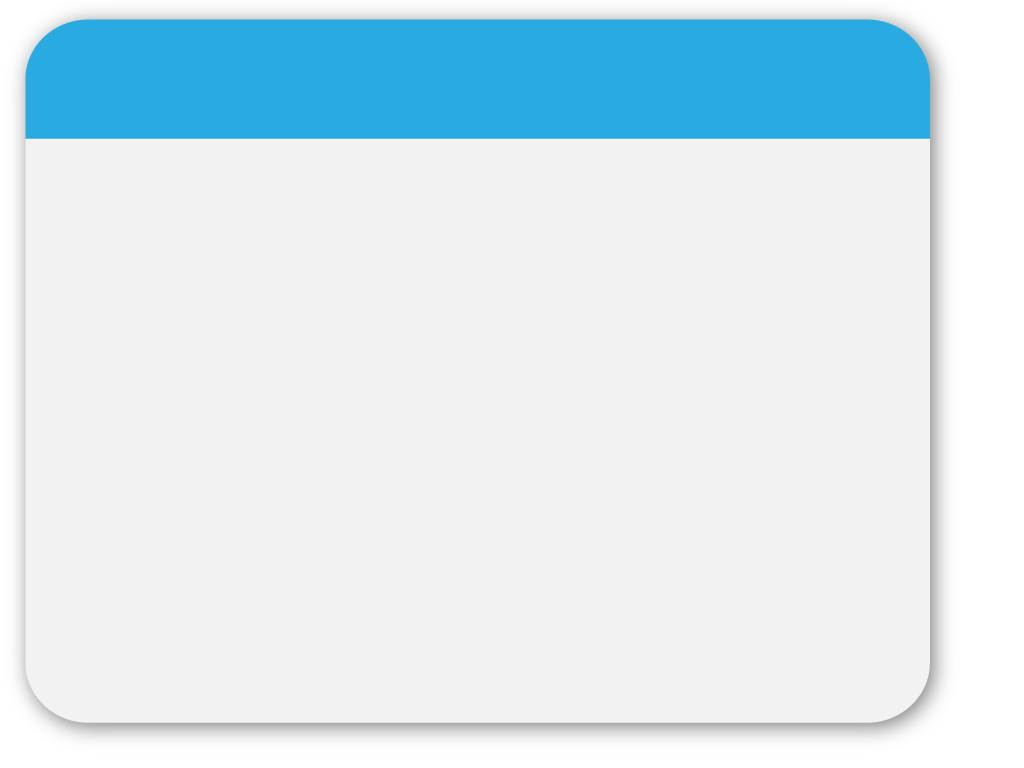 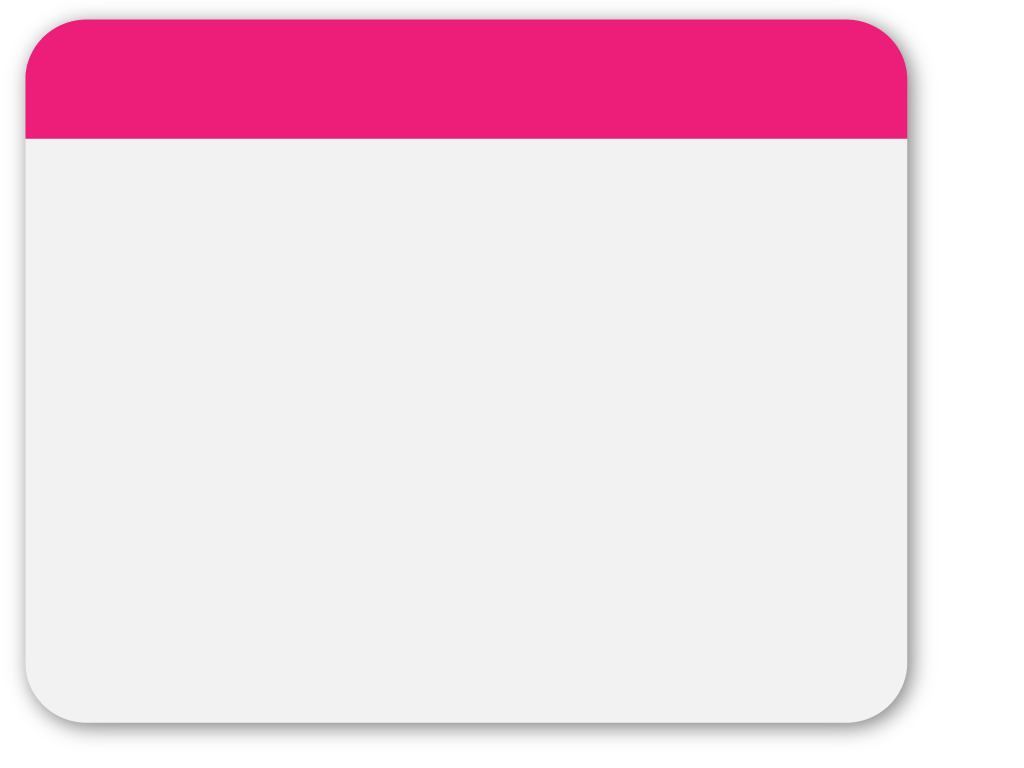 WINTER
Die Rolle des Verteidigers
im Finanzstrafverfahren

Symposion Finanzstrafrecht 2013, Spital am Pyhrn
Template
Univ.-Prof. Dr. Andreas Scheil
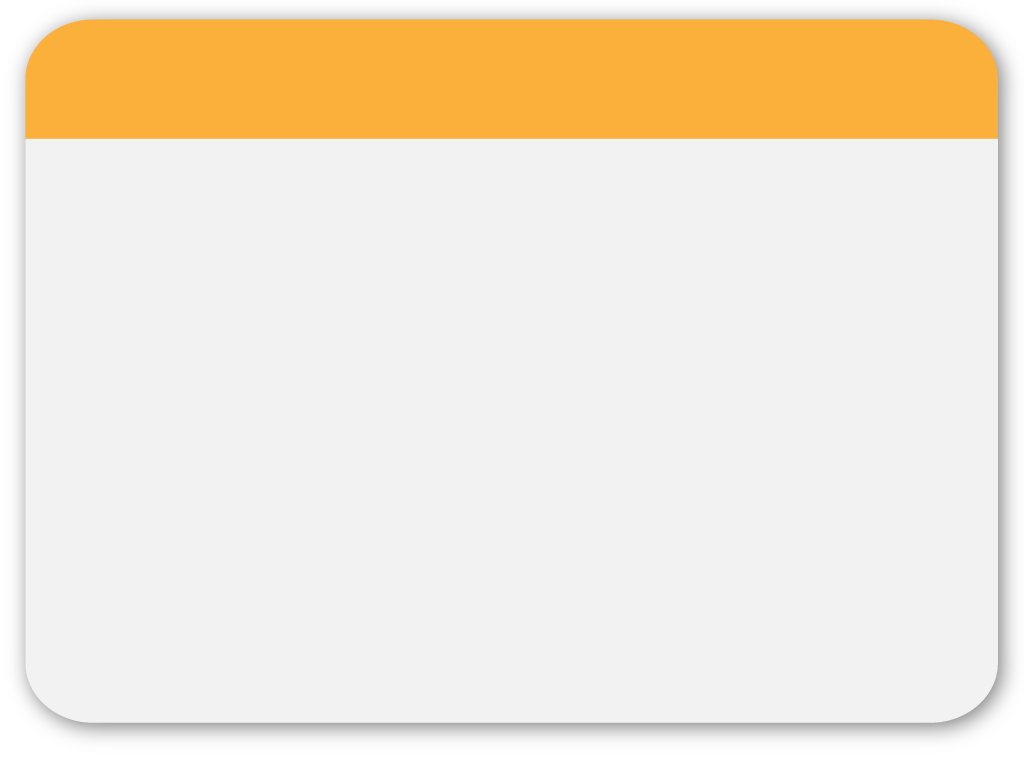 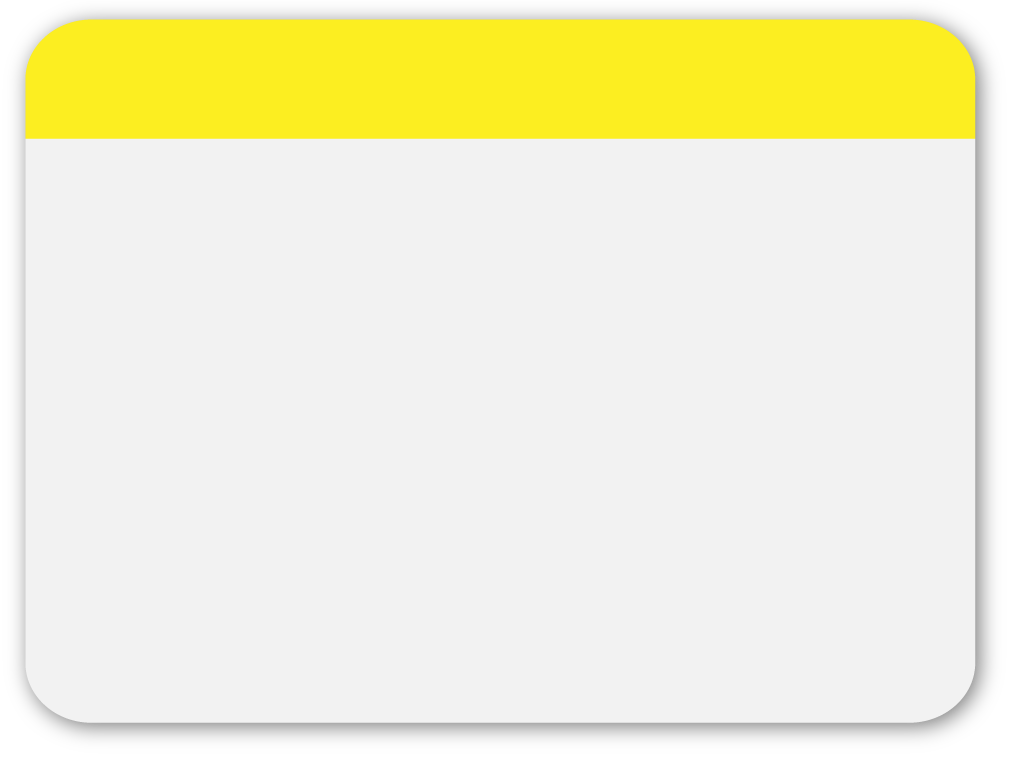 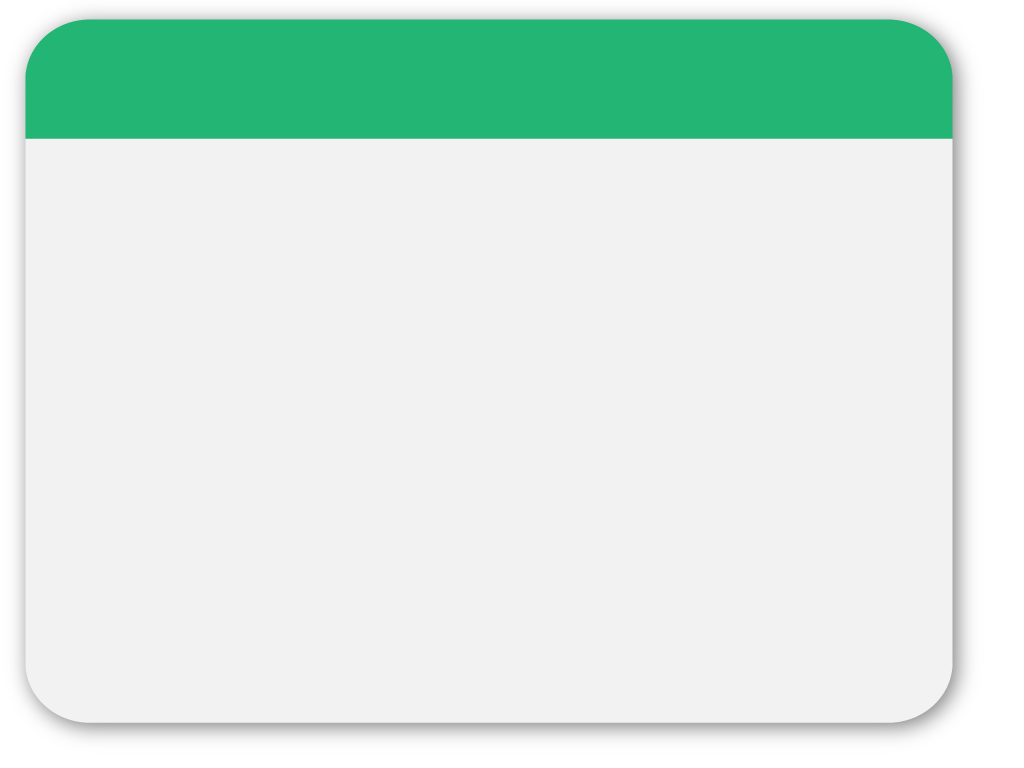 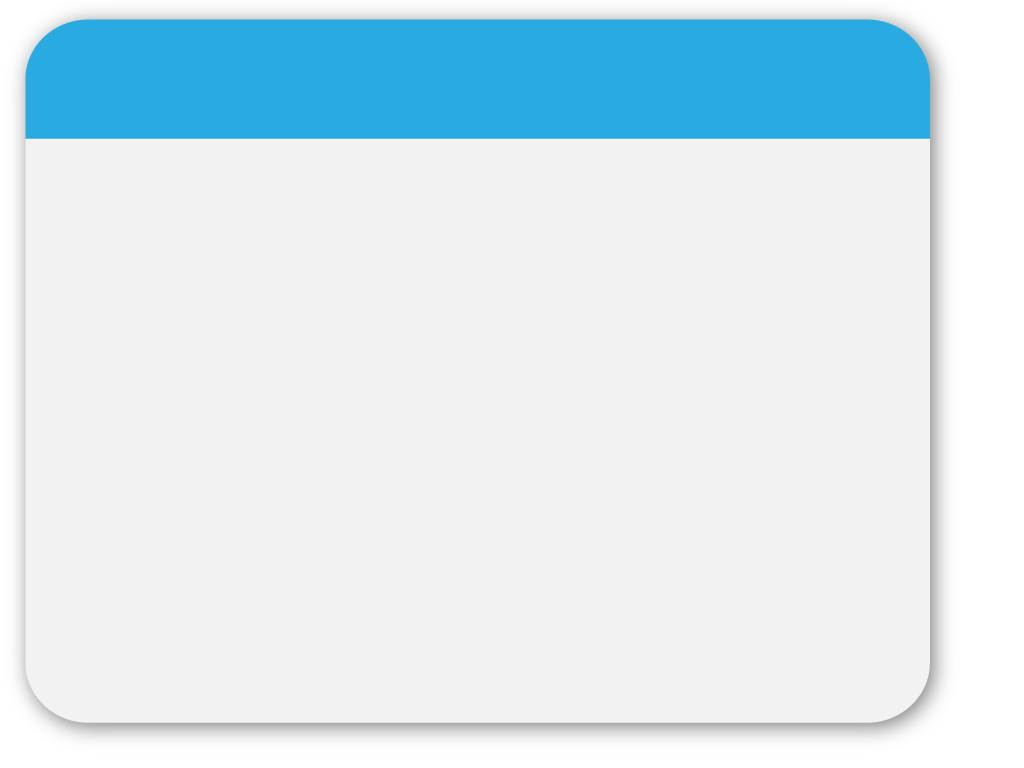 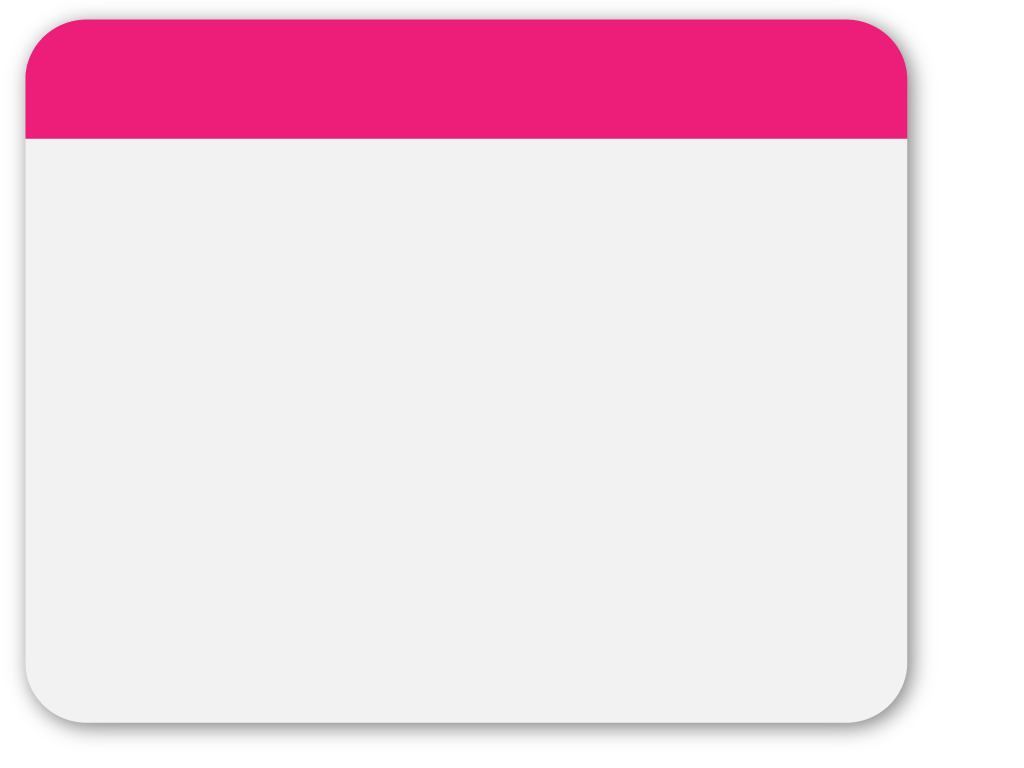 01
WINTER
I. Allgemeines

Der Beschuldigte (B) hat Grundrecht auf Beistand eines Verteidigers (v) in jeder Lage des Verfahrens (Art 6/2/c EMRK, Art 47 EU-Grundrechtscharta, § 77/1 FinStrG, § 7/1 StPO): Schutz des B durch Vorbringen von Tatsachen und Rechtsgründen zur Abwehr des Strafanspruchs. Aber auch psychischer Beistand. 

Fair ist ein Strafverfahren nur dann, wenn der V in seiner Tätigkeit nicht behindert wird.
Template
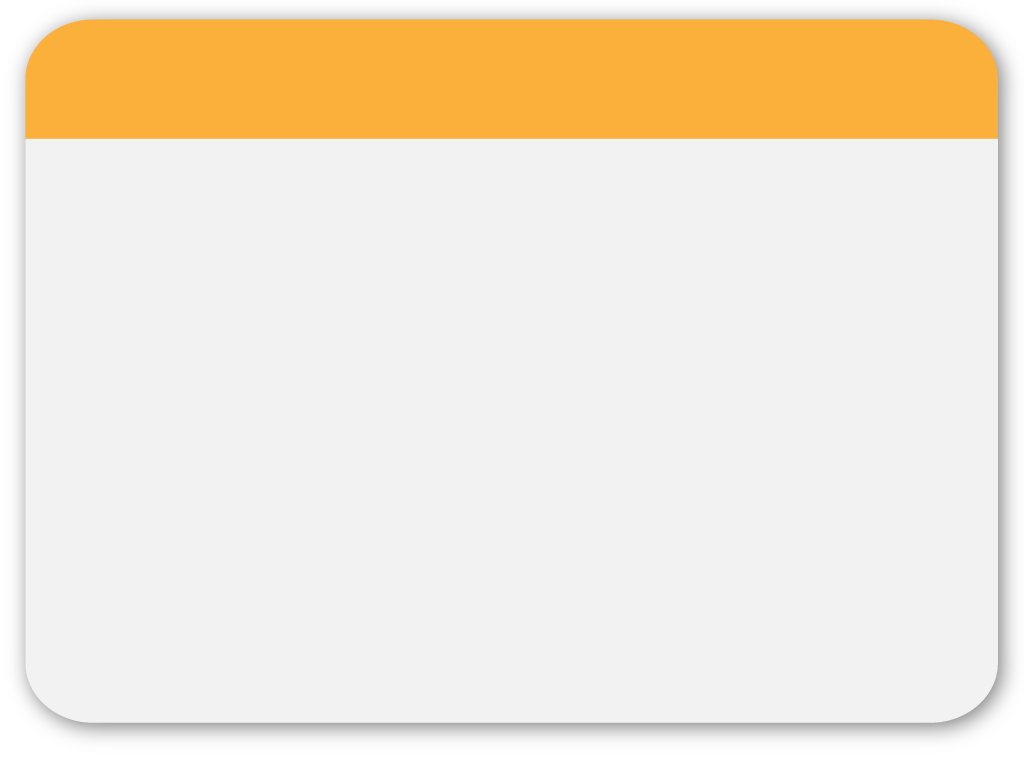 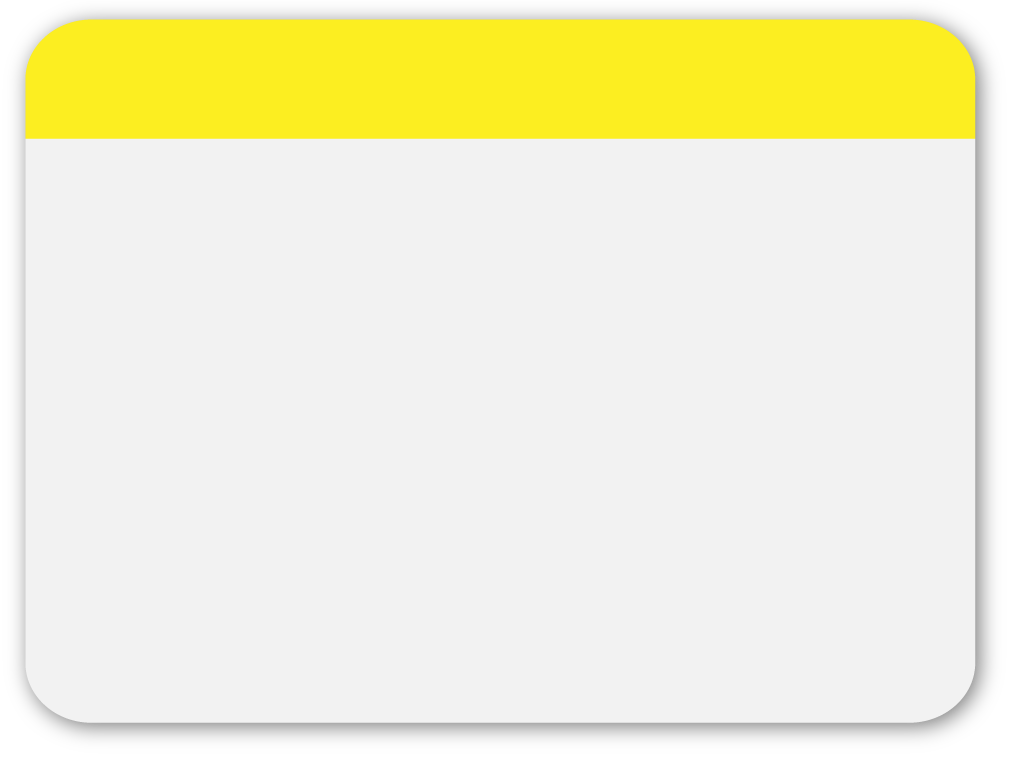 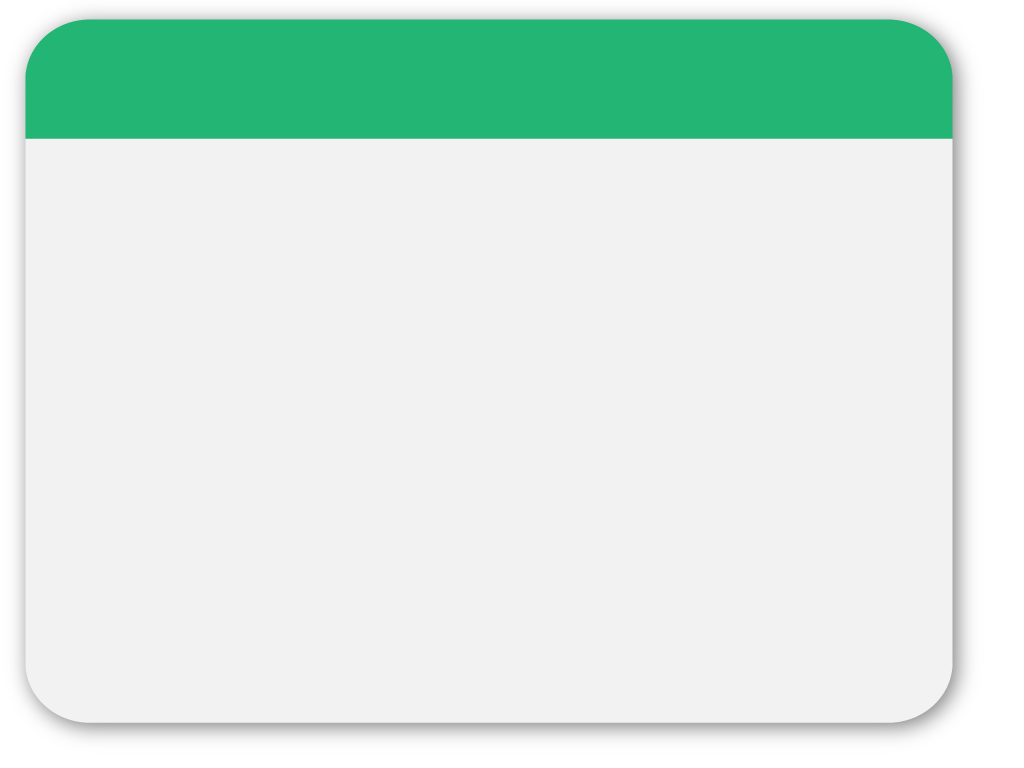 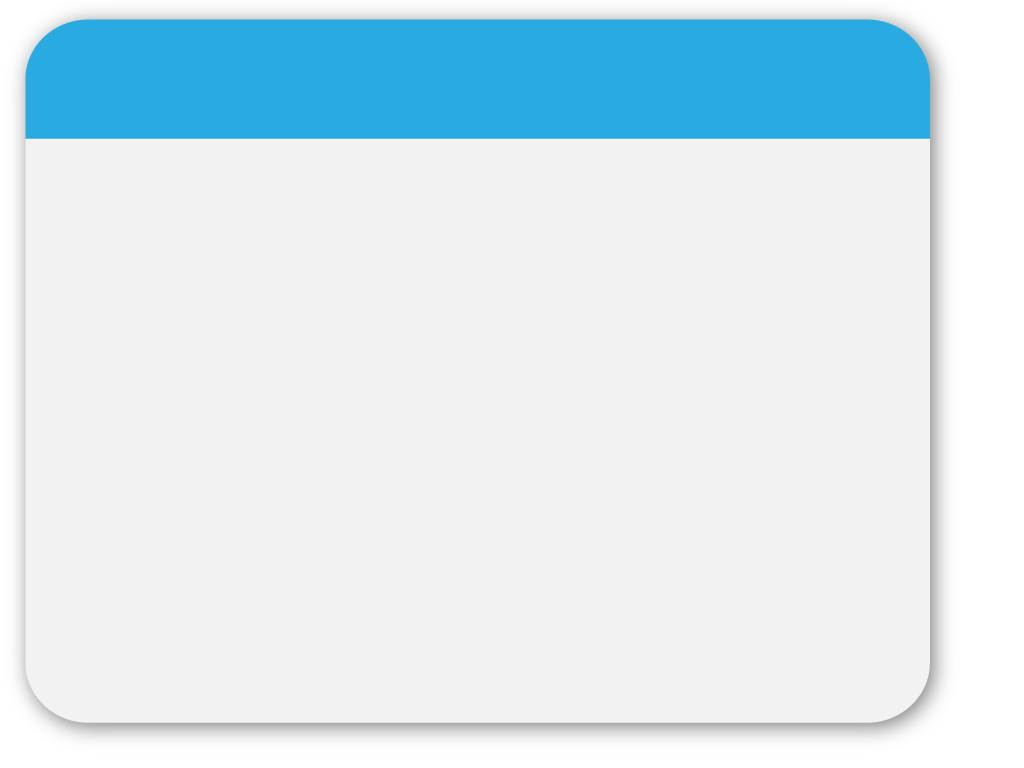 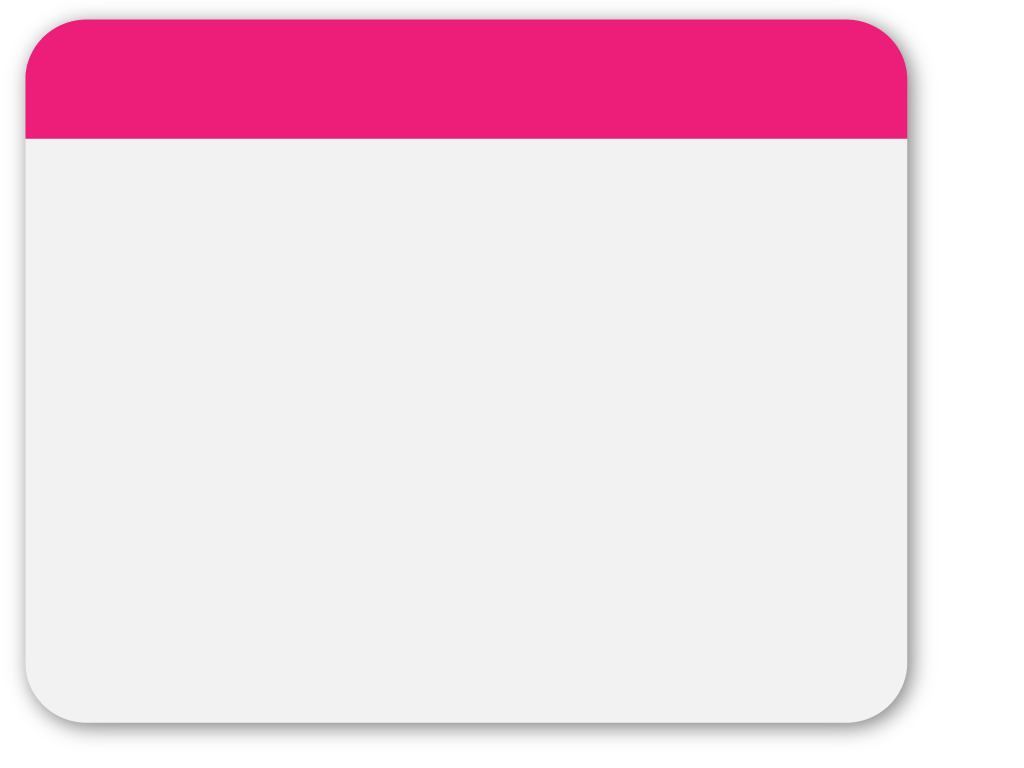 02
WINTER
II. Wer kann Verteidiger sein?

Im ger. Finanzstrafverfahren: Rechtsanwälte und „Nurverteidiger“ mit inländischer venia docendi im Straf- und Strafprozessrecht  (§ 48/1/4 StPO)

Im verw. Finanzstrafverfahren: auch Wirtschaftstreuhänder (Steuerberater/Wirtschaftsprüfer) (§ 77/1 FinStrG)
Template
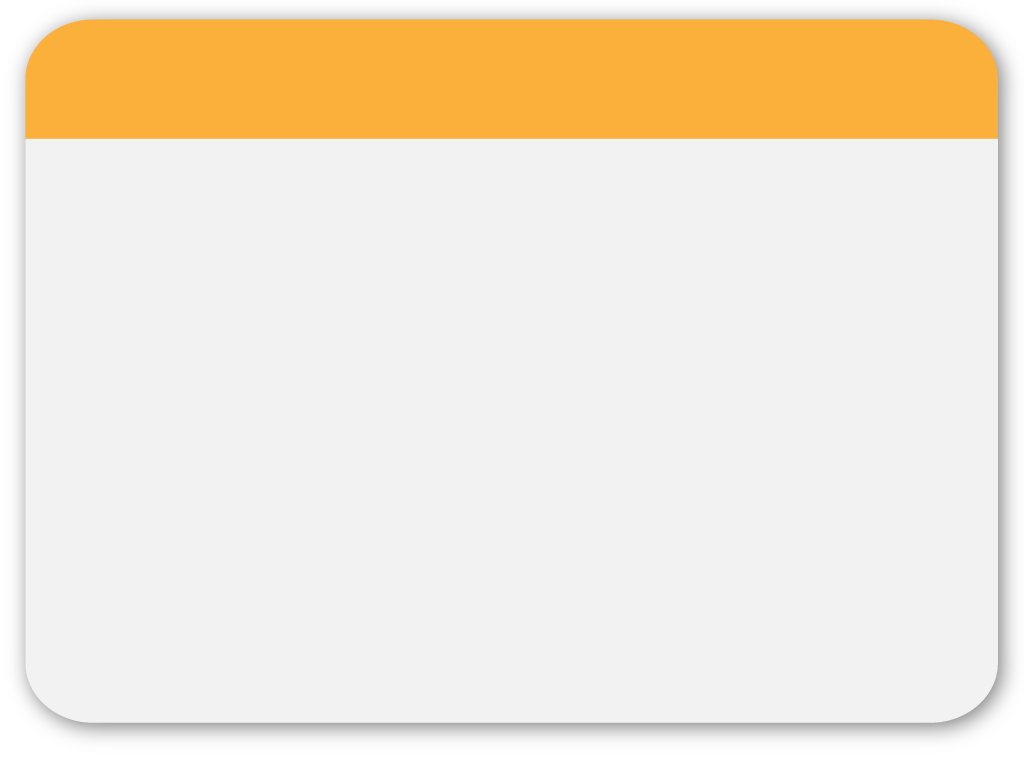 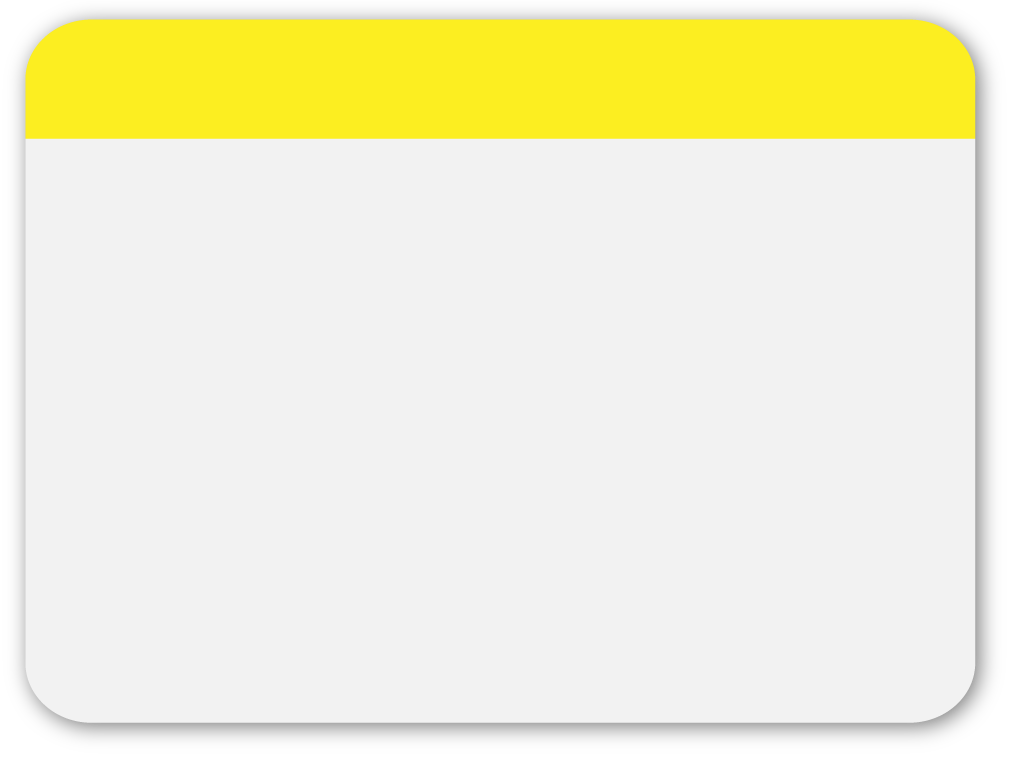 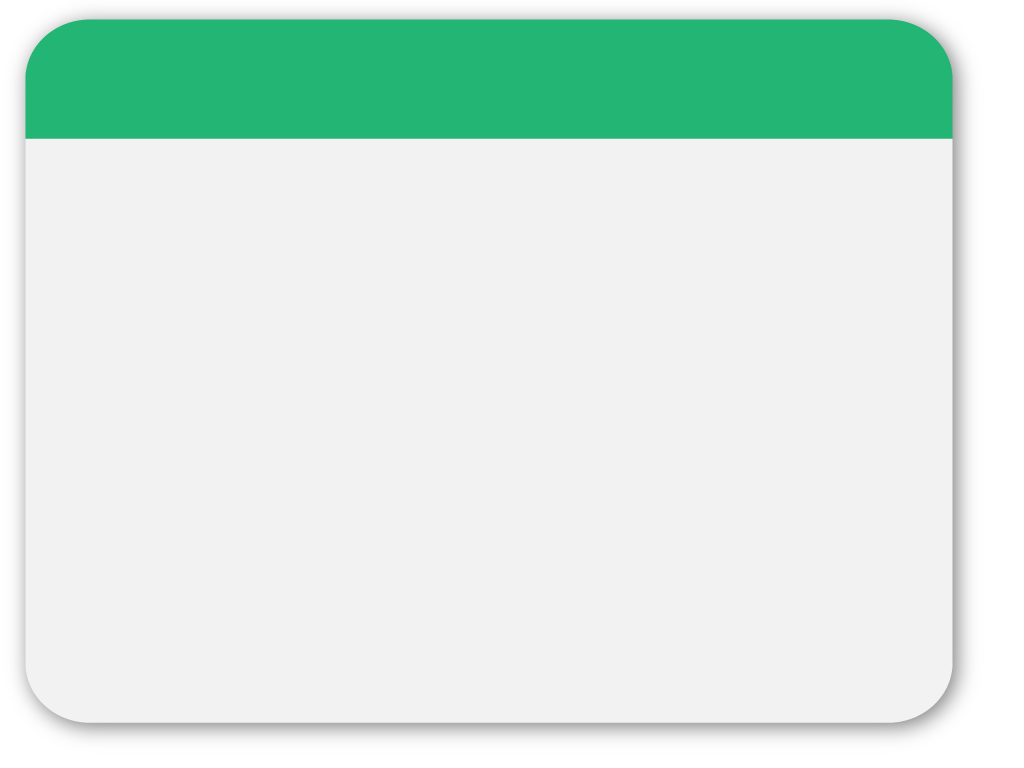 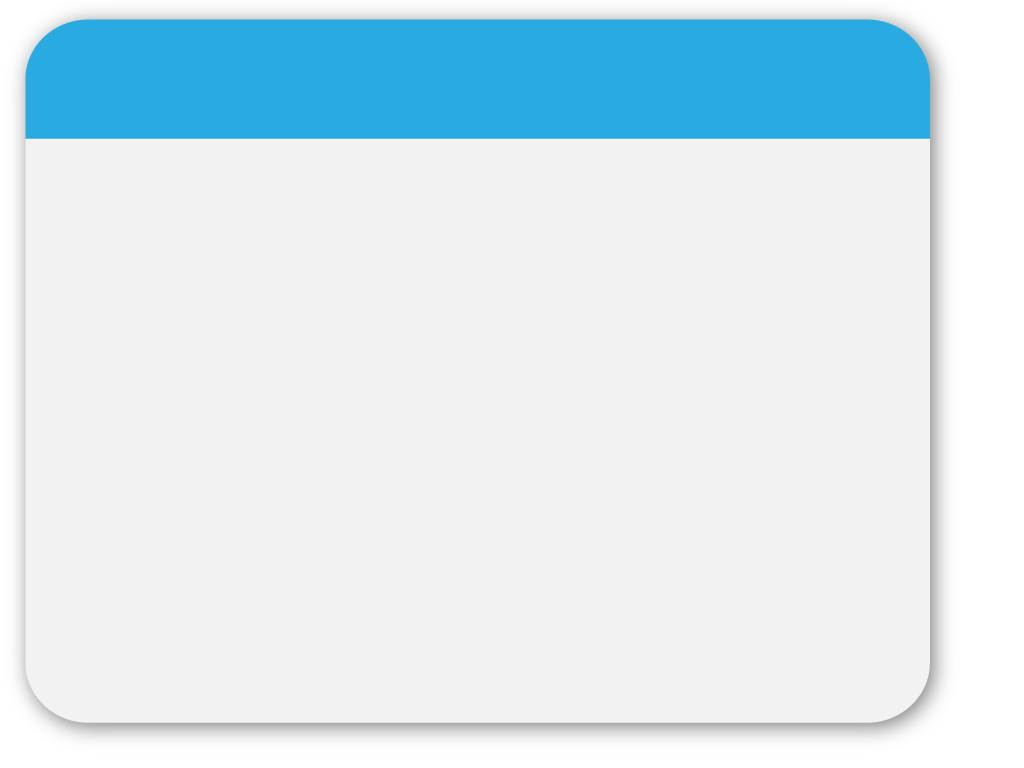 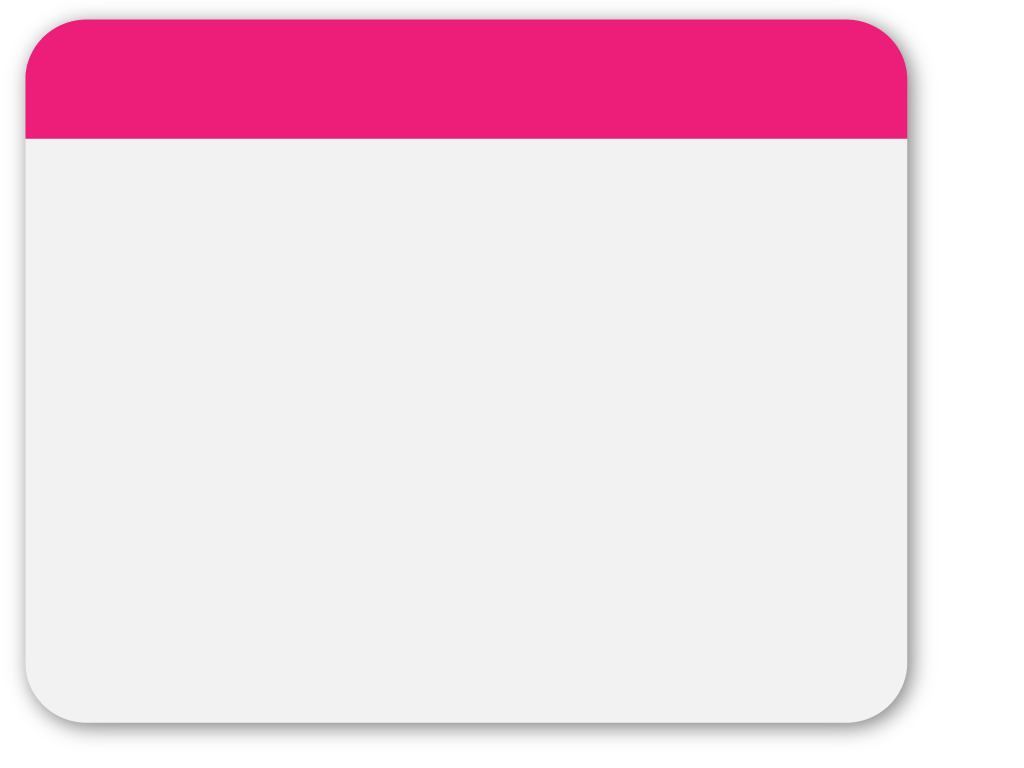 03
WINTER
Ausbildung der Verteidiger im Finanzstraf- und Finanzstrafverfahrensrecht

Rechtsanwälte:  REWI-, WIRE-Studium – REWI: umfassende Ausbildung Straf- und Strafverfahrensrecht, Finanzstrafrecht in Ö nie Pflichtfach; WIRE: Master WU Wien VL 2 „Wirtschafts- und Finanzstrafrecht“ und VL 2 „Strafprozessrecht“; Diplomstudium IBK VL 2 materielles Finanzstrafrecht  und Wahlfach VL 3 Finanzstrafverfahrensrecht sowie Strafrecht VL 4 und Strafprozessrecht VL 2. 

Wirtschaftstreuhänder: auch wirtschaftswissenschaftliches (meist BWL-)Studium (weder Straf-, noch Strafverfahrens-, noch Finanzstrafrecht Pflichtfächer)
Template
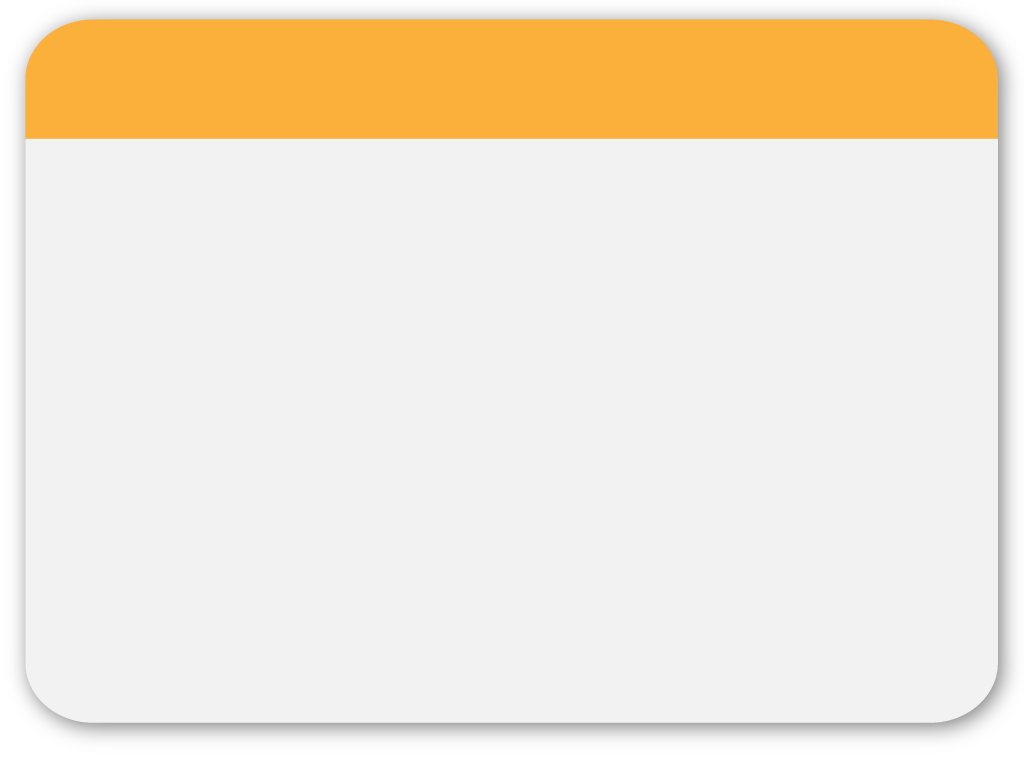 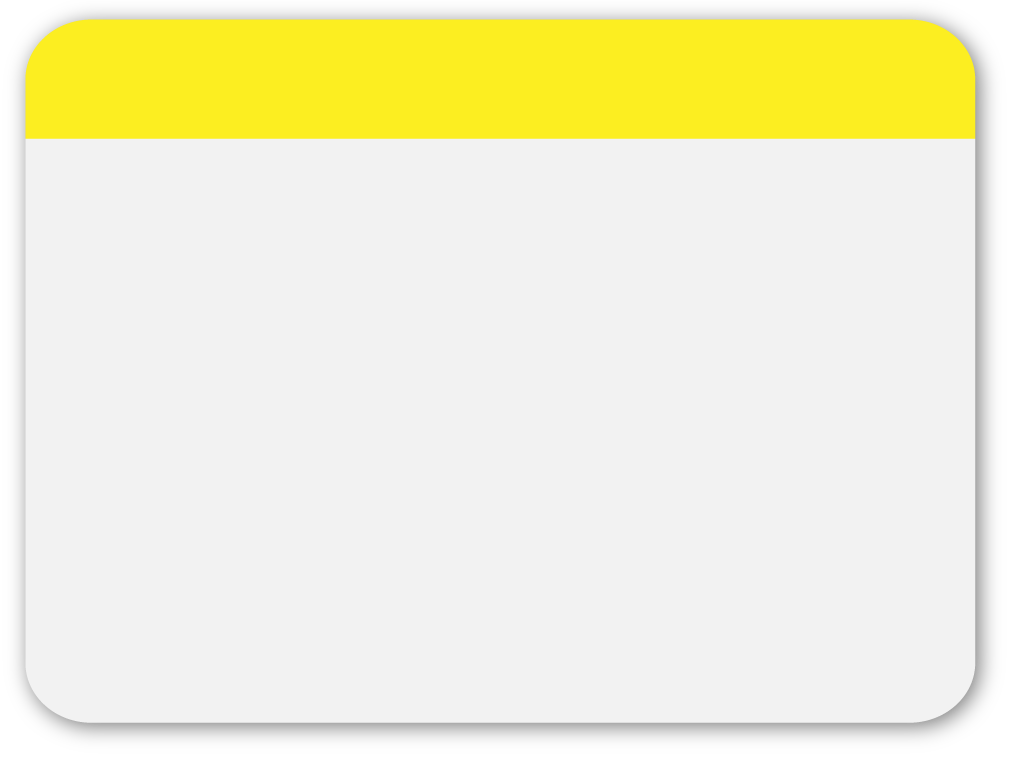 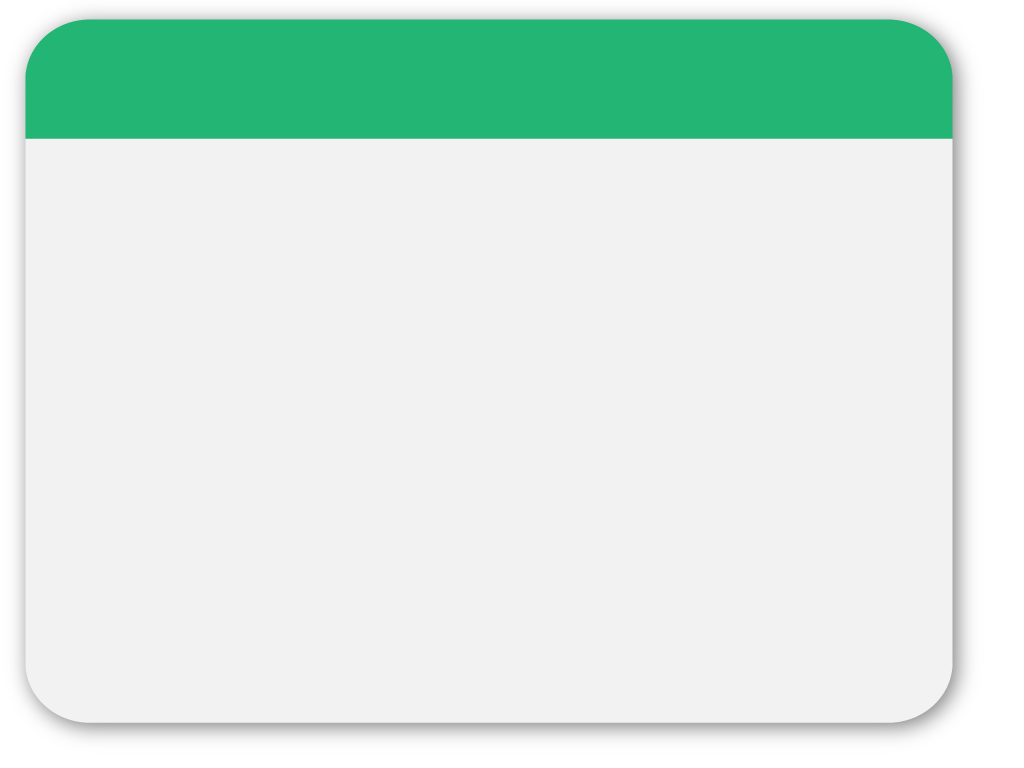 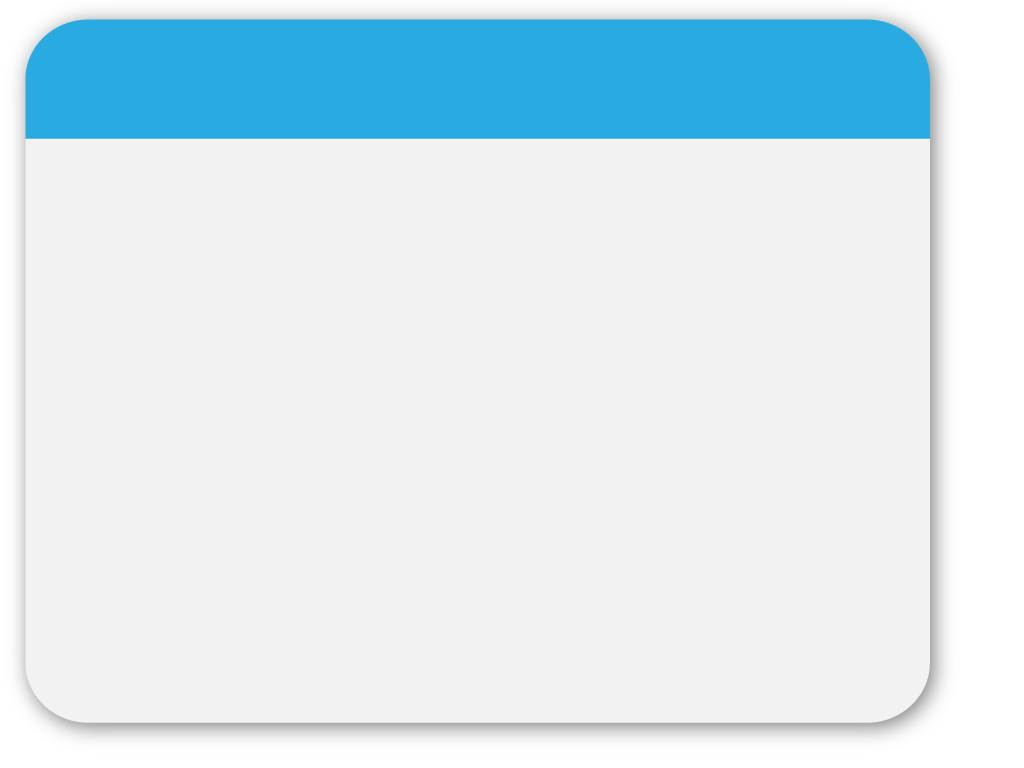 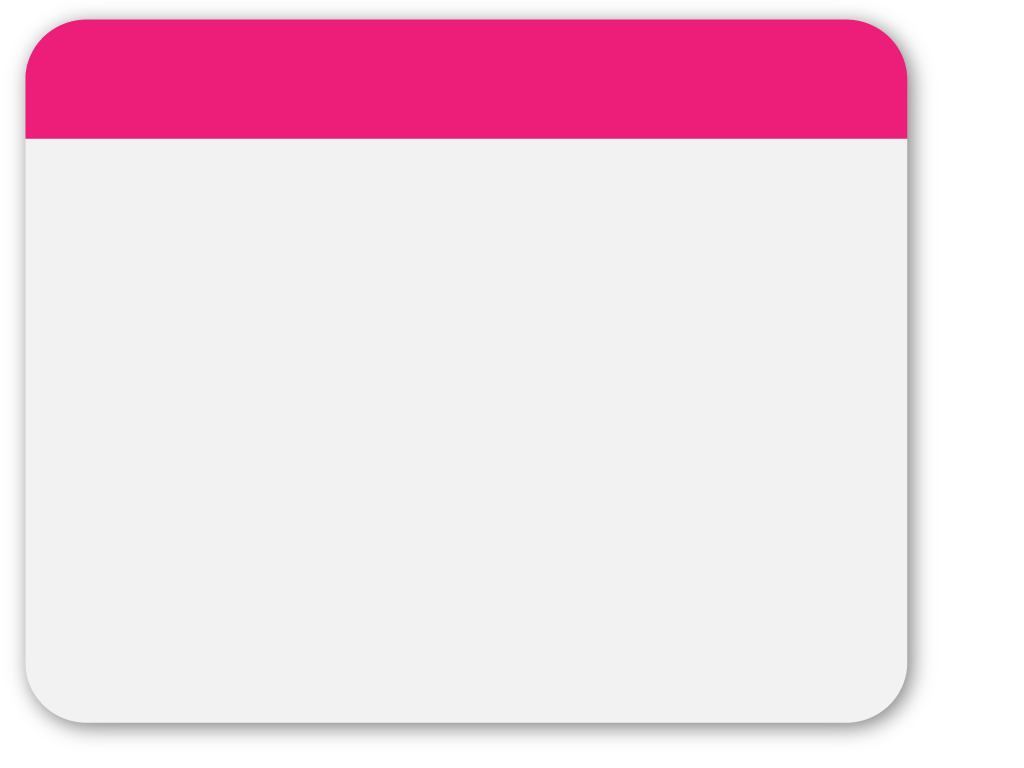 04
WINTER
Berufsprüfungen:  Nach RAPG ist Straf- und Strafverfahrensrecht Prüfungsfach, Finanzstrafrecht wird dabei nicht explizit genannt;  nach WTBG gar nichts davon.


Fazit: Ausbildung im Finanzstraf- und Finanzstrafverfahrensrecht im Regelfall post-universitär (Lehrgang „Finanzstrafrecht“ Akademie der WTH usw)
Template
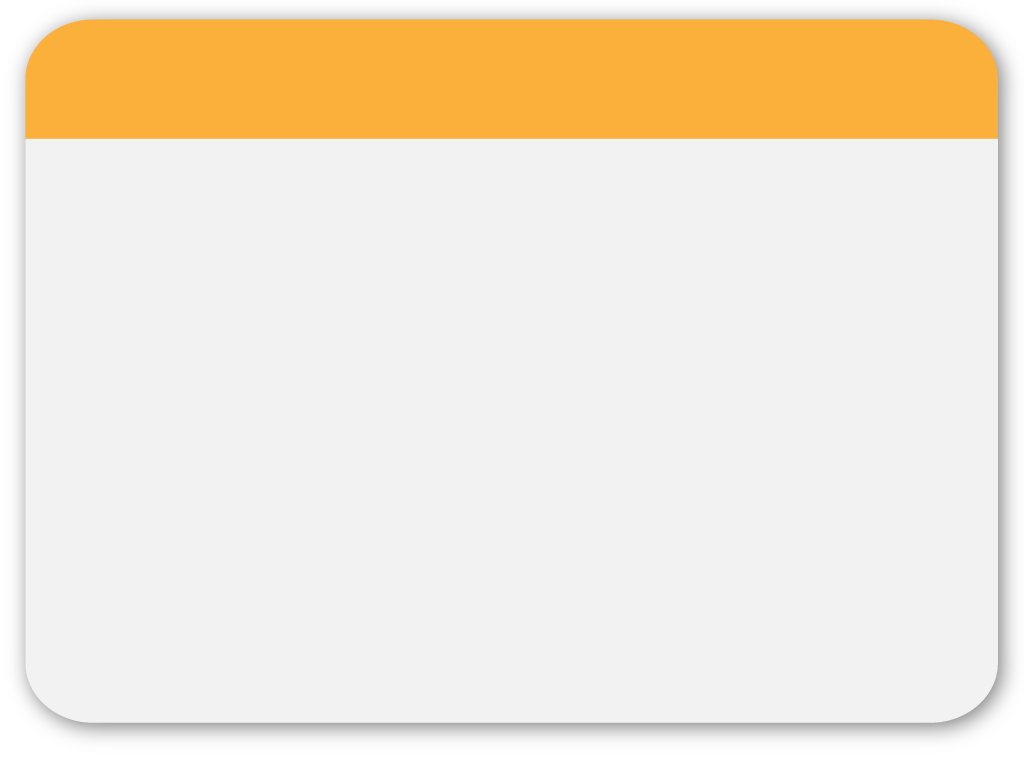 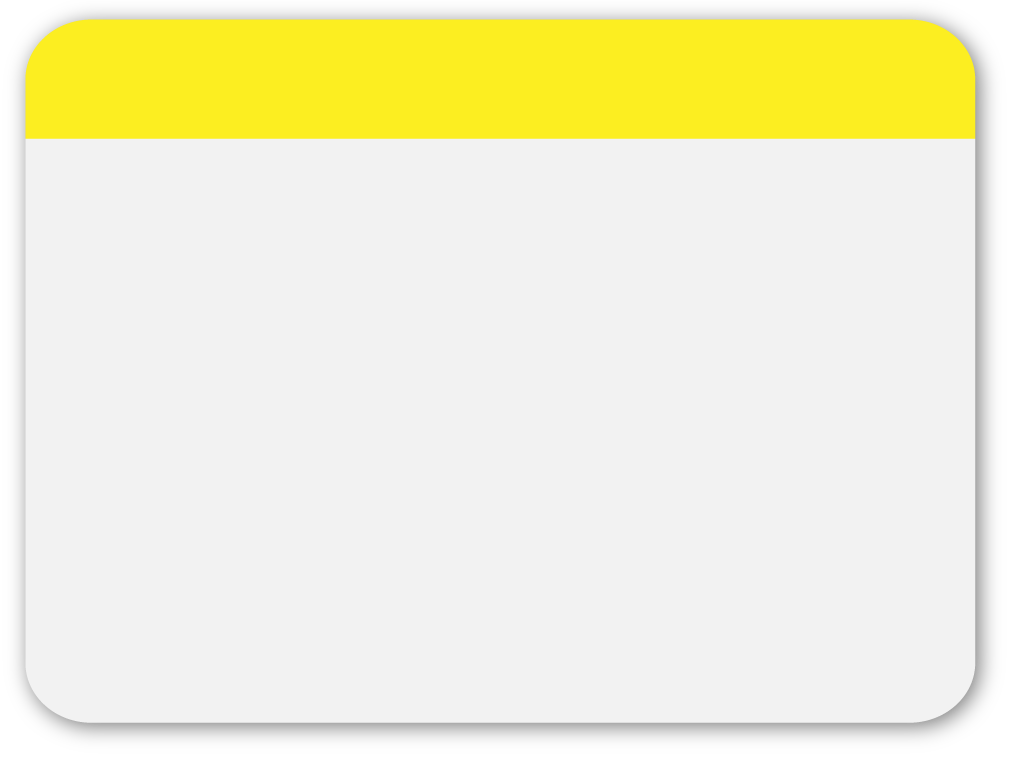 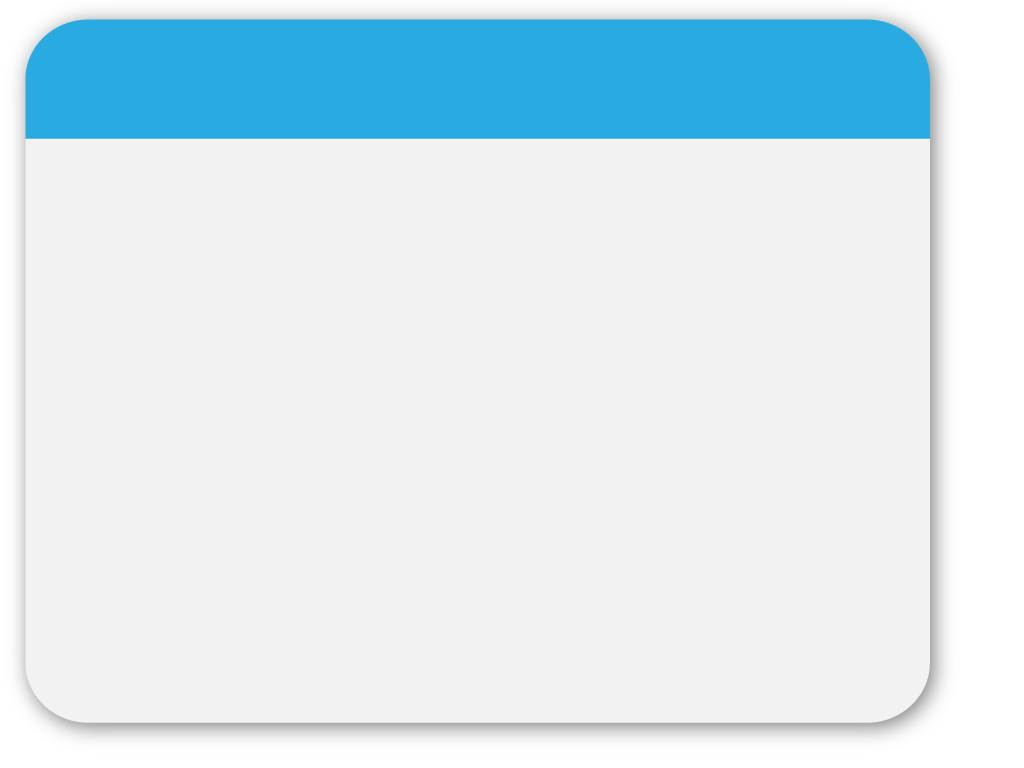 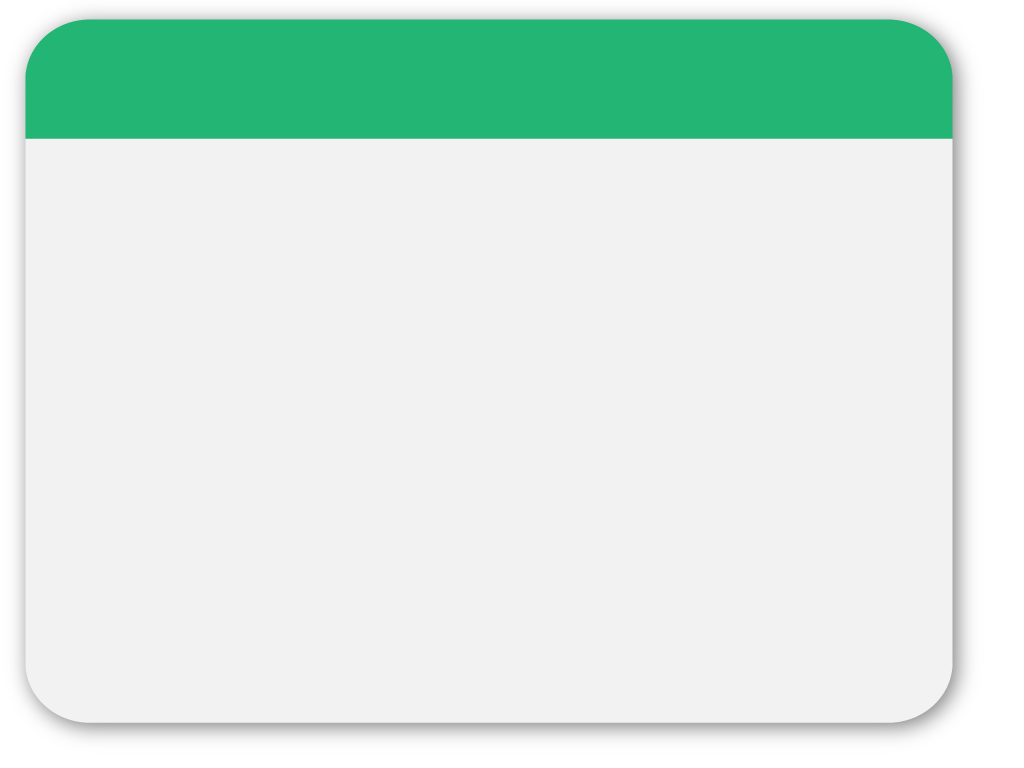 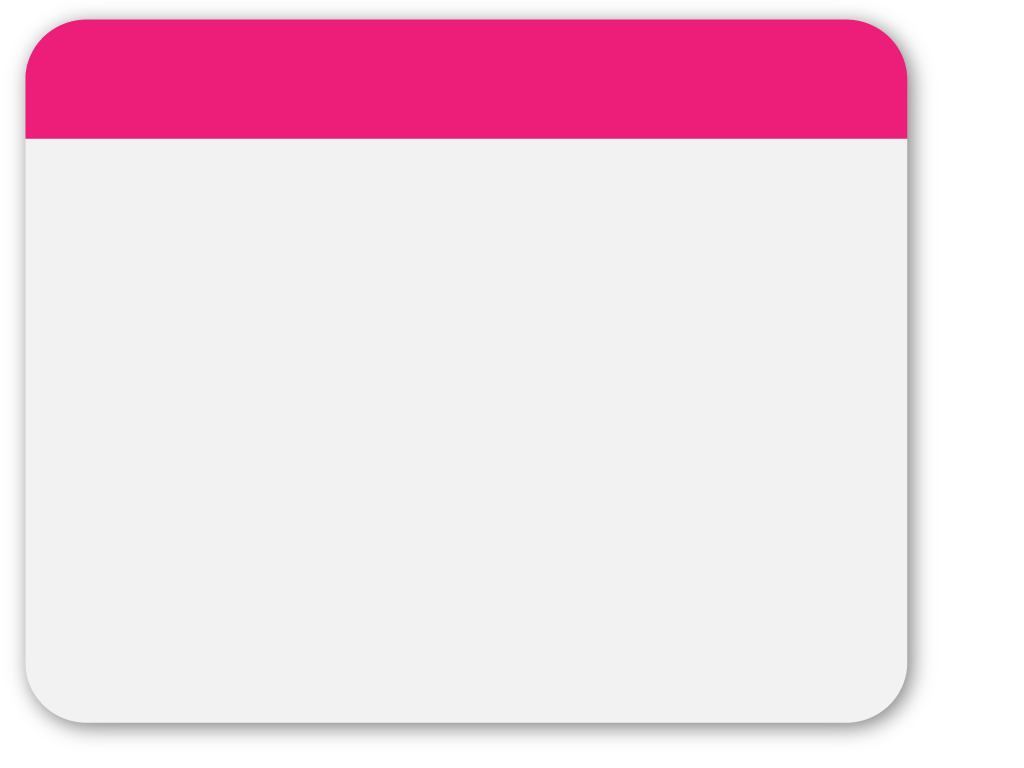 05
Bestellung des Verteidigers

Bestellt wird der V durch den B (schriftlich, mündlich, konkludent): Die (Strafverteidigungsspezial)Vollmacht berechtigt zu sämtlichen gesetzlich zulässigen Vertretungshandlungen zur Wahrung aller Rechte, die dem V oder dem B eingeräumt werden.

Der Nachweis der Bevollmächtigung erfolgt durch Vorlage der schriftlichen (oder mündlich zu Protokoll) (§ 77/2 FinStrG iVm § 83/1, 3 BAO; § 58/2 StPO). Die Berufung des Rechtsanwalts/ Wirtschaftstreuhänders auf die erteilte Vollmacht „ersetzt“ den Nachweis (§ 88/9 WTBG; § 8/1 RAO). Bei Abwesenheit des B kann sich V auch auf erteilte Vollmacht berufen (§ 58/1 StPO)
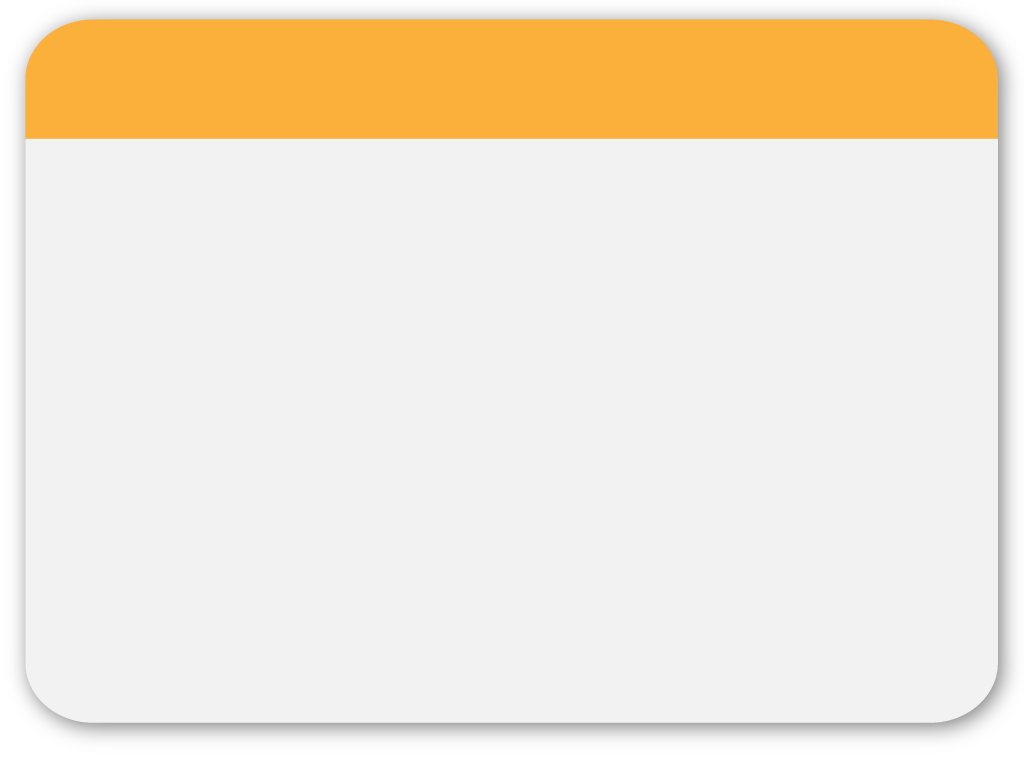 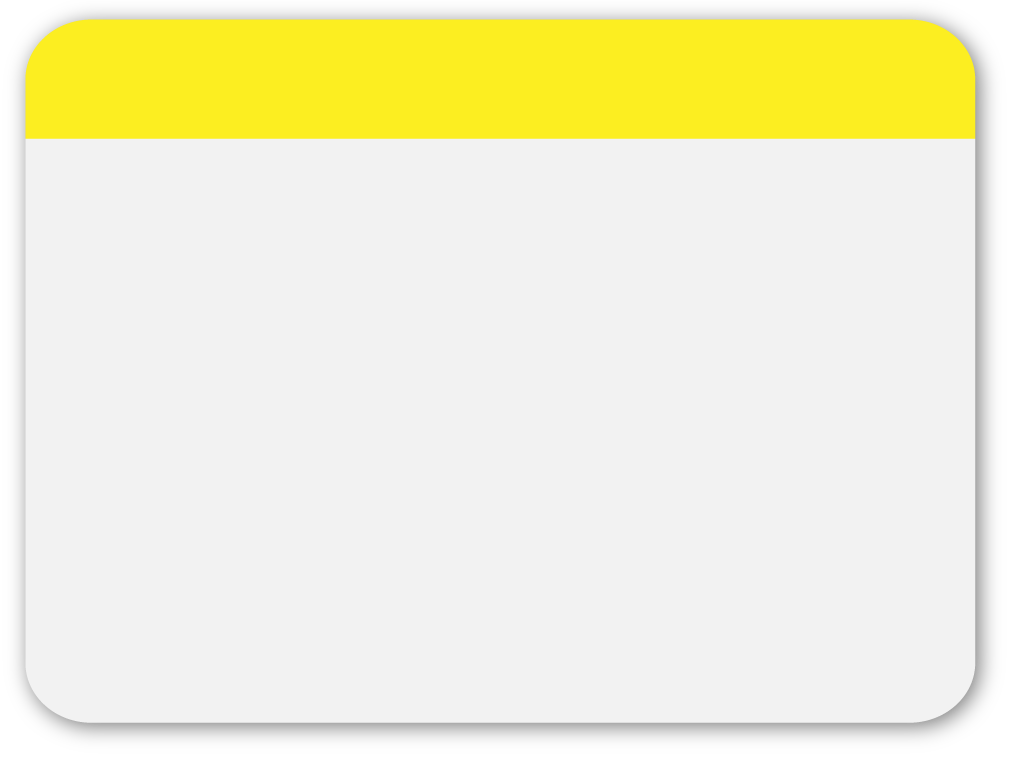 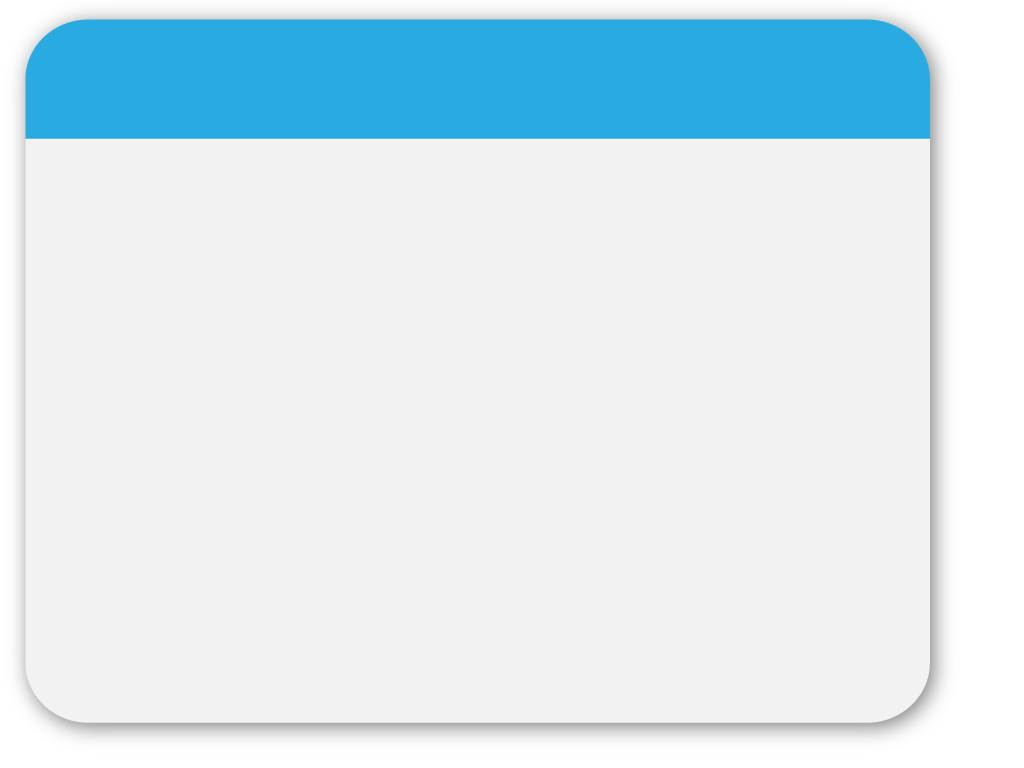 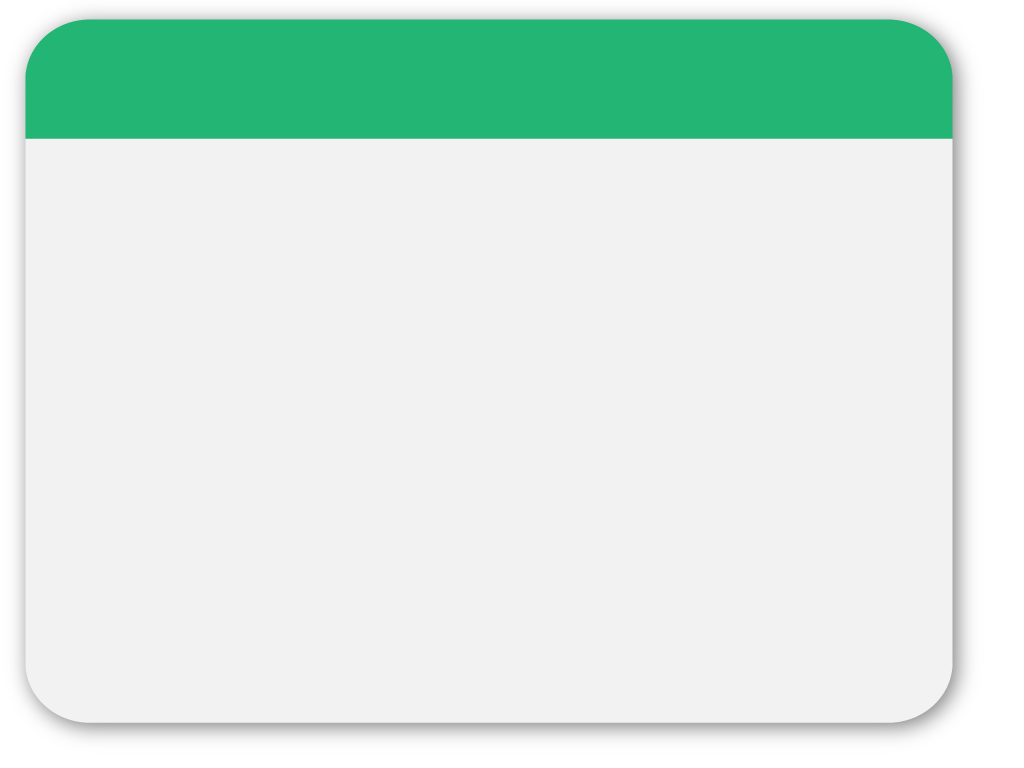 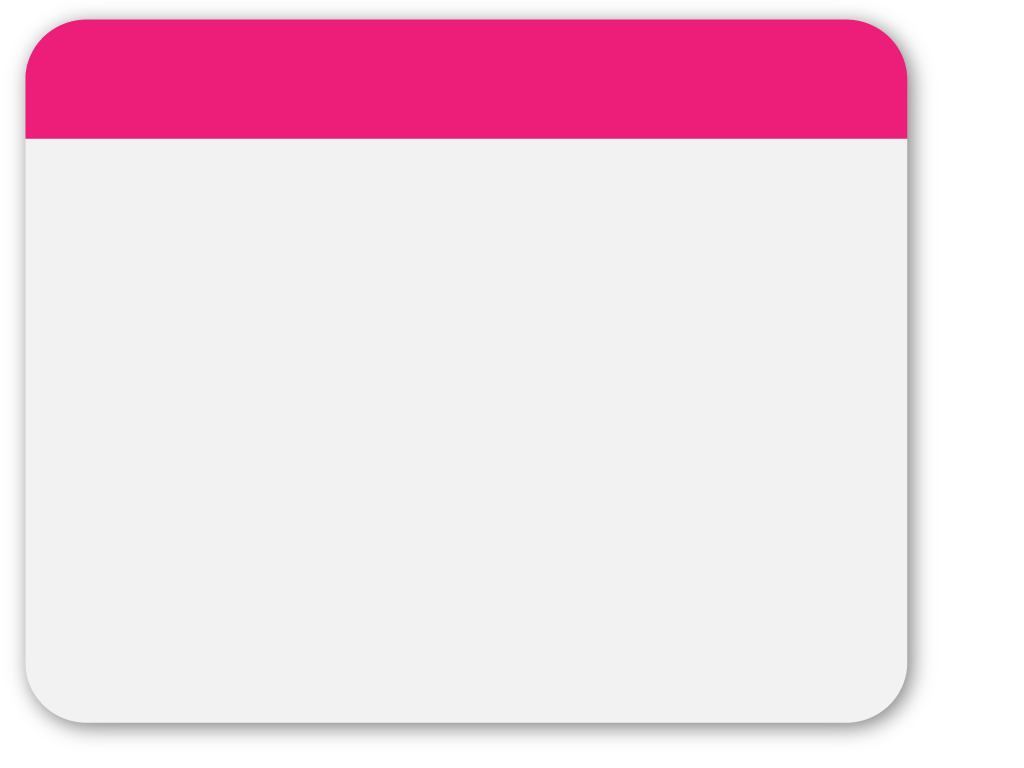 06
Ausgeschlossen als Verteidiger:  

Solange Strafverfahren gegen V als B wegen Beteiligung in derselben Strafsache oder wegen Begünstigung anhängig (§ 60/1 StPO), Missbrauch des Kontakts mit verhafteten B zur Begehung von Straftaten, Gefährdung der Ordnung der Vollzugsanstalt (Kassiber- und Handyschmuggel) (§ 60/1 StPO). 

Fehlt im verw. Finanzstrafverfahren.
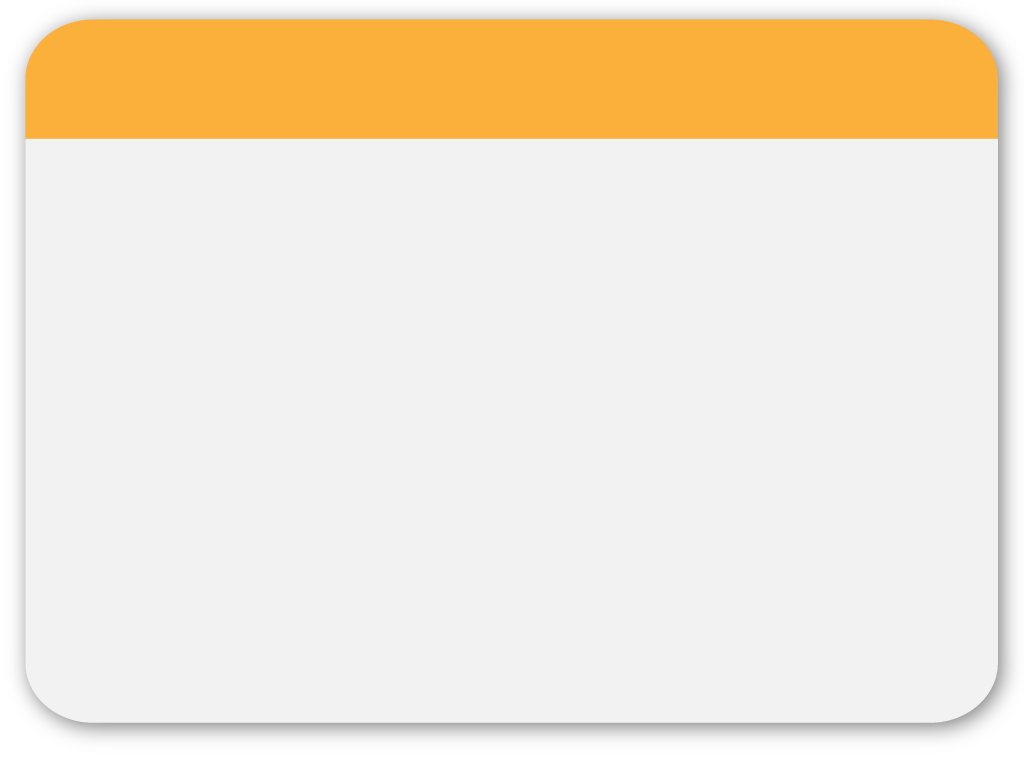 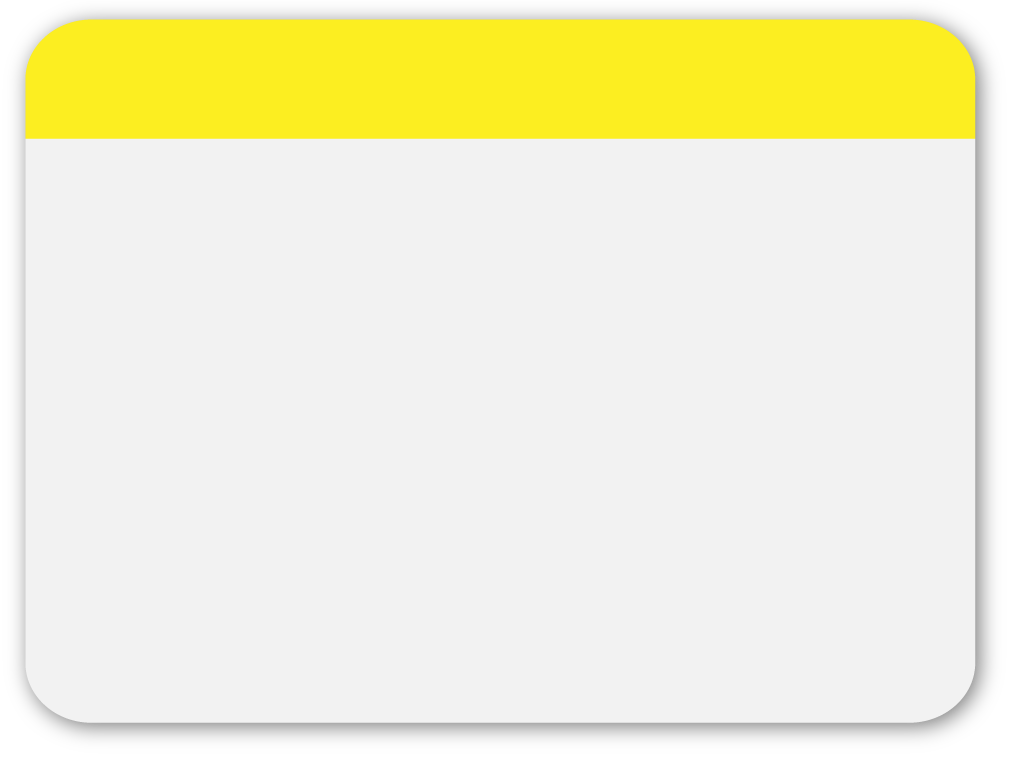 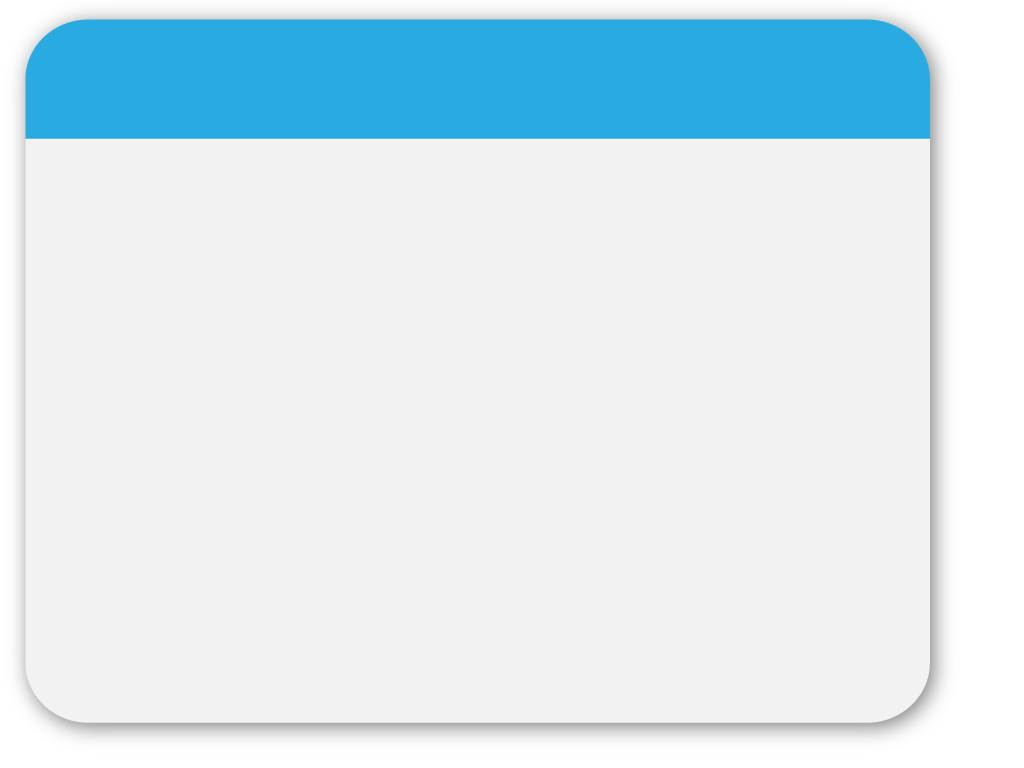 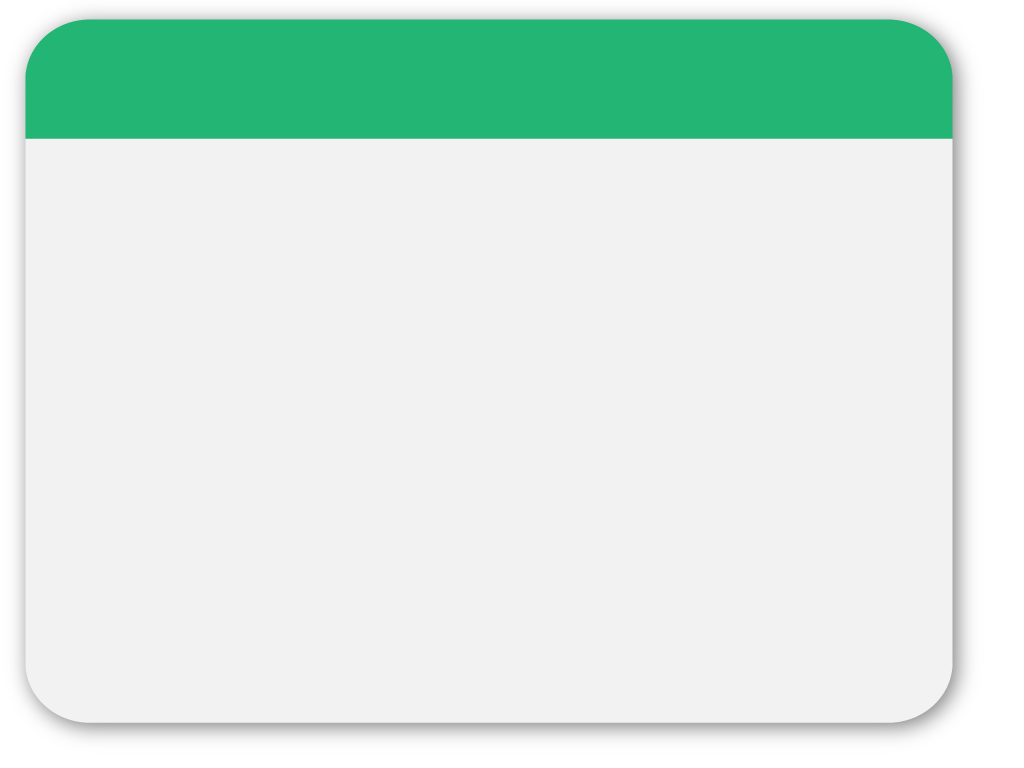 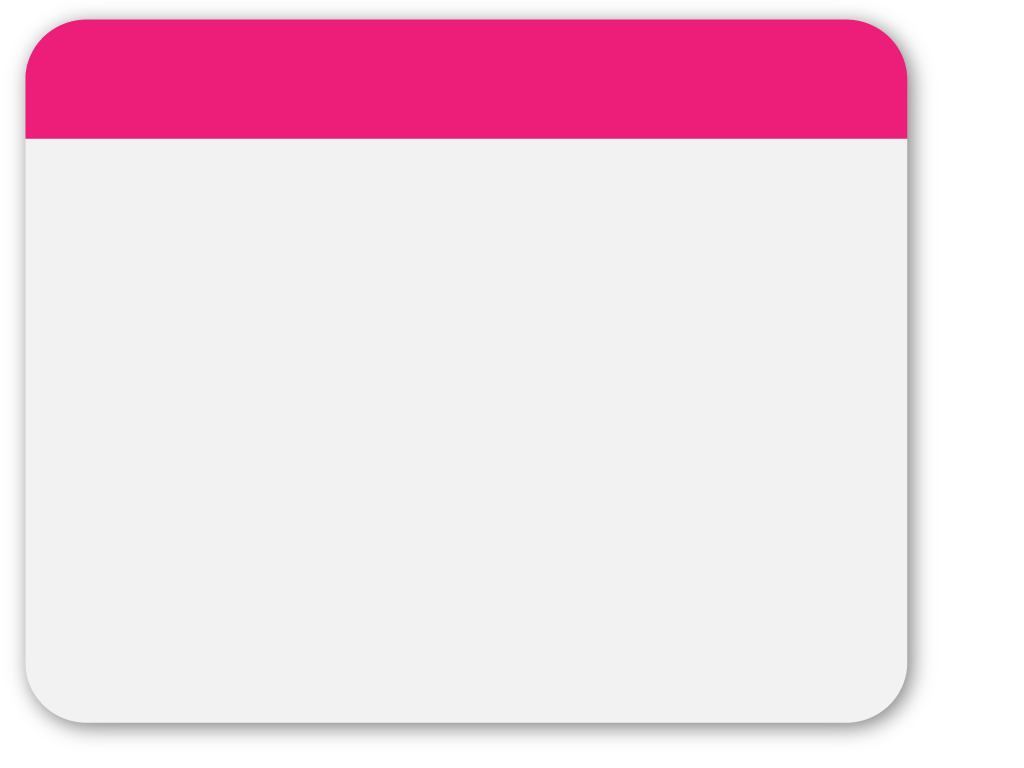 07
Im Untersuchungsverfahren des verw. Finanzstrafverfahrens ist der vorübergehende Ausschluss des Verteidigers von wiederholbaren Beweisaufnahmen vorgesehen, wenn auf Grund „besonderer Umstände“ zu befürchten ist, dass sonst die weitere Untersuchung „erschwert“ werden könnte (§ 78/2 FinStrG).

Im Ermittlungsverfahren des ger. Finanzstrafverfahrens kann von der Beiziehung des V nur an der Vernehmung des B bei Gefahr für die Ermittlungen oder Beeinträchtigung der Beweismittel (Verdunkelung) abgesehen werden (§ 164/1 u 2 StPO).
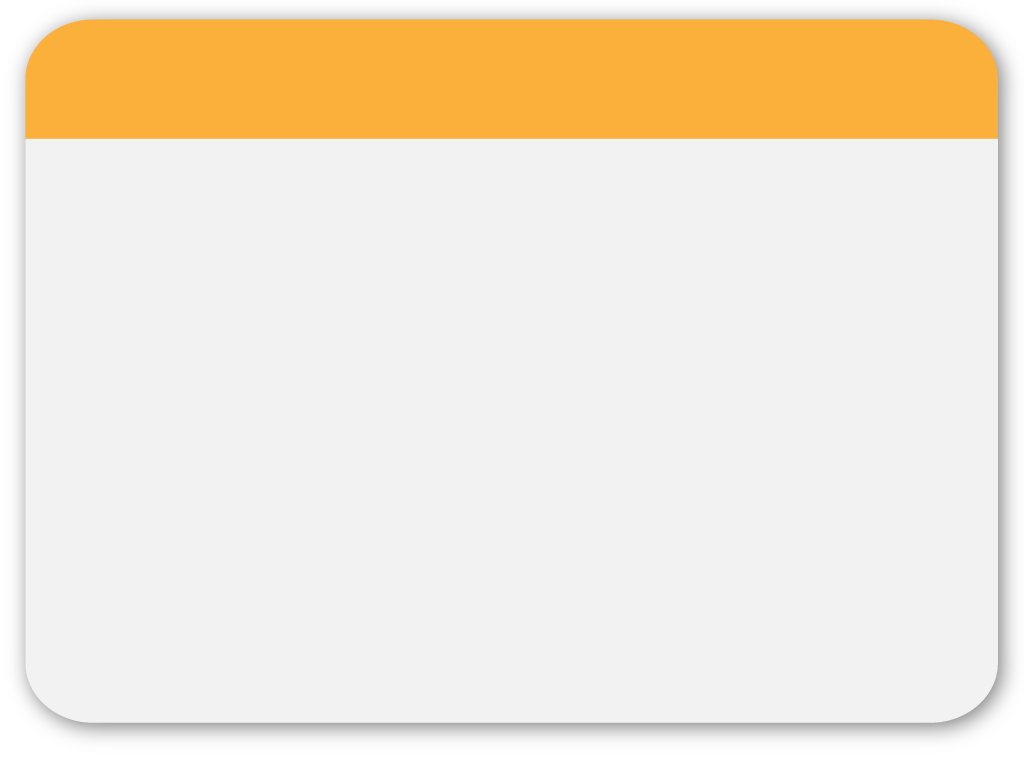 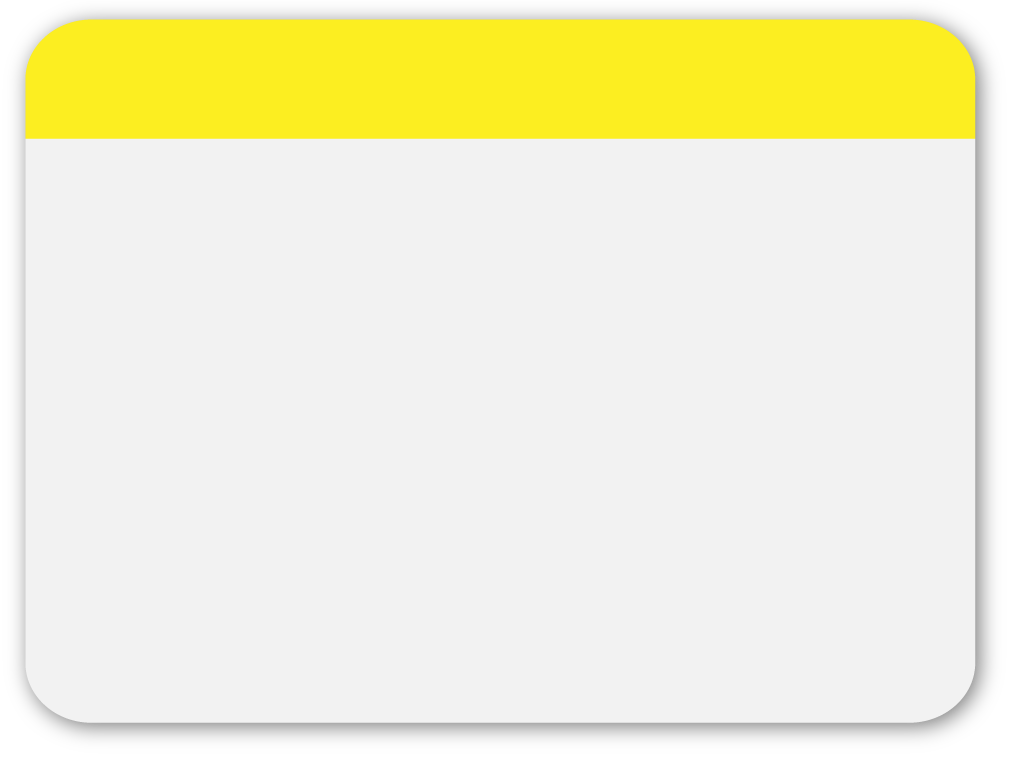 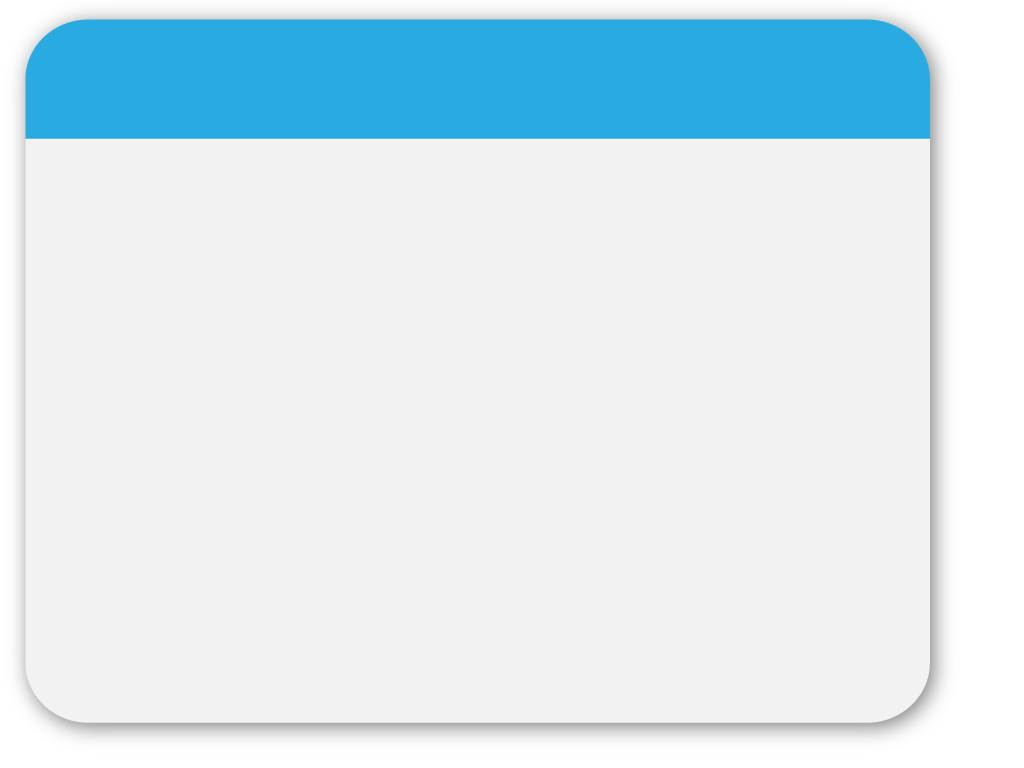 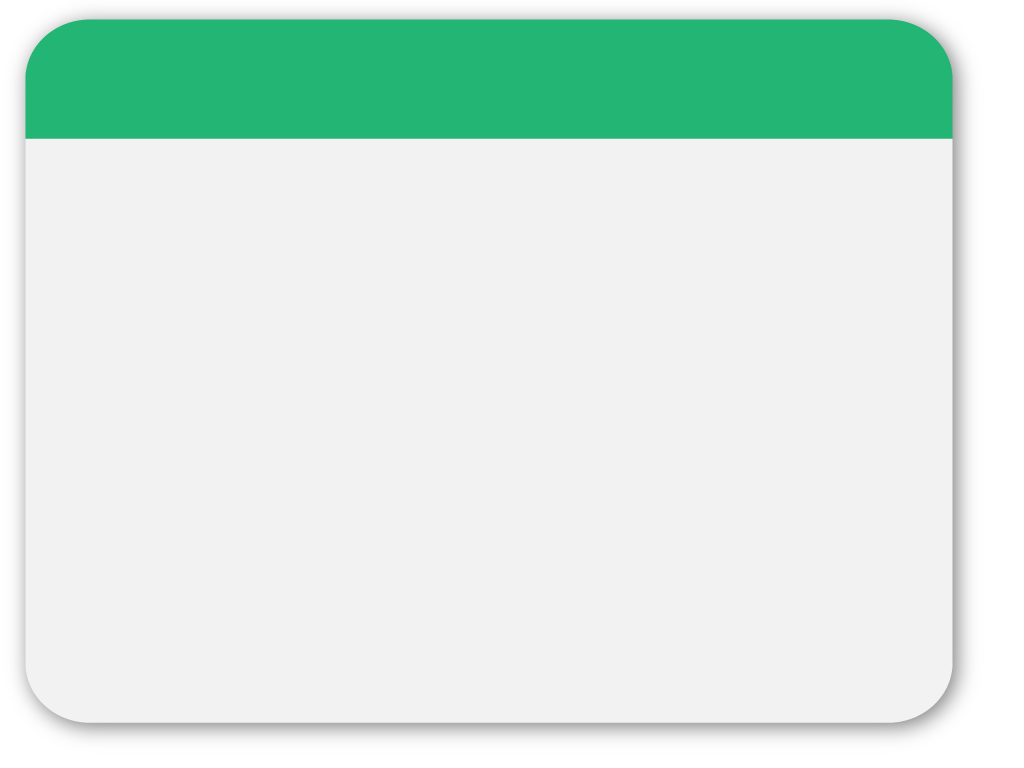 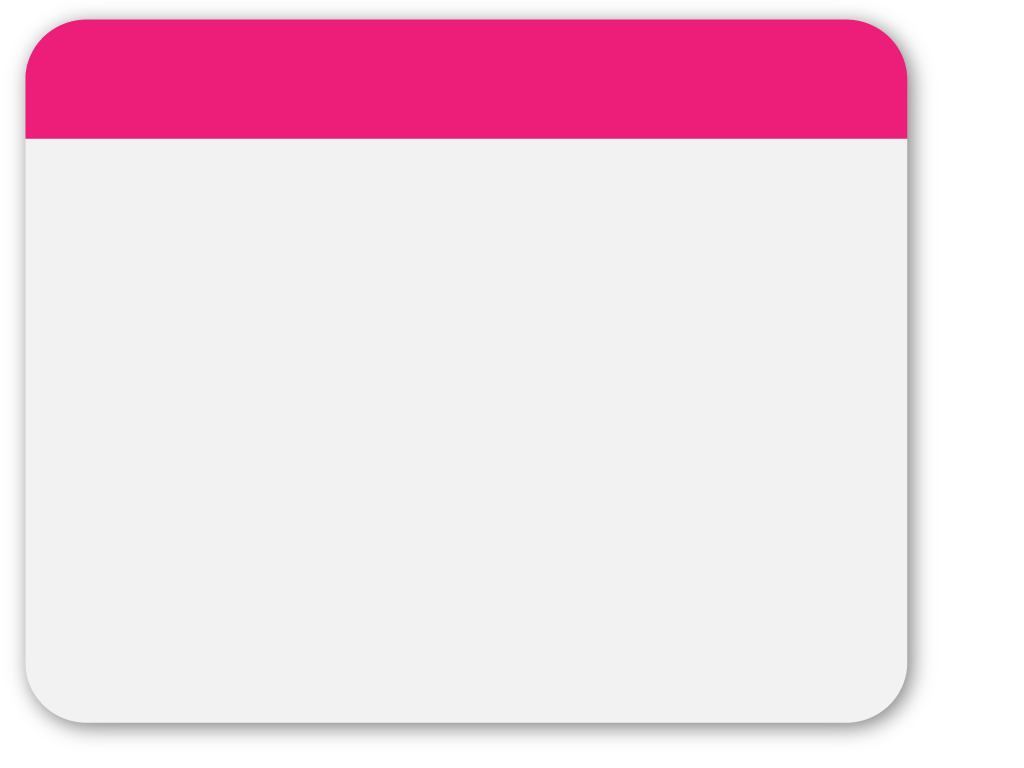 08
Der Zeuge ist im verw. Finanzstrafverfahren als V ausgeschlossen im Untersuchungsverfahren, wenn dies „zur Ermittlung des SV geboten“ (§ 78/1 2. Satz FinStrG); in mündlicher Verhandlung, wenn als Zeuge geladen (§ 78/1 1. Satz FinStrG). 

Im ger. Finanzstrafverfahren seit StrafprozessreformG 2008 Zeuge nicht mehr als V ausgeschlossen (EBRV: Interessenskonflikt zwischen Wahrheitspflicht und Pflicht zur Parteilichkeit durch Aussageverweigerung oder Niederlegung des Mandats zu lösen).
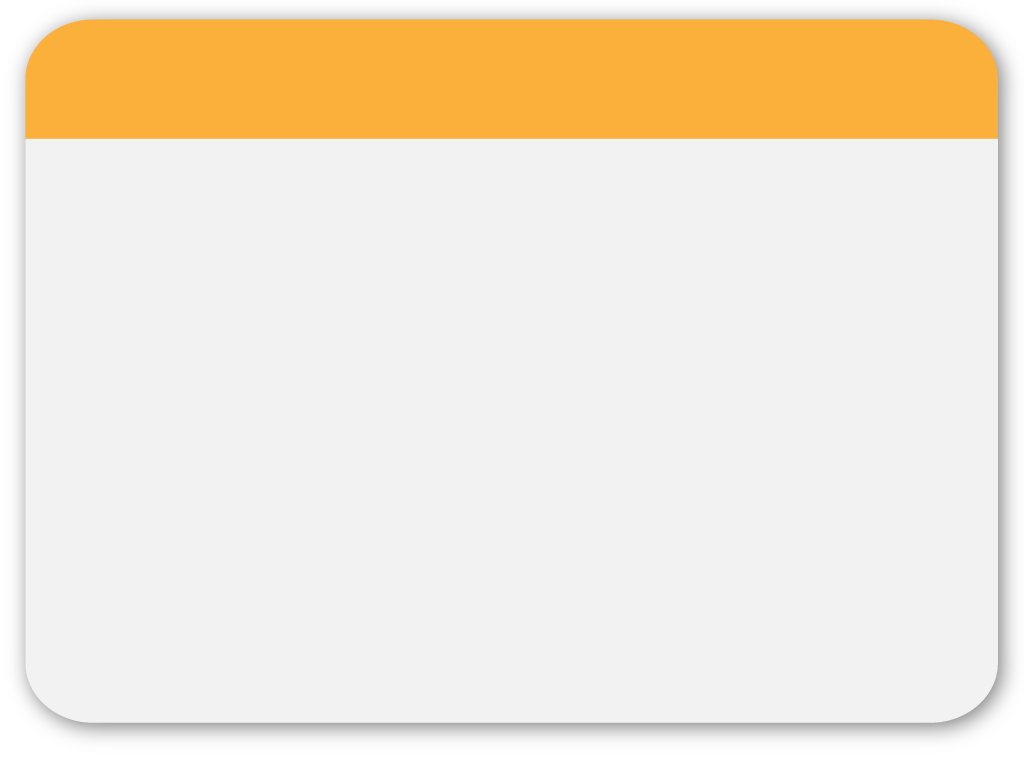 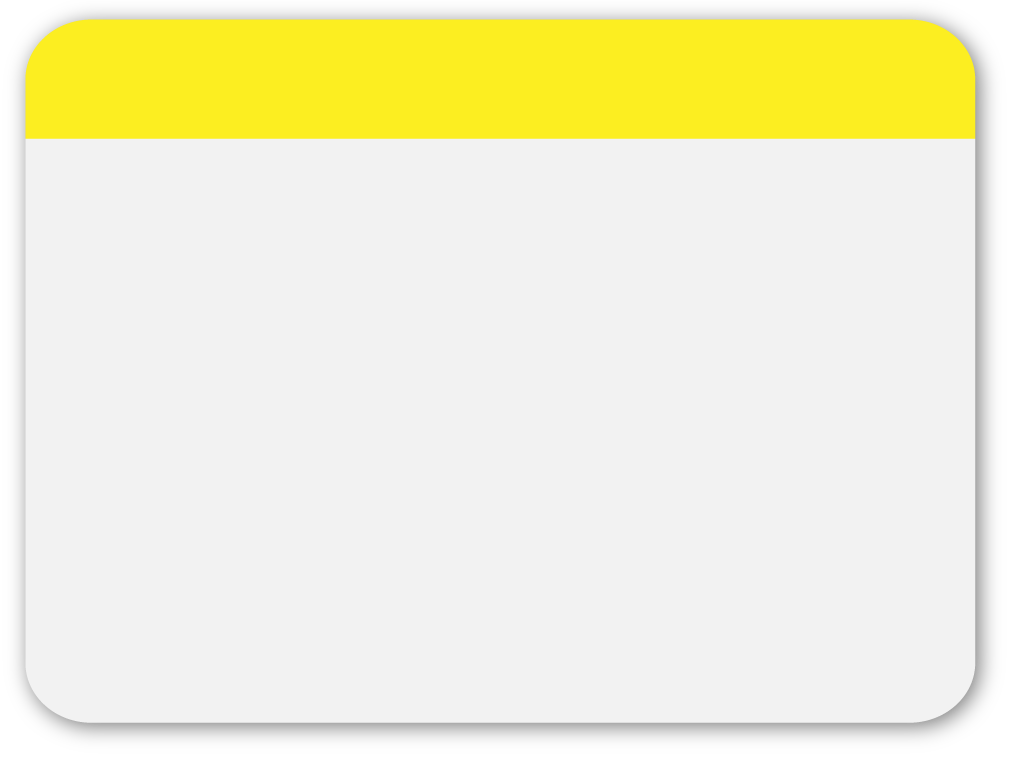 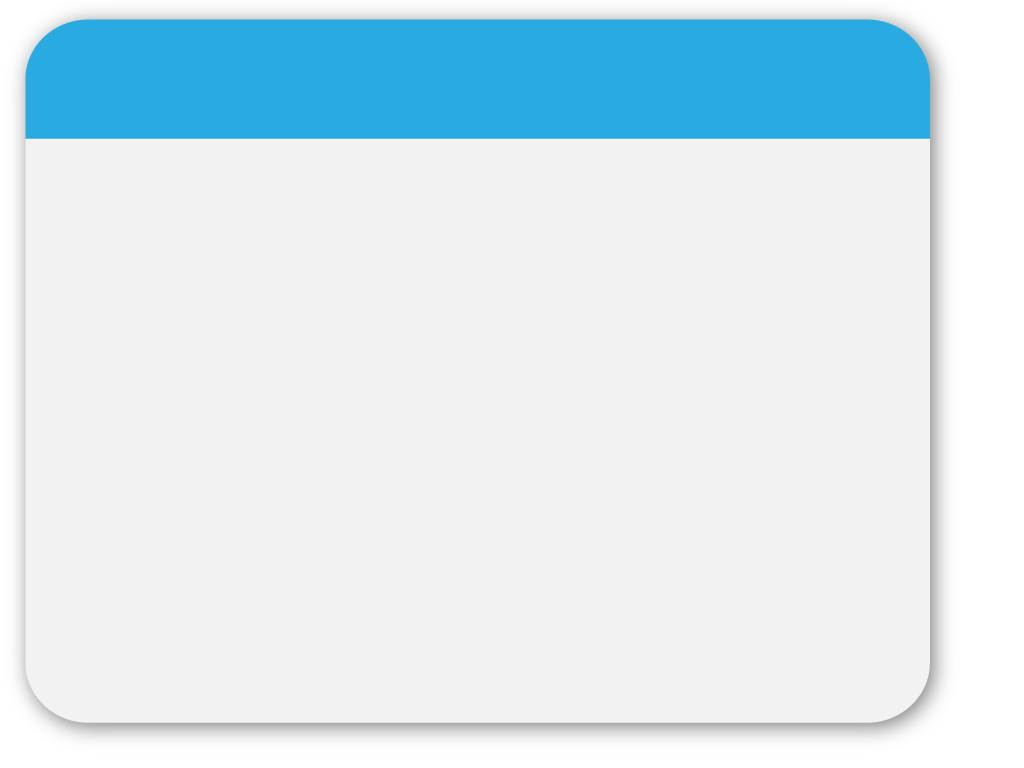 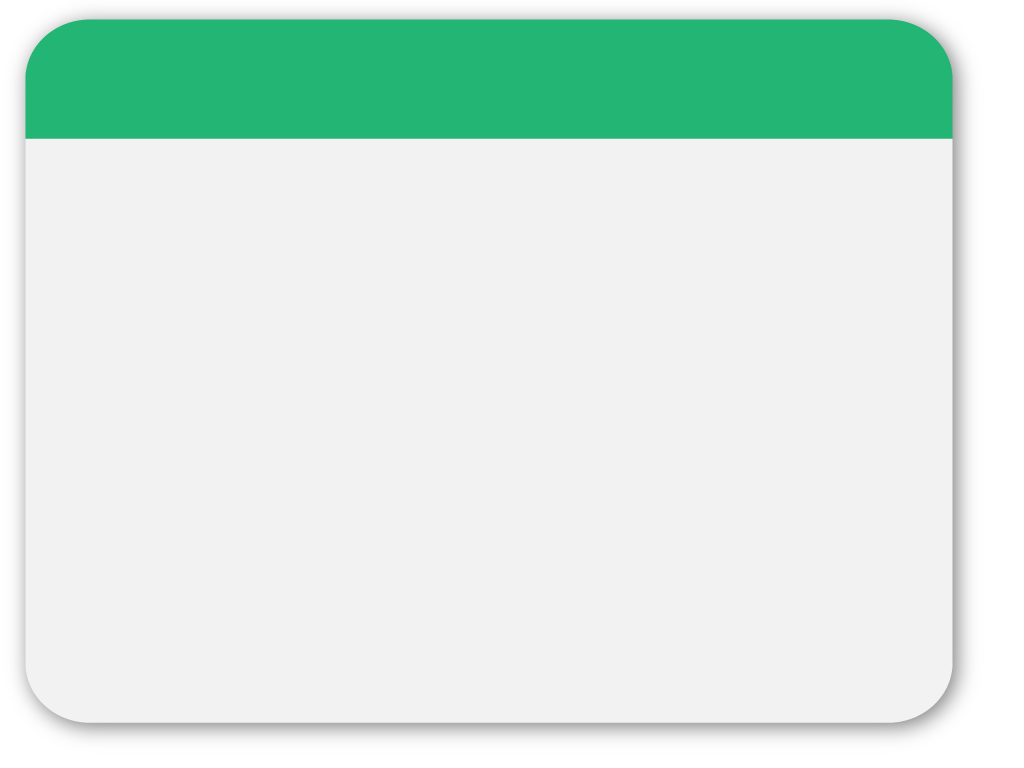 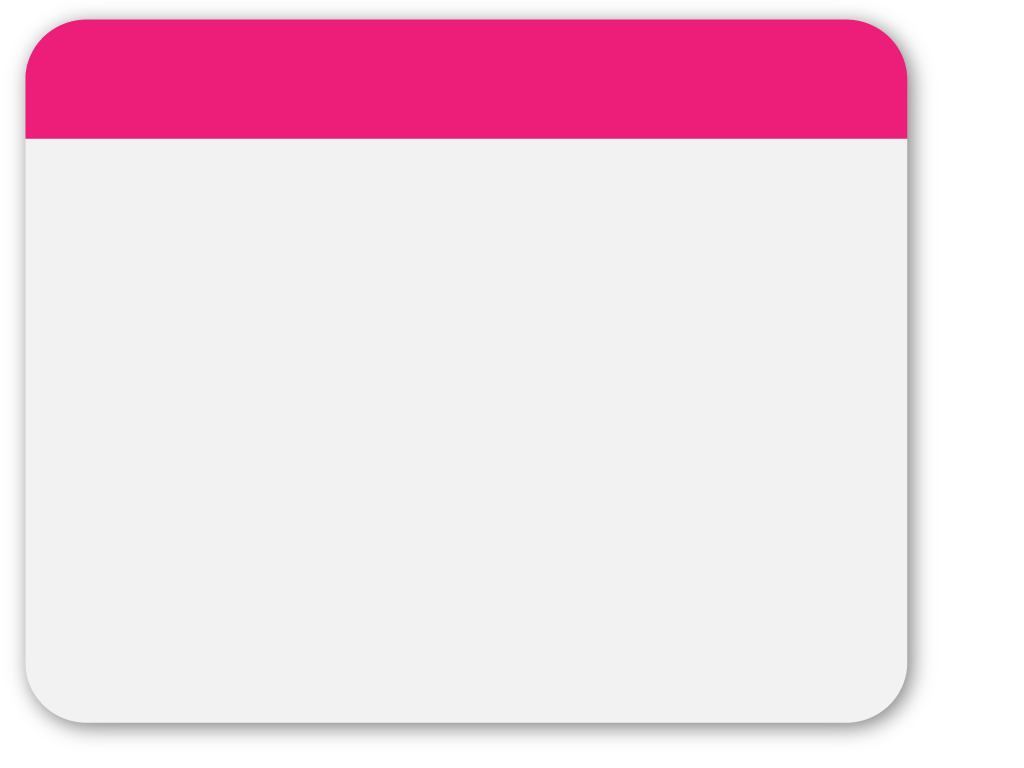 09
Wahlverteidiger, Amtsverteidiger und Verfahrenshilfeverteidiger

Wahlverteidiger: B kann frei (auch mehrere) Verteidiger wählen, freilich darf dadurch keine unangemessene Verzögerung durch Verteidigerwechsel (§ 58/3 StPO; FinStrG schweigt dazu)

Bei Fristauslösung durch Zustellung einer Entscheidung keine Hemmung des Fristlaufs durch Kündigung/Wechsel des V (§ 63/2 StPO) und Pflicht des V, den B vor verfahrensrechtlichen Nachteilen zu schützen und Verfahrenshandlungen vorzunehmen, es sei denn ausdrückliche Untersagung (§ 63/2 StPO, § 11/3 RAO).
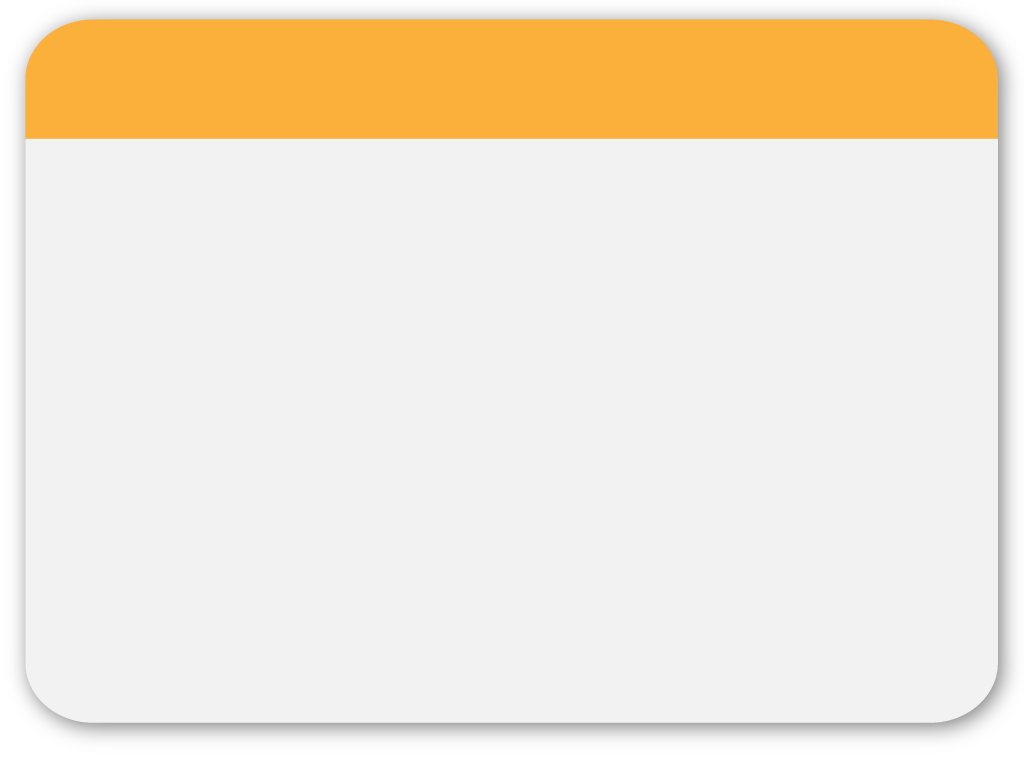 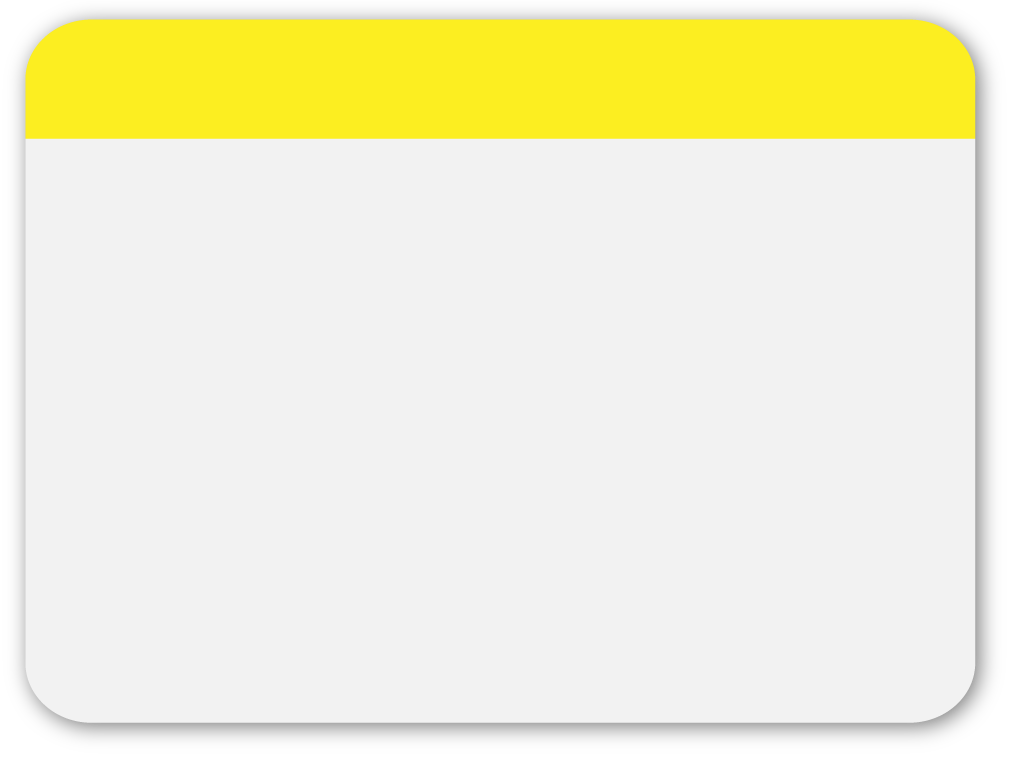 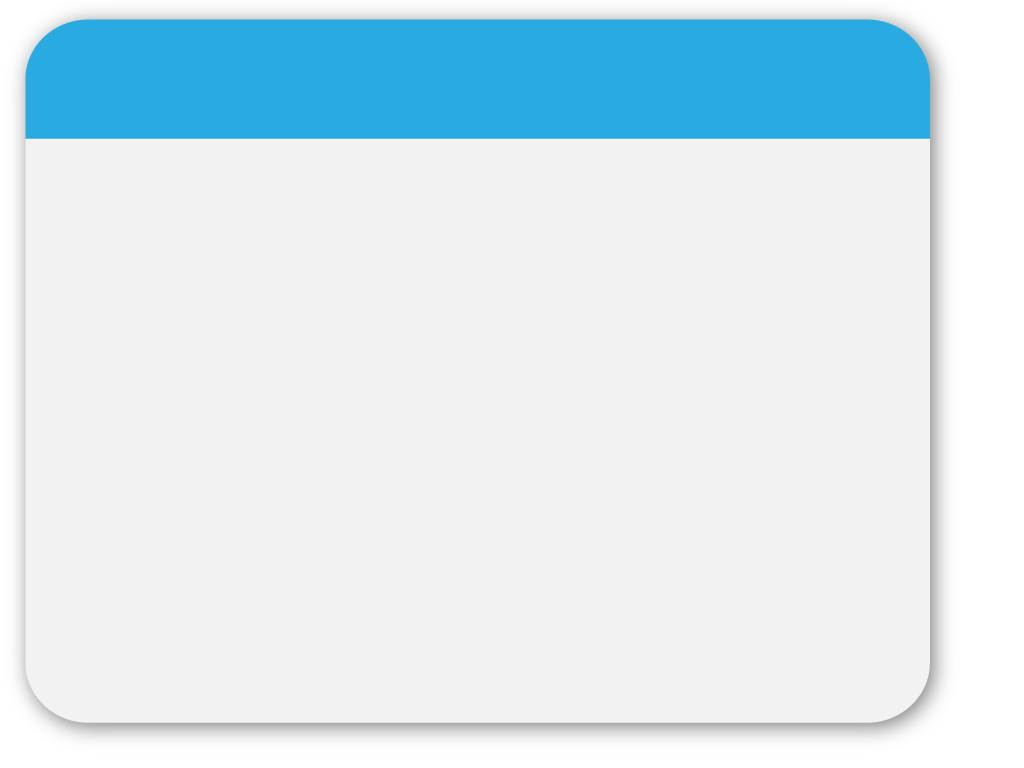 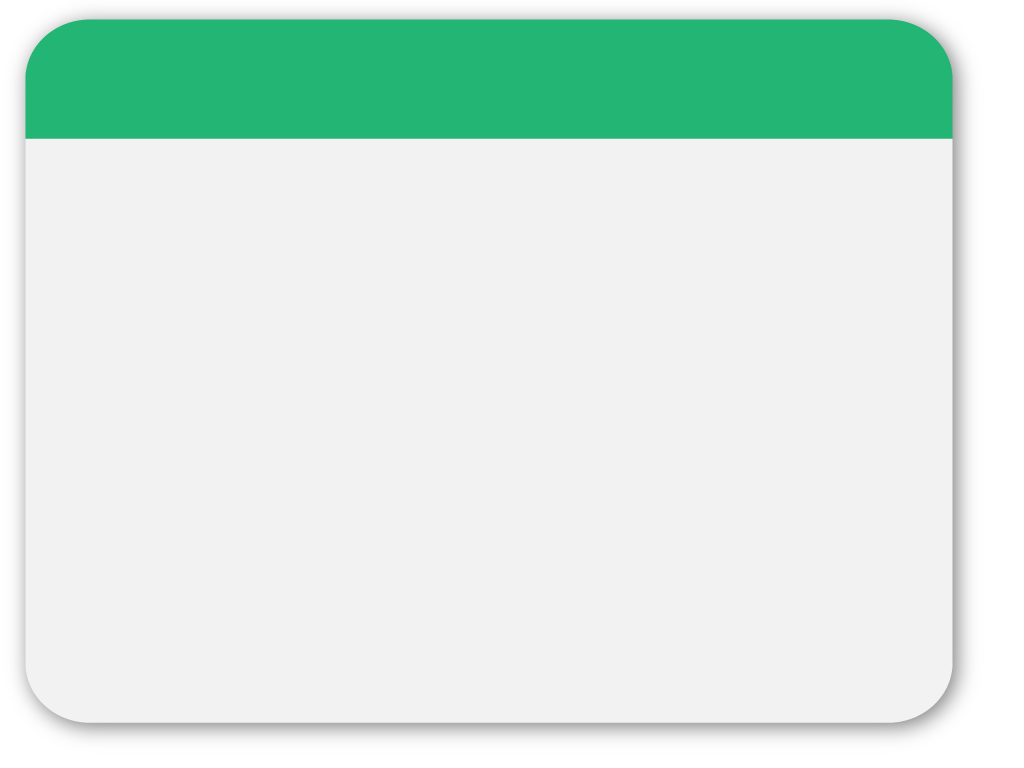 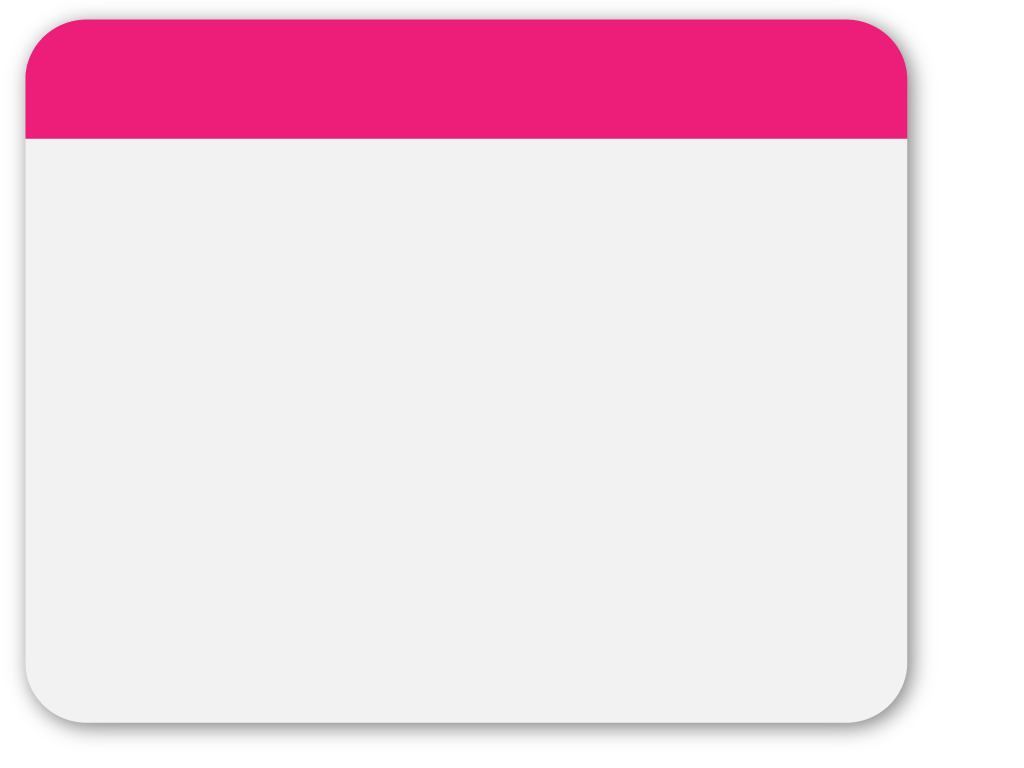 10
Notwendige Verteidigung im ger. Finanzstrafverfahren

B muss sich eines Verteidigers bedienen im ger. Finanzstrafverfahren: während Untersuchungshaft, Hauptverhandlung vor Schöffengericht, Rechtsmittelverfahren über Urteile der SchöffenG (§ 61/1/1, 4 und 6 StPO). 

Keine notwendige Verteidigung im verw. Finanzstrafverfahren (ausgenommen Jugendliche, 
§ 180/2 FinStrG)
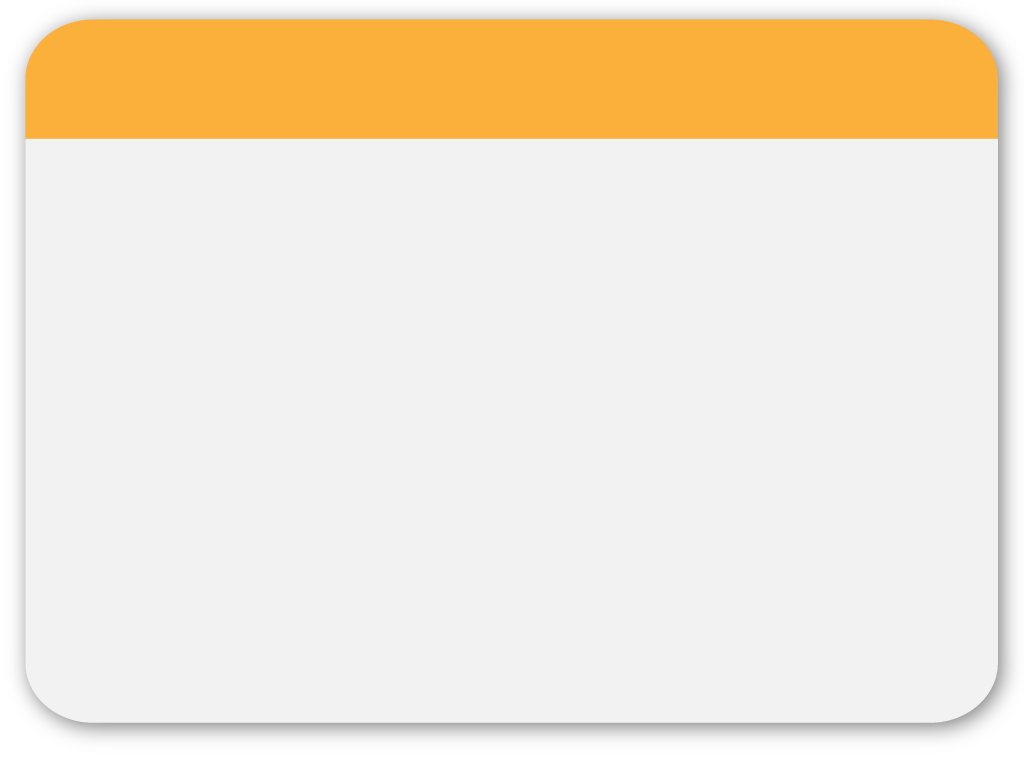 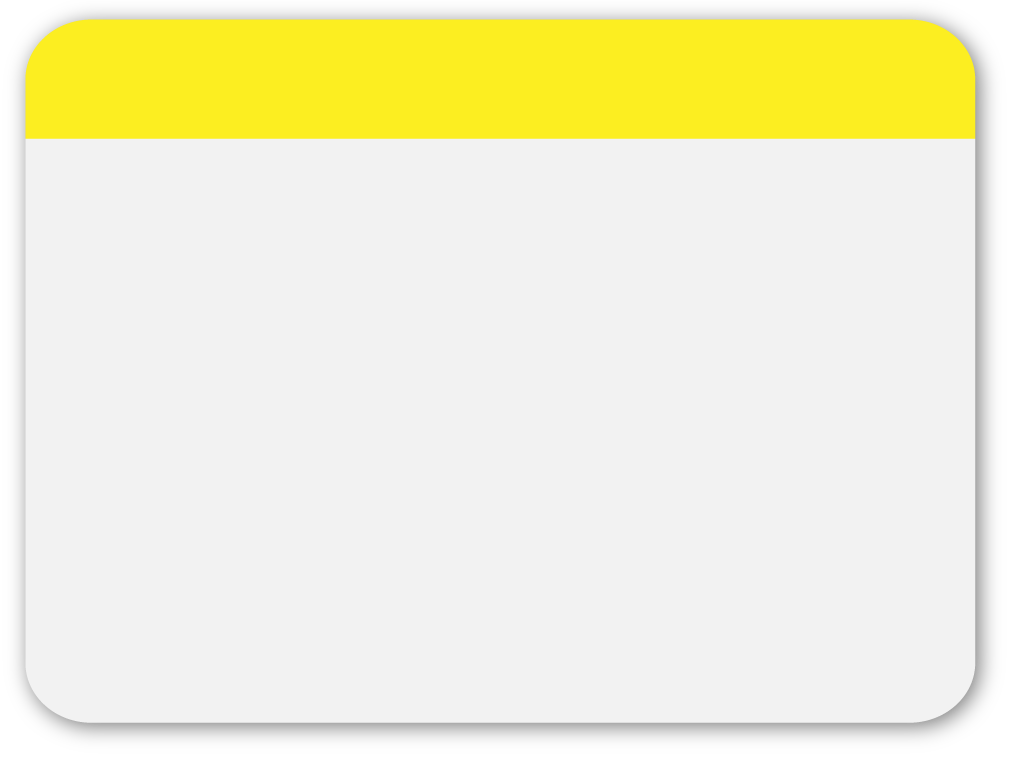 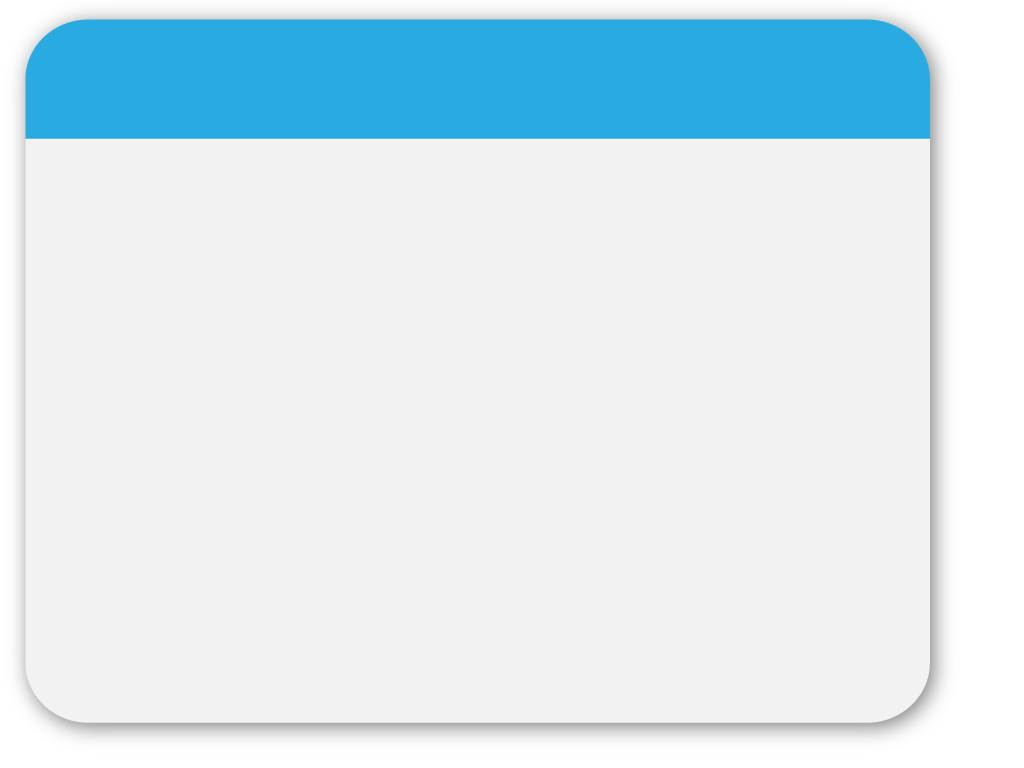 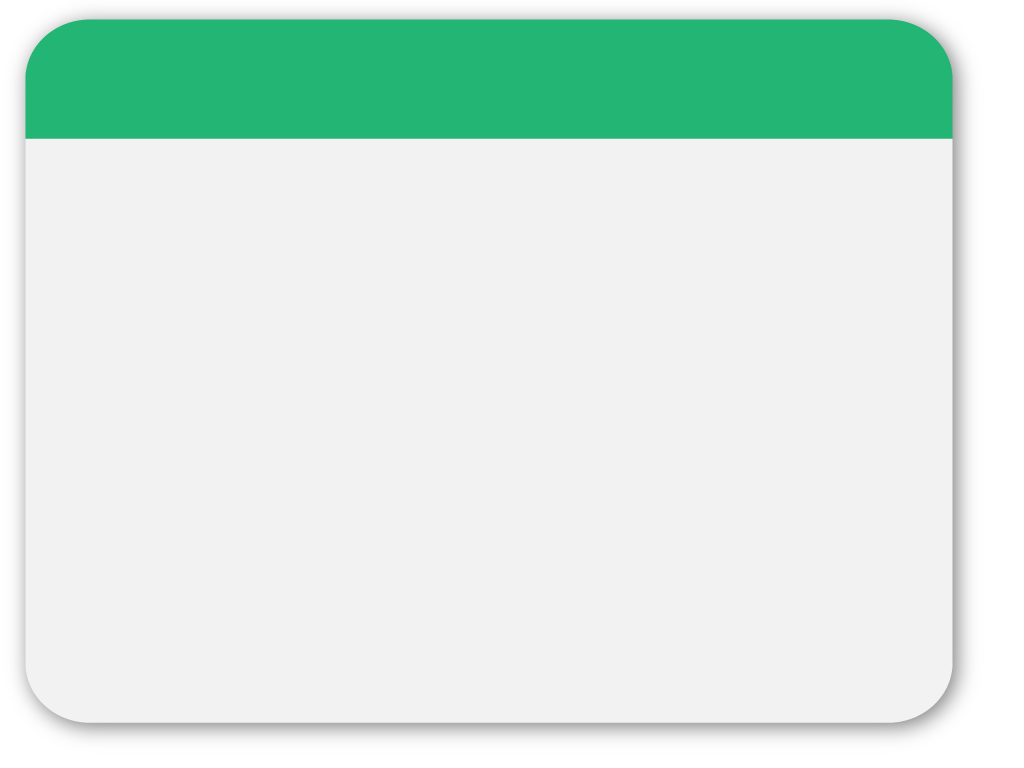 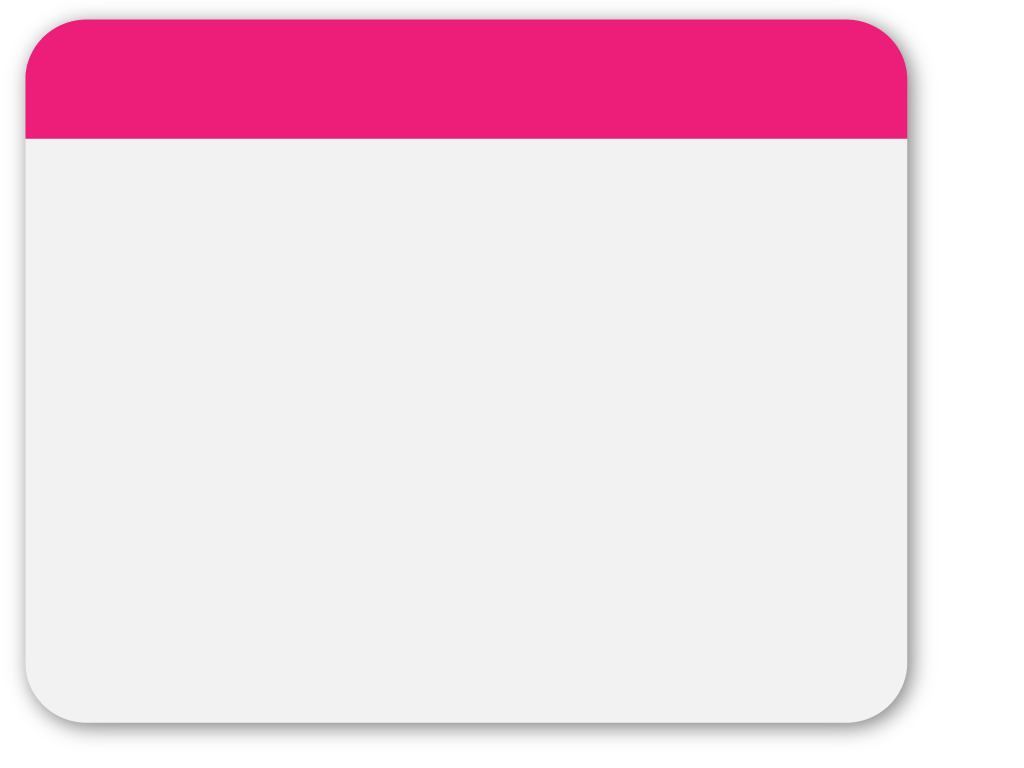 11
Amtsverteidiger bei Unterlassung der Bestellung eines Wahlverteidigers im Falle notwendiger Verteidigung (§ 61/3 StPO); und auf Antrag des B Verfahrenshilfeverteidiger bei Beeinträchtigung des notwendigen Unterhalts einfacher Lebensführung im Interesse der Rechtspflege und zweckentsprechender Verteidigung, insbesondere bei notwendiger Verteidigung und bei „schwieriger Sach- oder Rechtslage“ wie umfangreiches Beweisverfahren, schwierige Rechtsfragen, Drohung schwerwiegender Sanktionen (§ 61/2 StPO). 

Letzteres auch im (obligatorischen wie fakultativen) Spruchsenatsverfahren (§ 77/3 FinStrG).
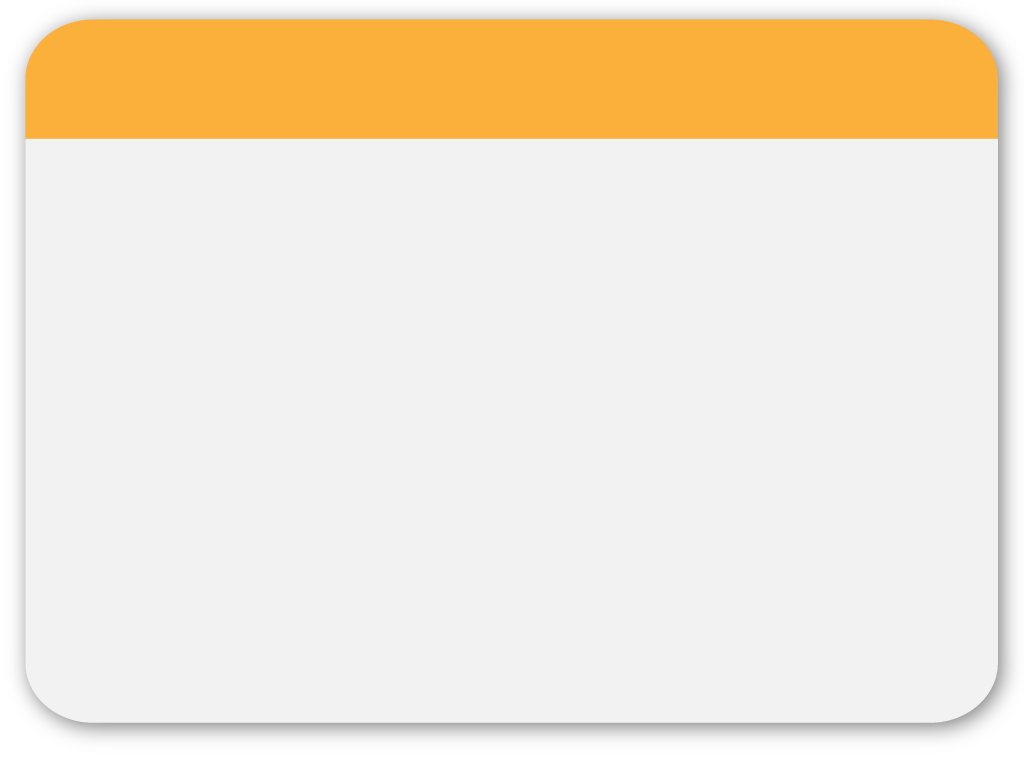 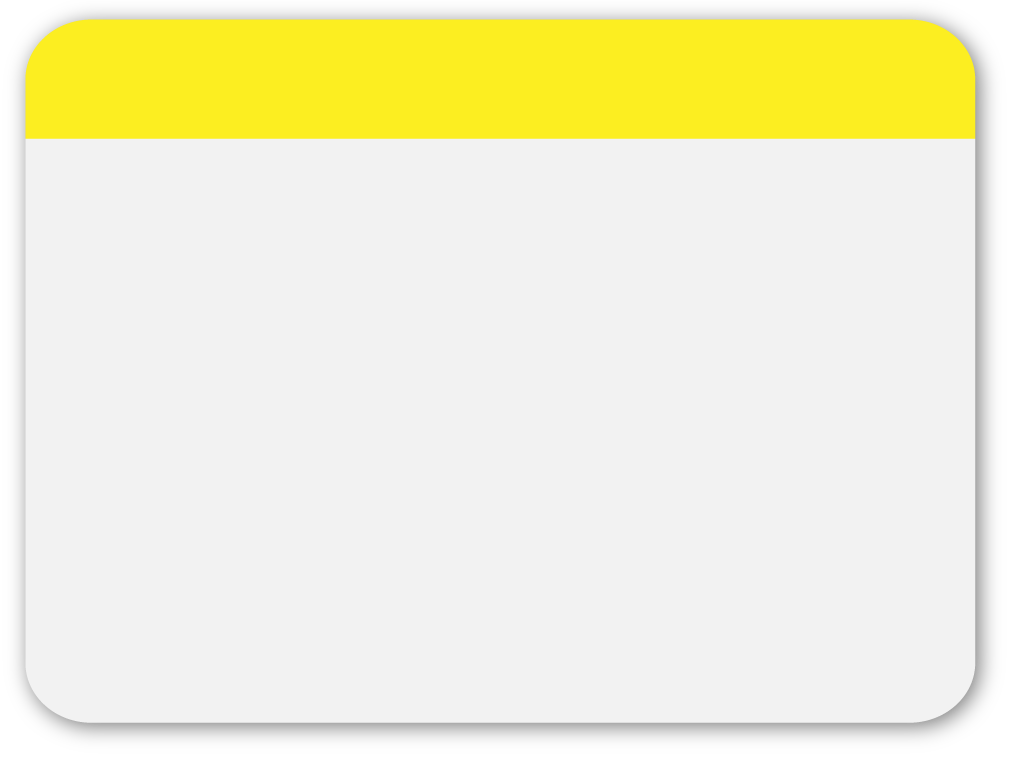 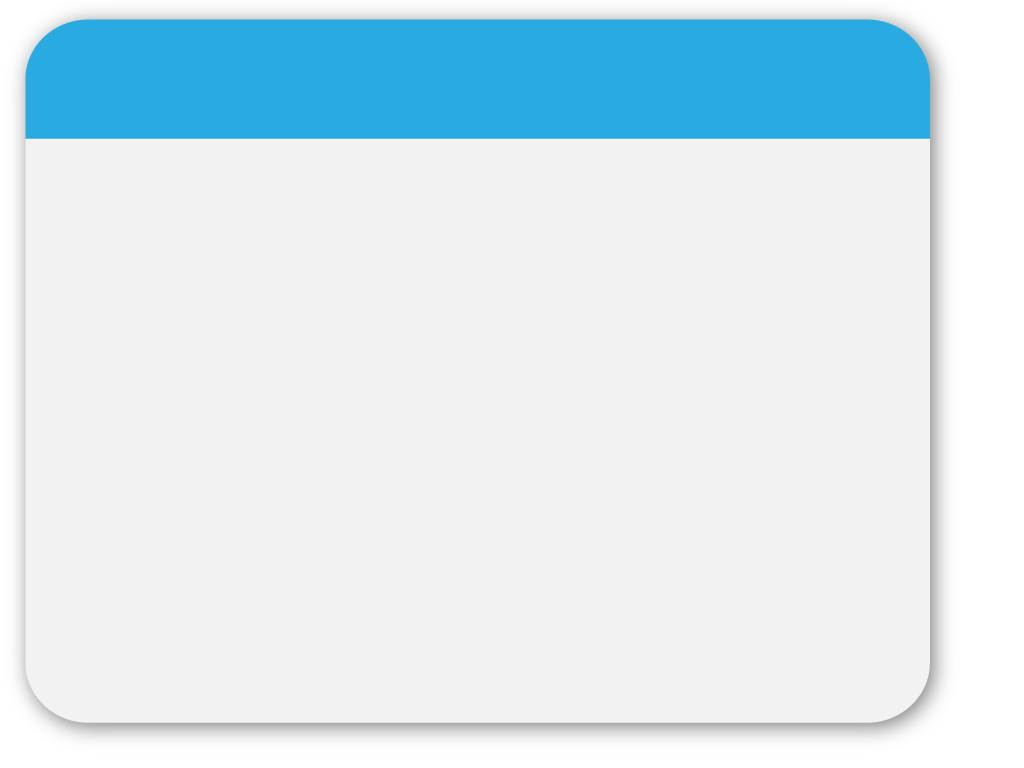 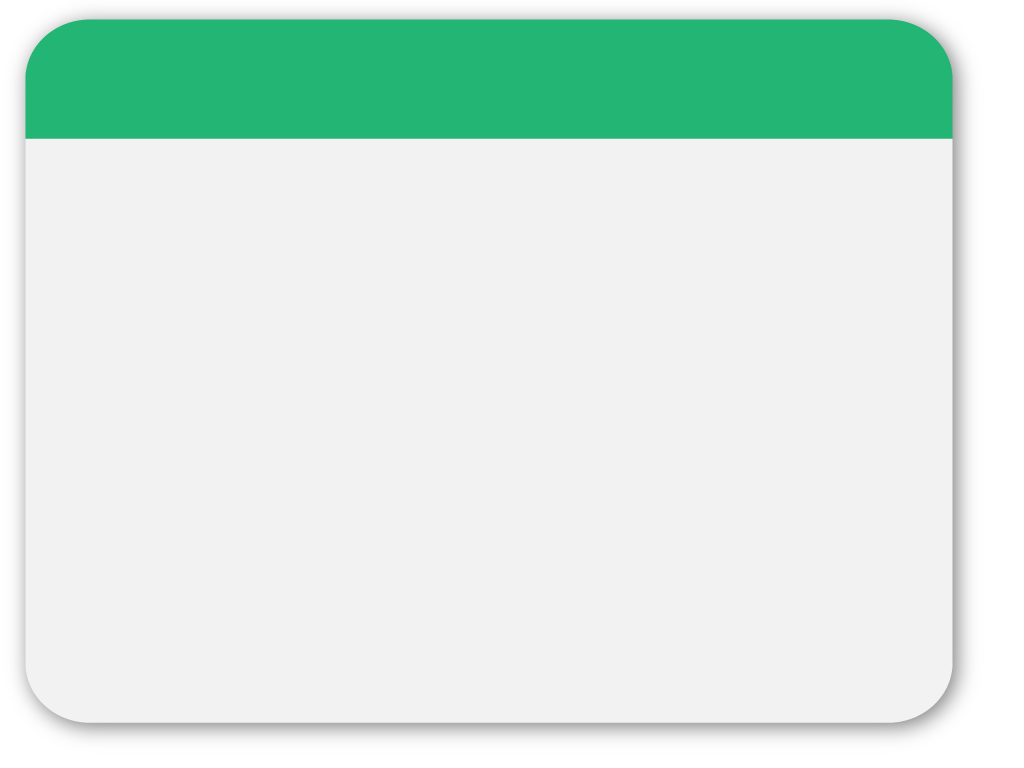 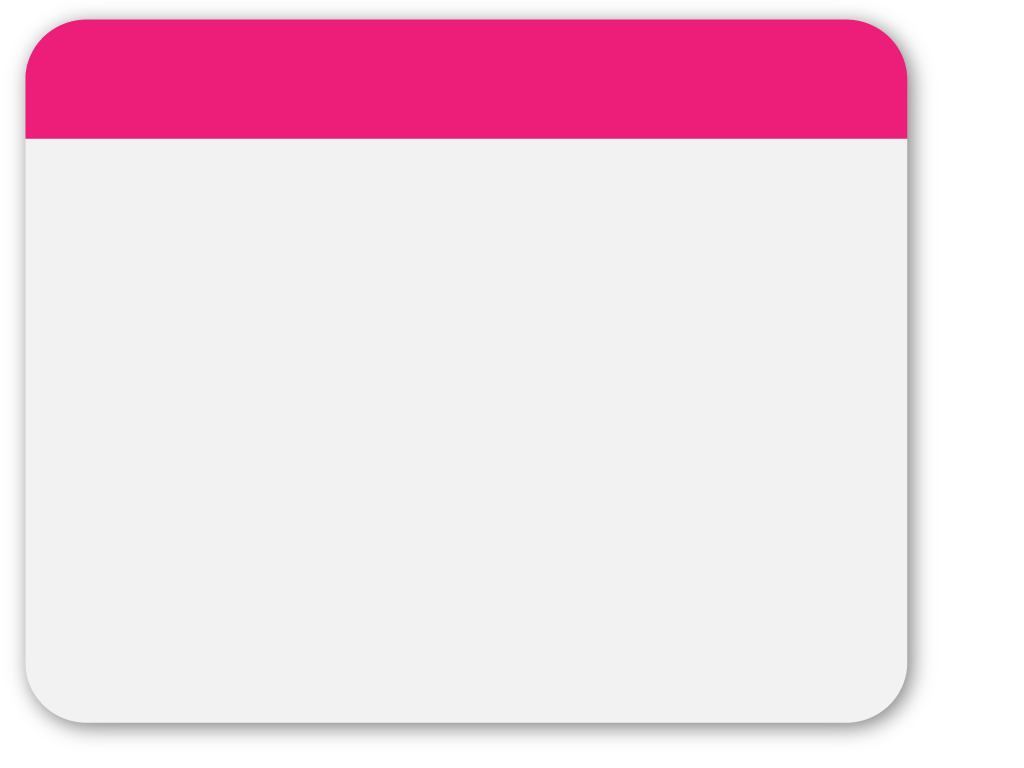 12
Bestellung eines Rechtsanwalts als Verfahrenshilfeverteidiger durch Rechtsanwaltskammer im ger. Finanzstrafverfahren, 

eines Wirtschaftstreuhänders (kein Anspruch auf einen Rechtsanwalt) im verw. Finanzstrafverfahren durch Kammer der Wirtschaftstreuhänder, die – anders als Rechtsanwaltskammer – dem Verfahrenshilfeverteidiger ein Honorar zahlt (§ 77/4 FinStrG). 

Sofern keine Interessenskonflikte bestehen, können mehreren B ein Verfahrenshilfeverteidiger bestellt werden (§ 77/5 FinStrG; § 62/3 StPO).
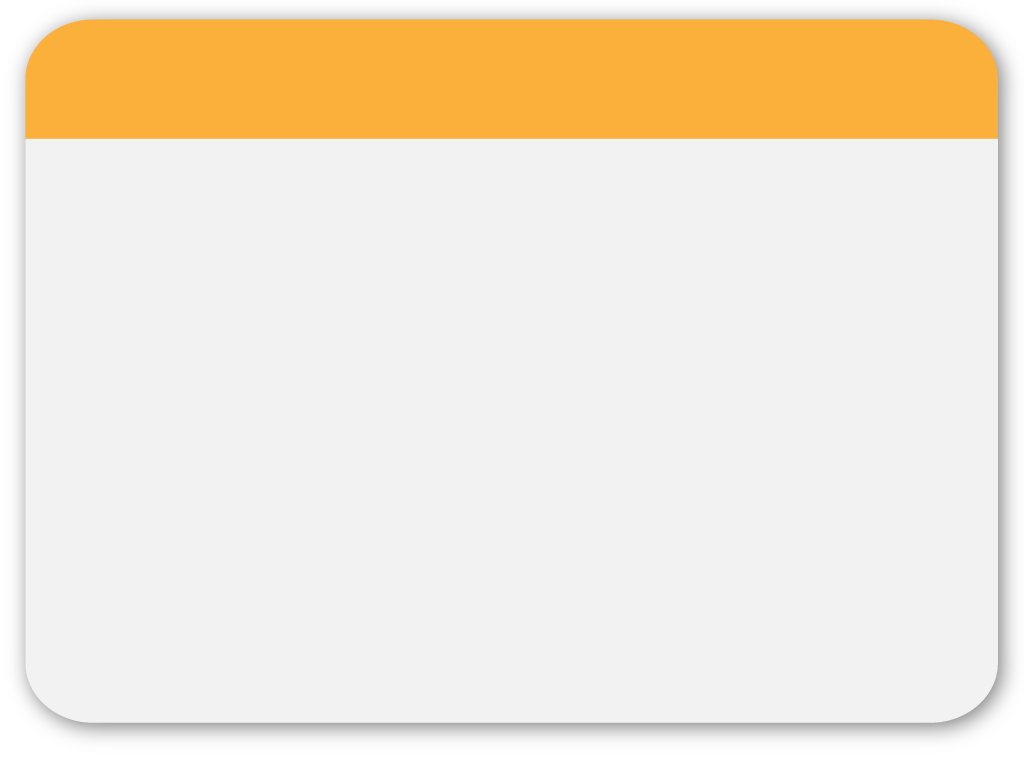 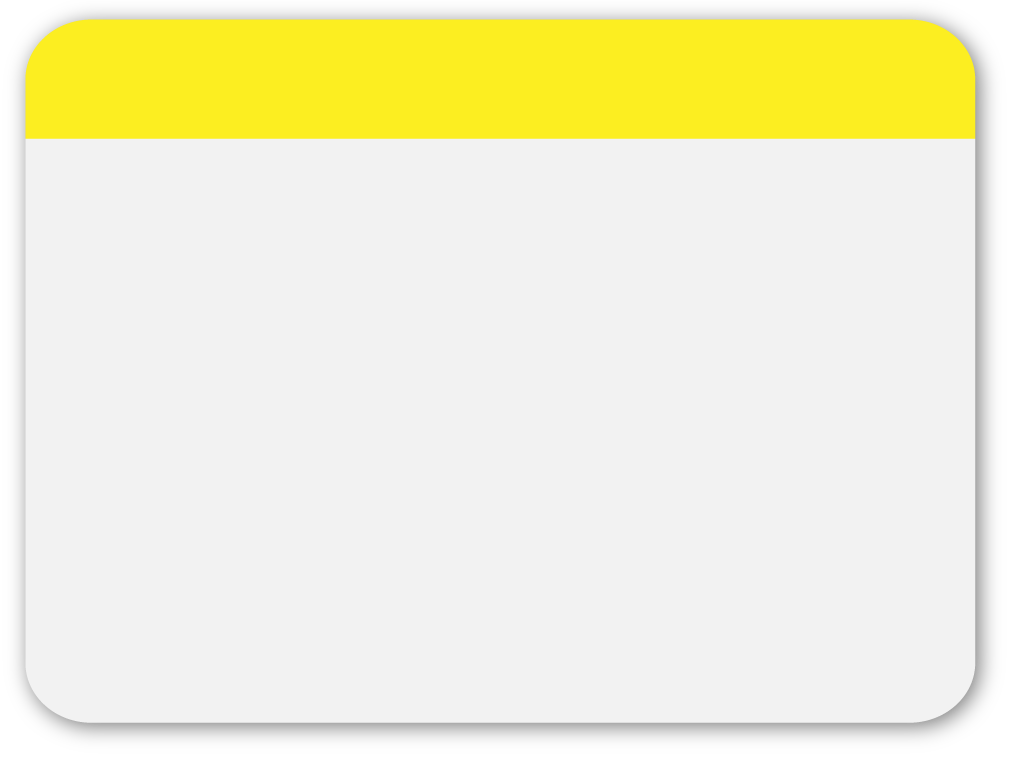 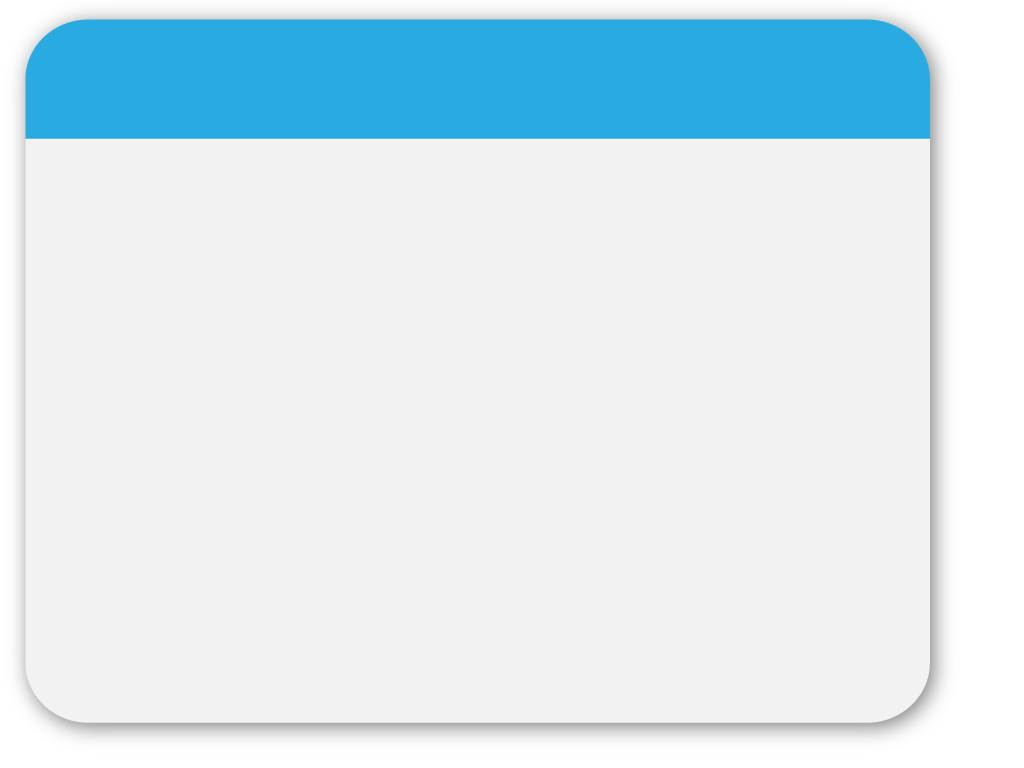 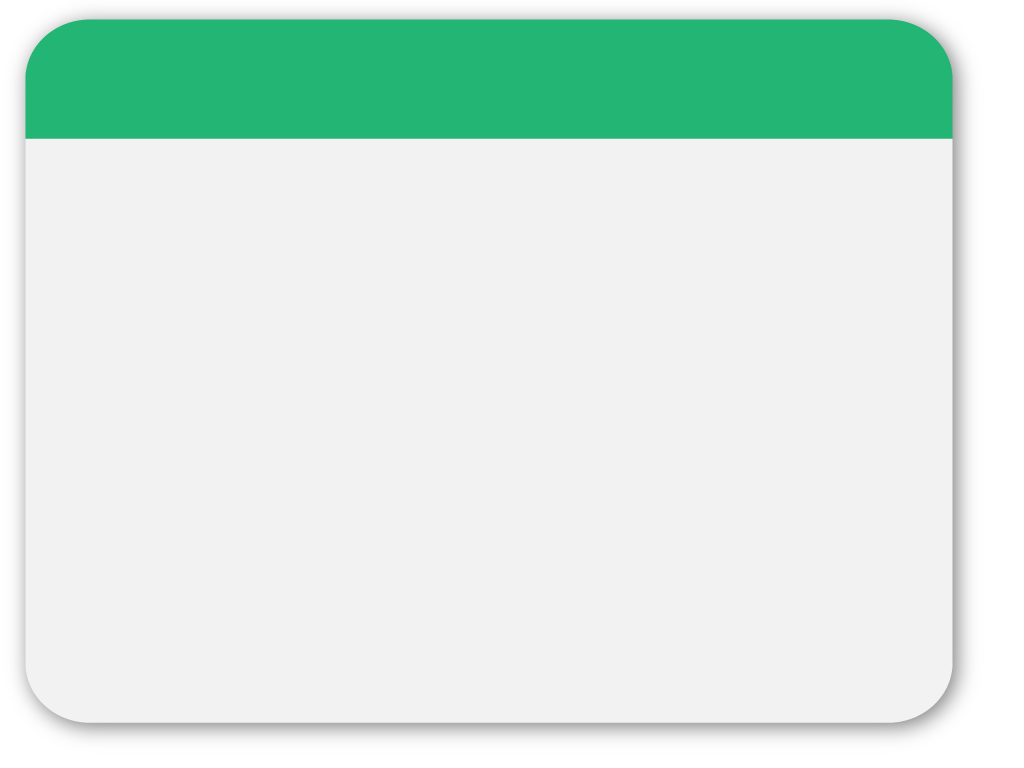 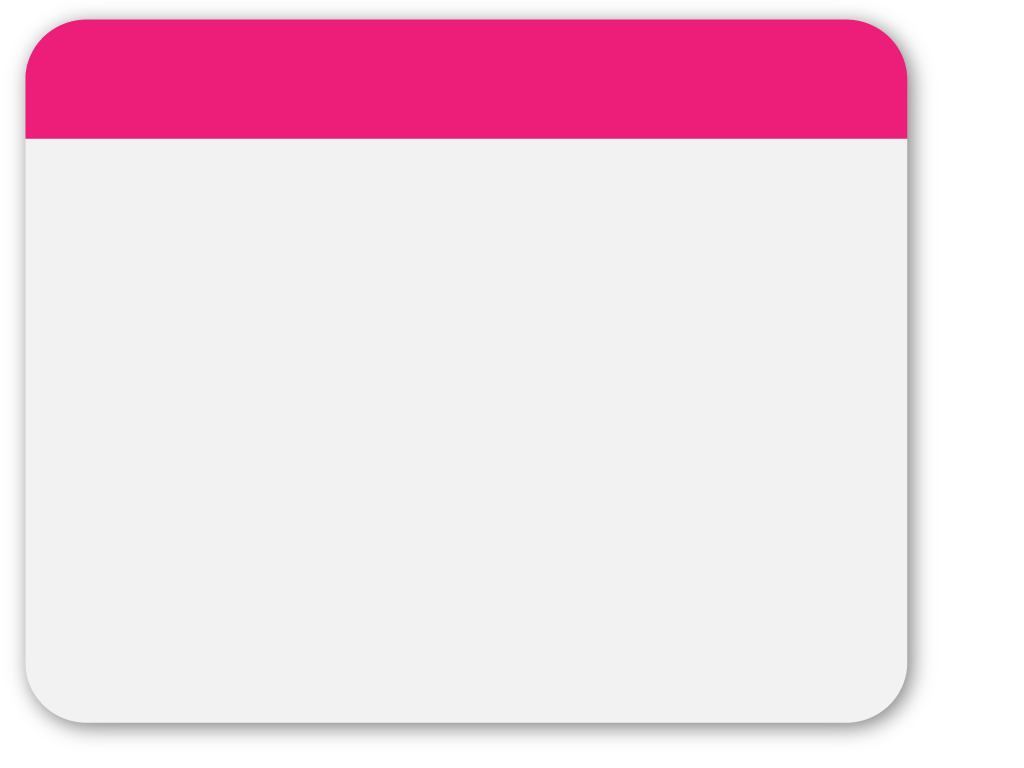 13
III. Rechte des Verteidigers

Kontaktaufnahme mit dem festgenommenen B zwecks Bevollmächtigung und Besprechung (§ 58/1 StPO) – im Ermittlungsverfahren kann der Kontakt bei der Vernehmung des B mit seinem V auf Erteilung d. Vollmacht und allg. Rechtsbelehrung beschränkt werden, um Beeinträchtigung der Ermittlungen, Beweismittel „abzuwenden“ – wohl nur, wenn Verdacht gesetzwidriger Handlungen des V (§ 59 Abs 1 StPO).
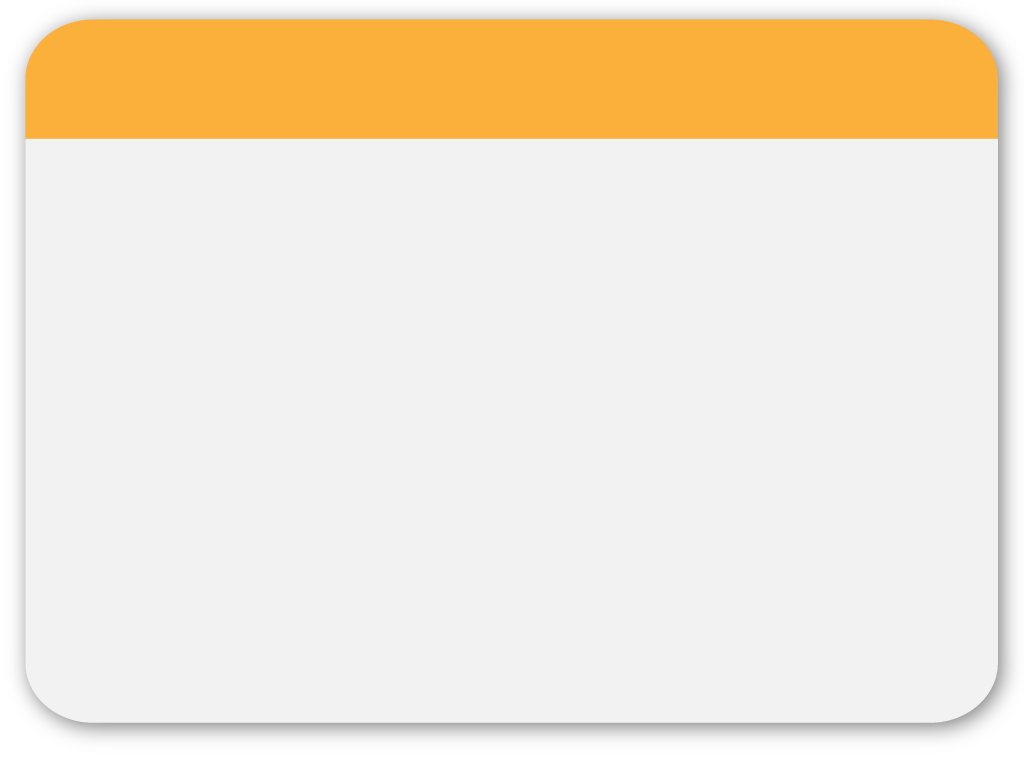 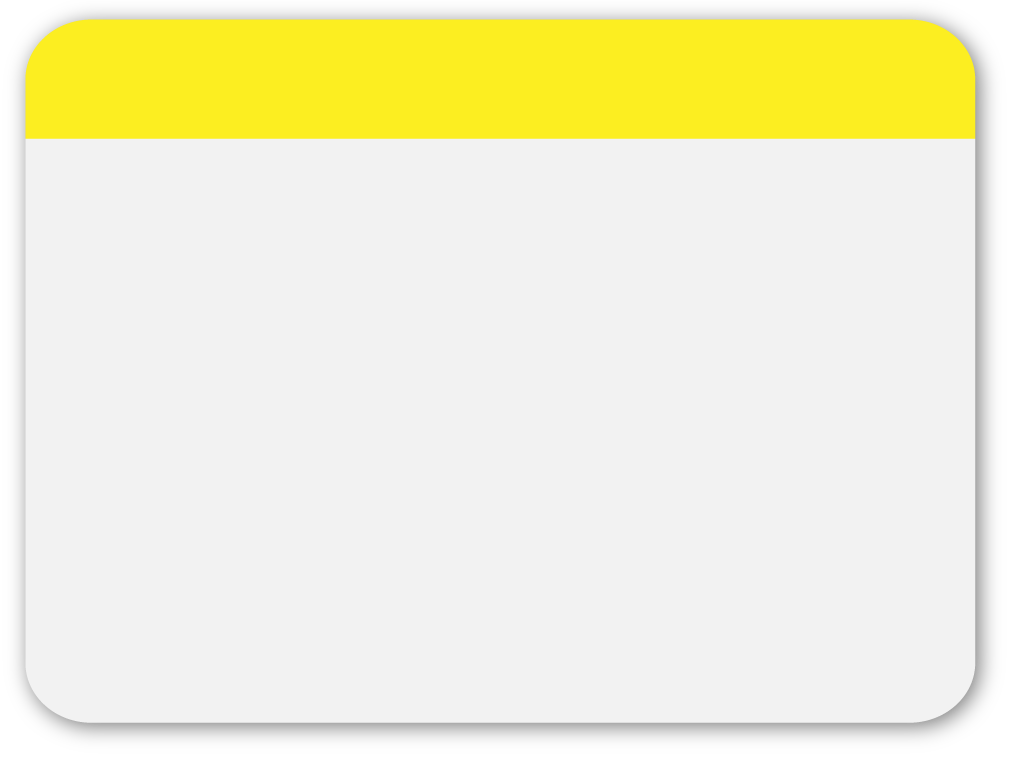 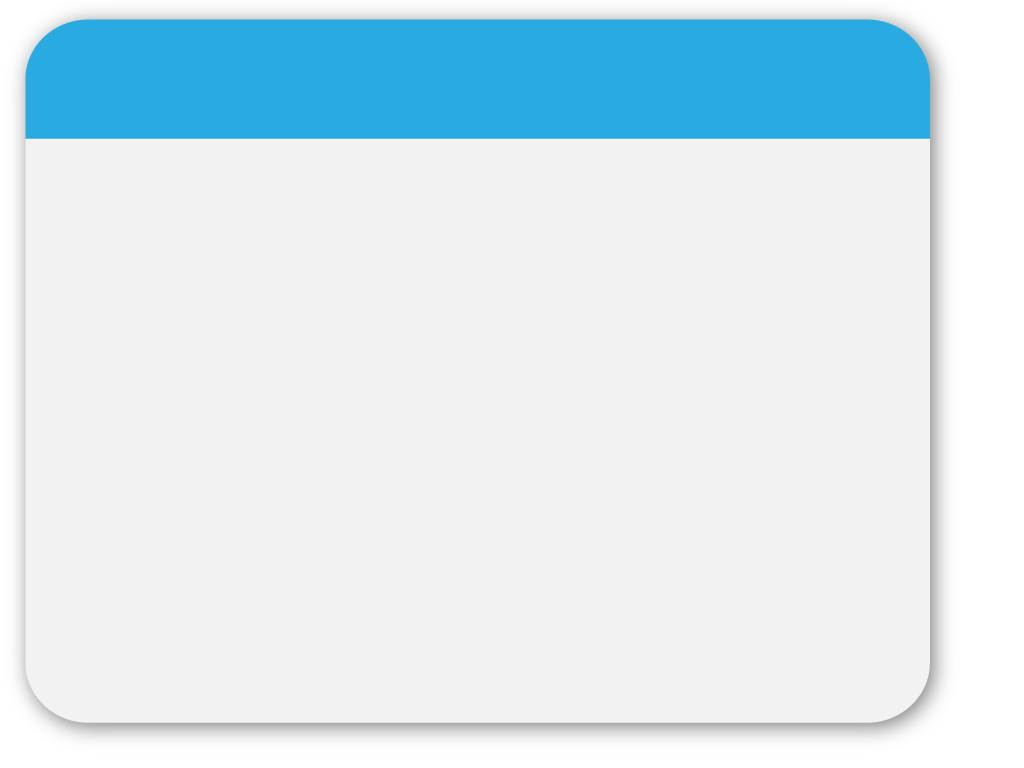 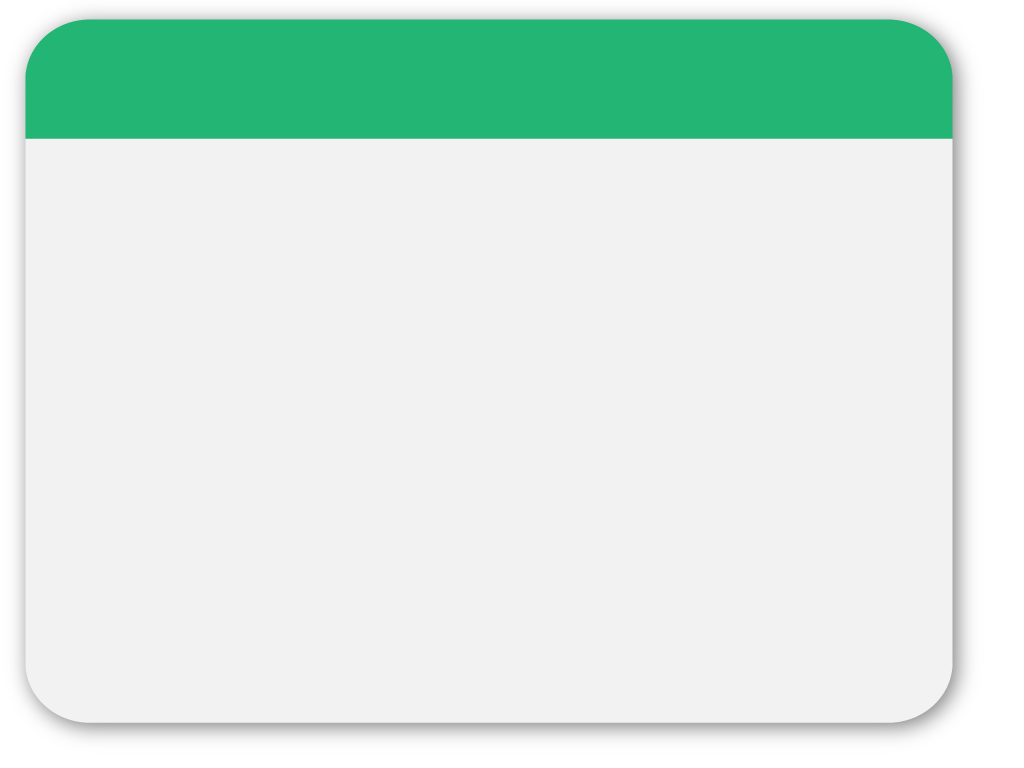 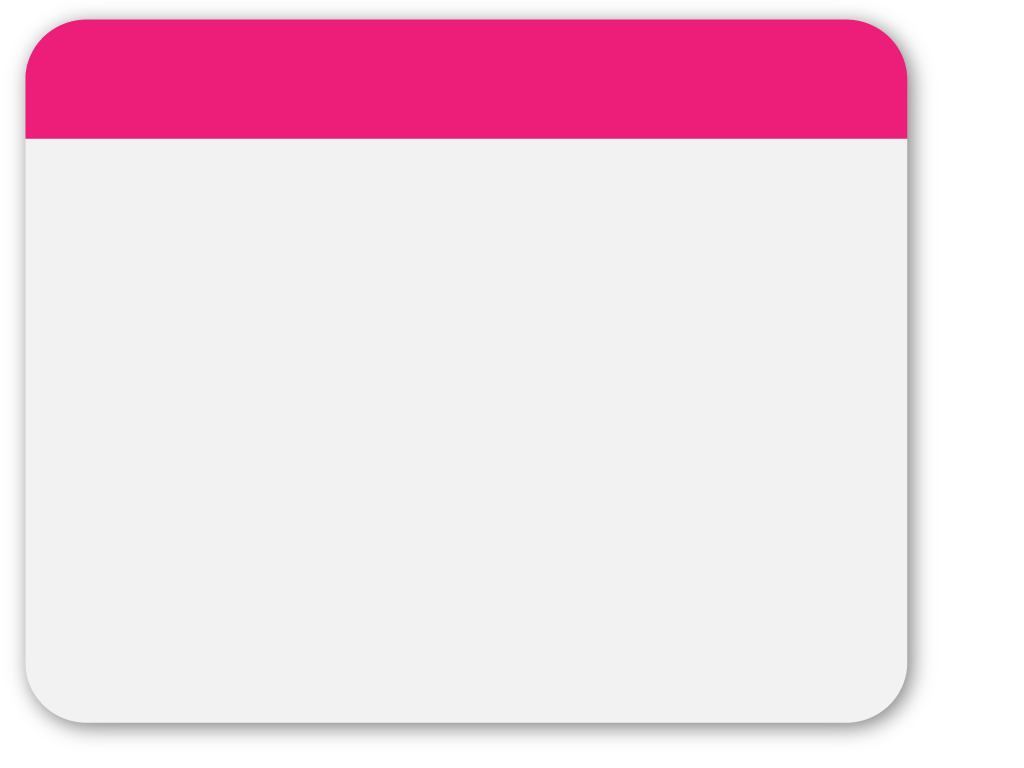 14
Offene Überwachung des Kontakts des V mit festgenommenen B bis Einlieferung in die JA immer (max 48 Stunden) und bei U-Haft wegen Verabredungs- oder Verdunkelungsgefahr, sofern auf Grund „besonderer schwer wiegender Umstände“ die Gefahr der Beeinträchtigung von Beweismitteln durch den V besteht: Überwachung des (Telefon-,Schrift-)Verkehrs bis zur Einbringung Anklageschrift/Abschluss des Untersuchungsverfahrens, längstens aber zwei Monate (§ 59/2 StPO) bzw 

längstens zwei Wochen im verw. Finanzstrafverfahren (§ 78/3 FinStrG).

In anderen Ländern gibt es so etwas nur bei Verdacht terroristischer Anschläge.
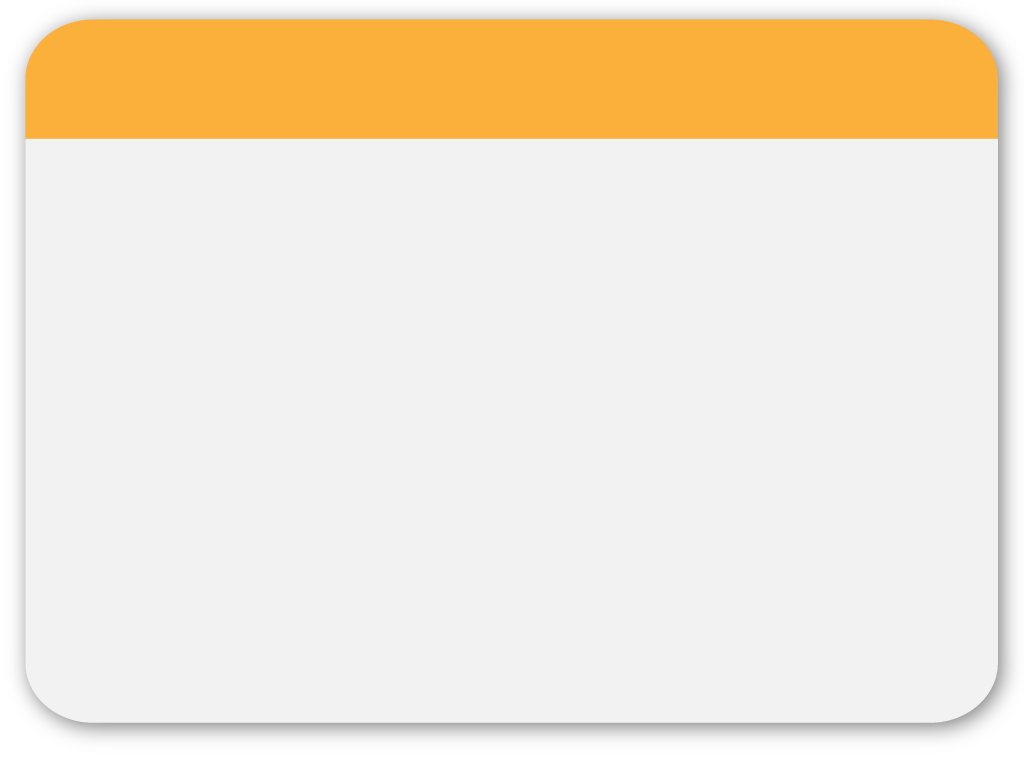 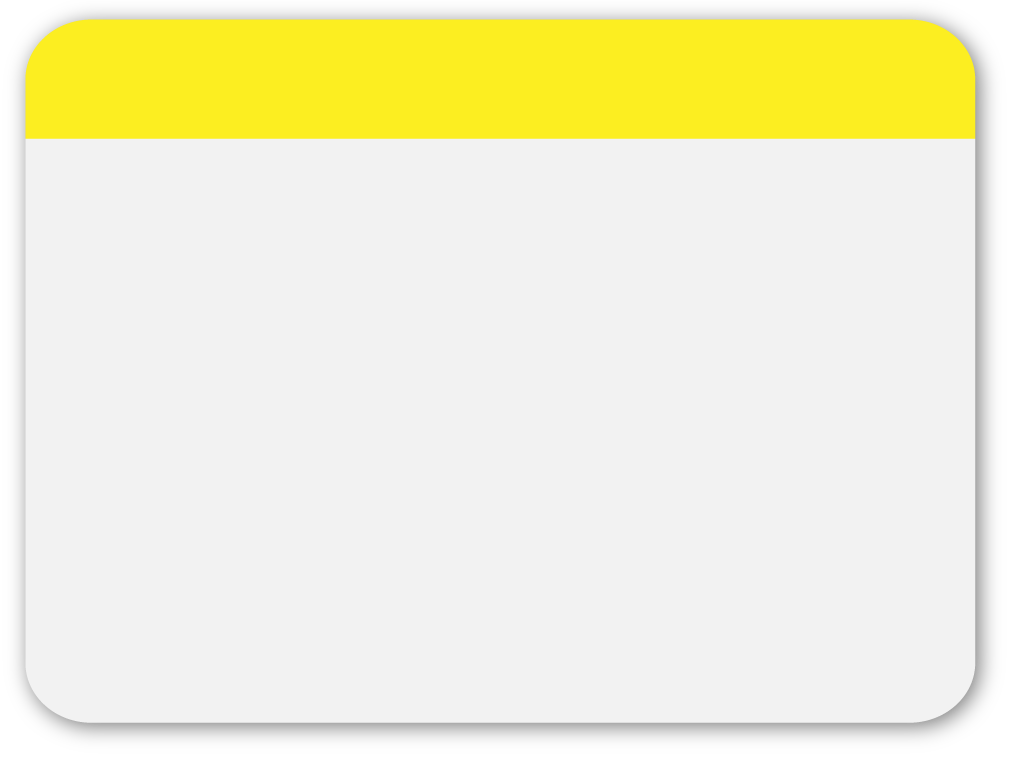 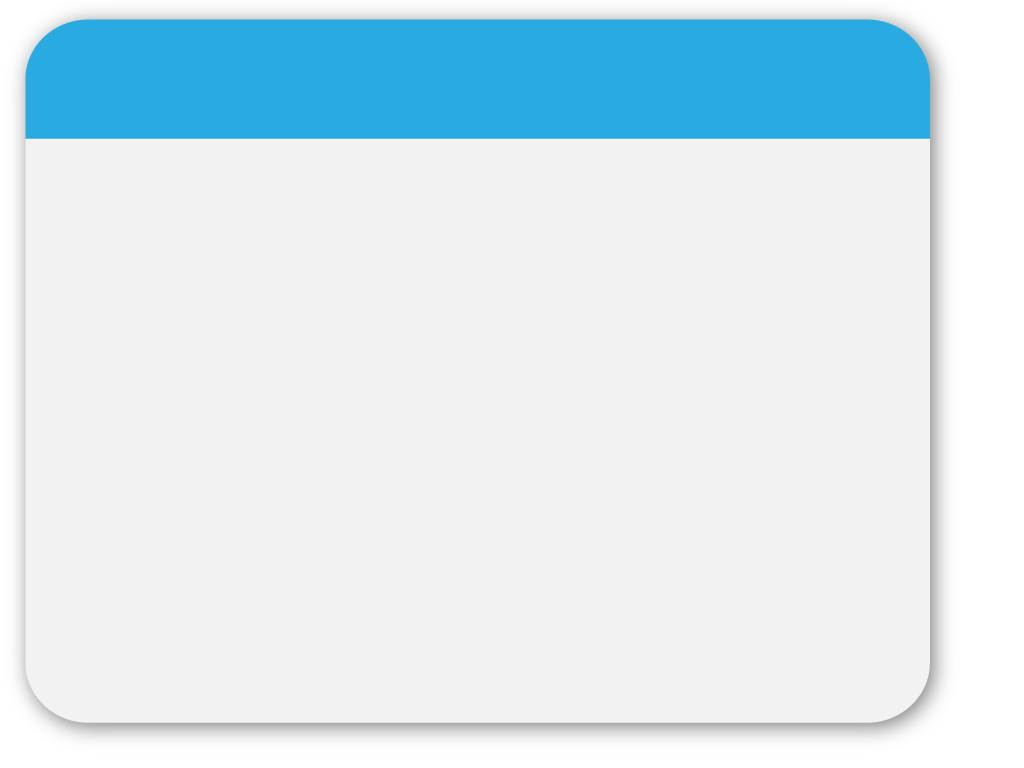 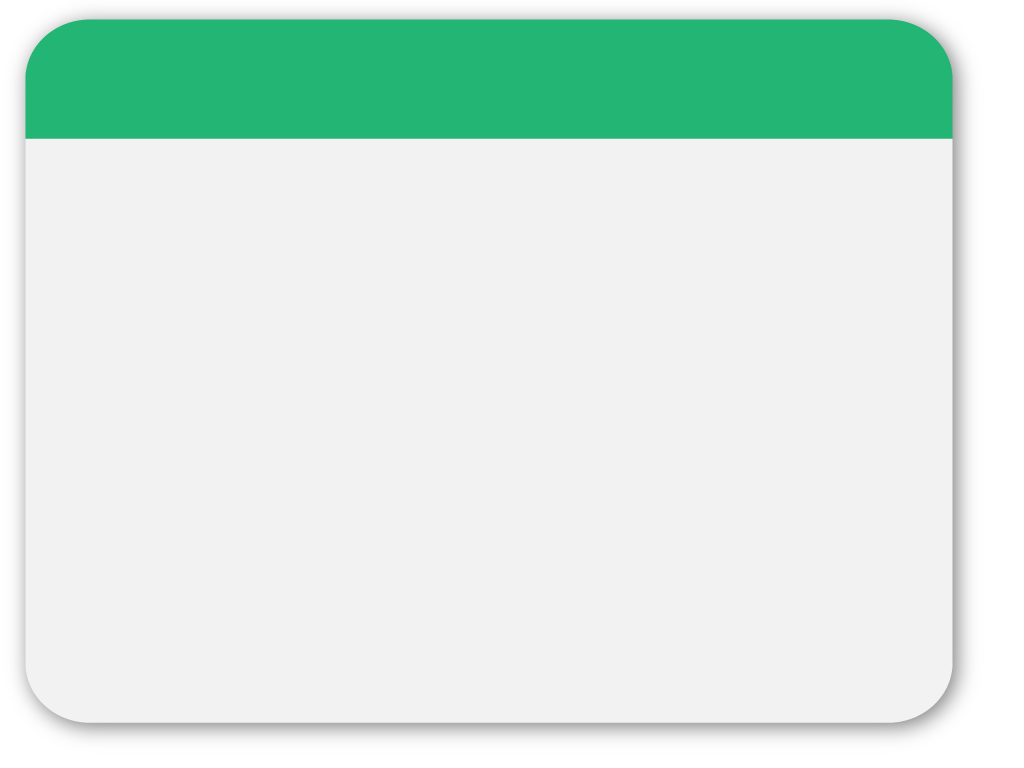 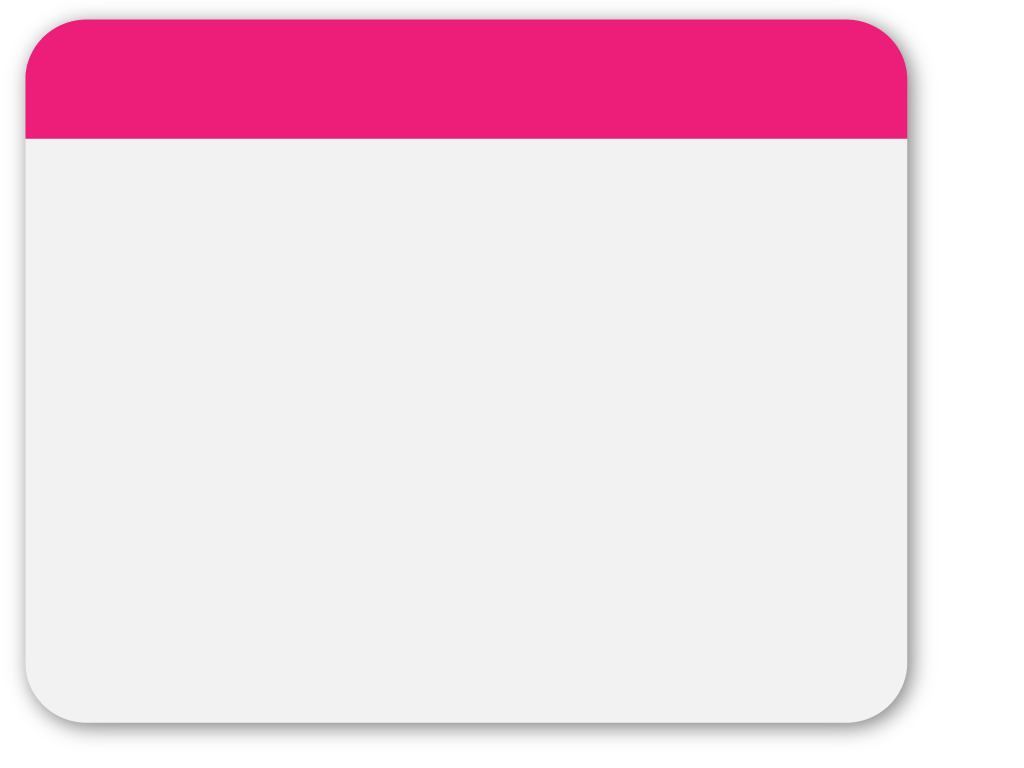 15
Geheime Überwachung des Brief-/Telefonverkehrs  des B mit dem V ist unzulässig, allfällig gewonnene Beweise dürfen wegen Umgehung des Aussageverweigerungsrechts des V bei sonstiger Nichtigkeit nicht verwertet werden (§ 159 StPO).
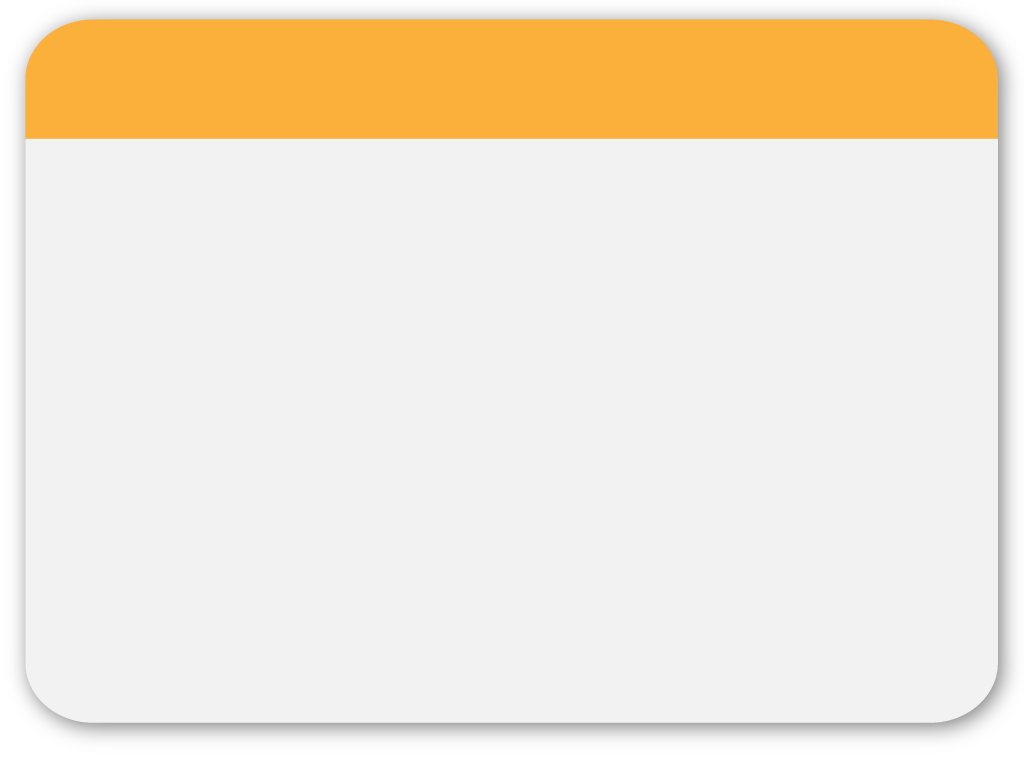 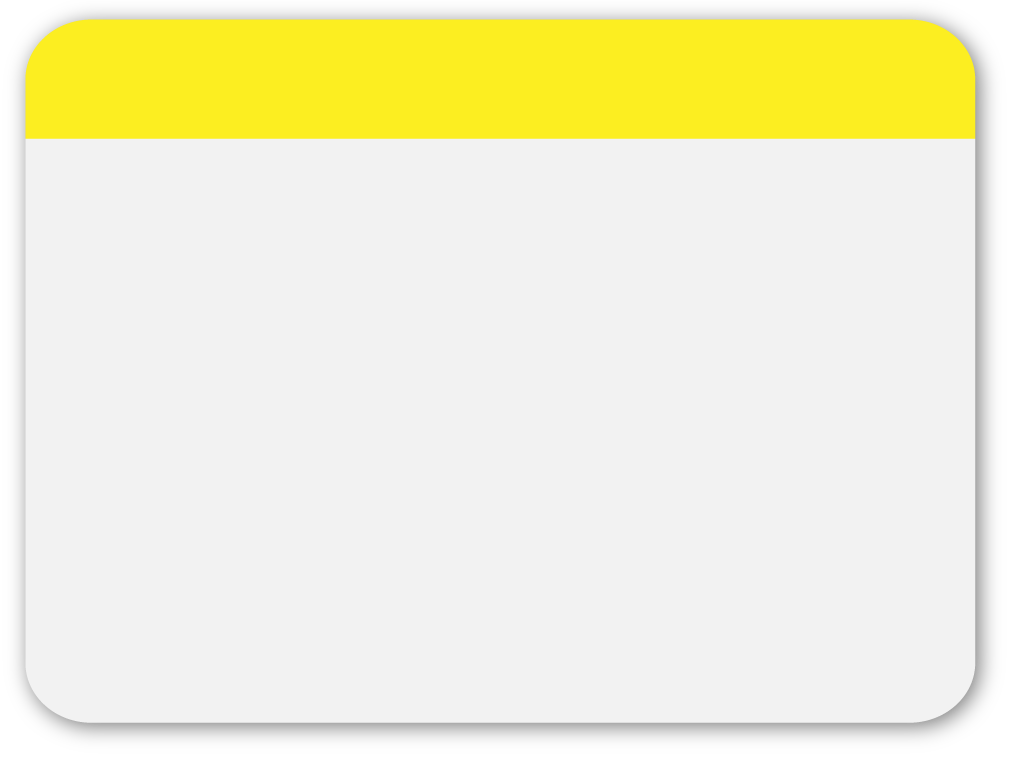 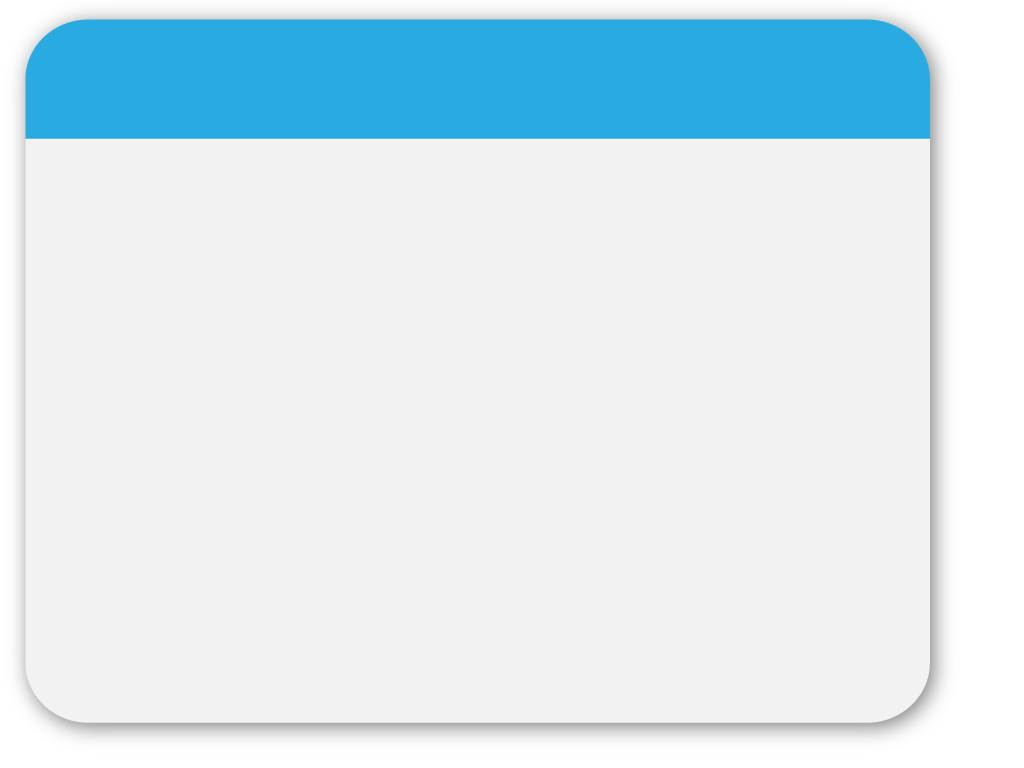 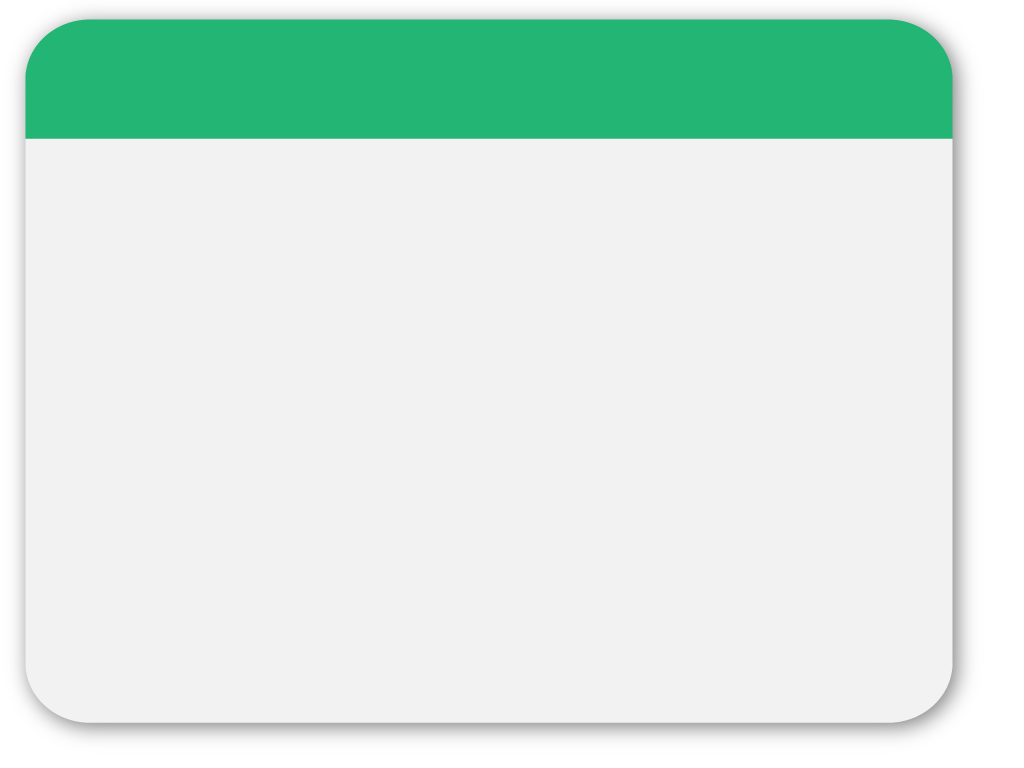 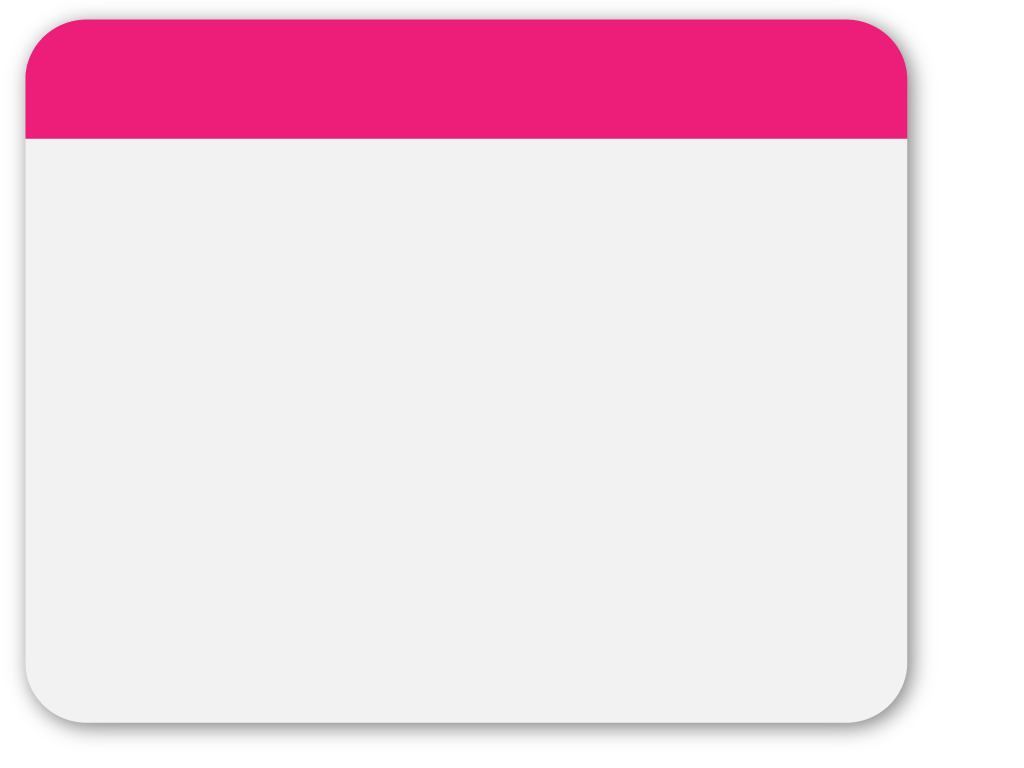 16
Teilnahme an Vernehmung des B: V darf sich an Vernehmung des B nicht (verbal, nonverbal) beteiligen; er darf nur ergänzende Fragen an B stellen nach Abschluss der Vernehmung durch Finanzstrafbehörde/StA/Gericht. Die Besprechung über die Beantwortung einzelner Fragen ist unzulässig. 

Recht auf rechtzeitige Verständigung von und Recht auf Teilnahme an Beweisaufnahmen im Ermittlungs-/Untersuchungsverfahren. 

Teilnahme an der Hauptverhandlungen und sonstigen mündlichen Verhandlungen (zB RM-Verfahren).
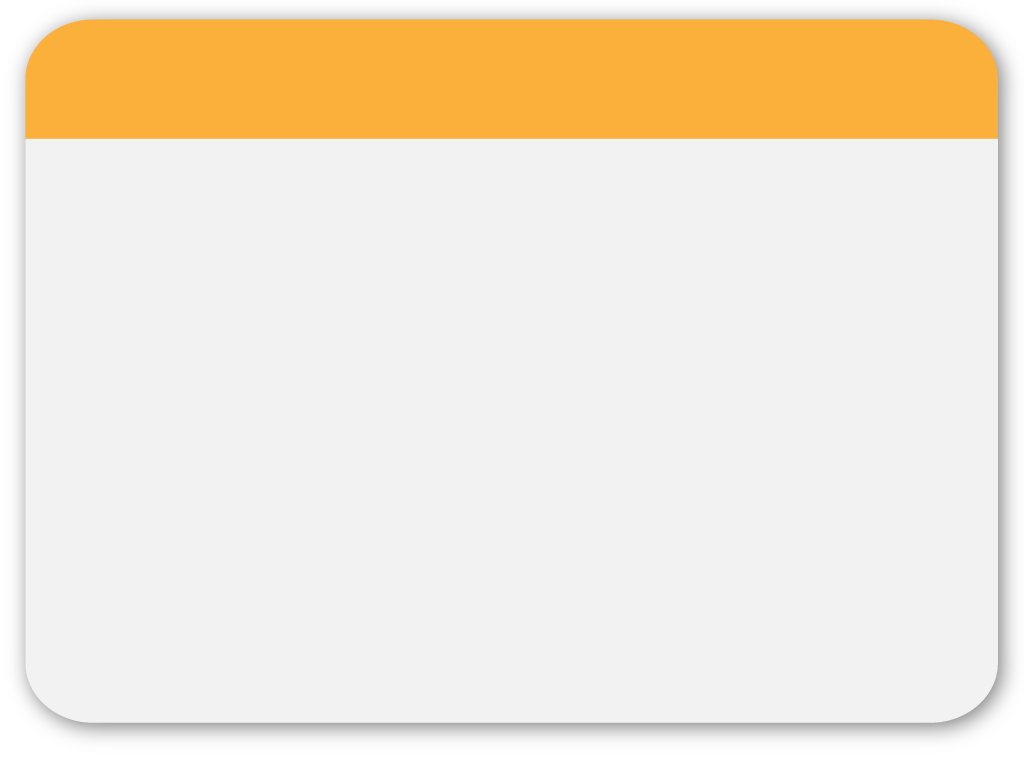 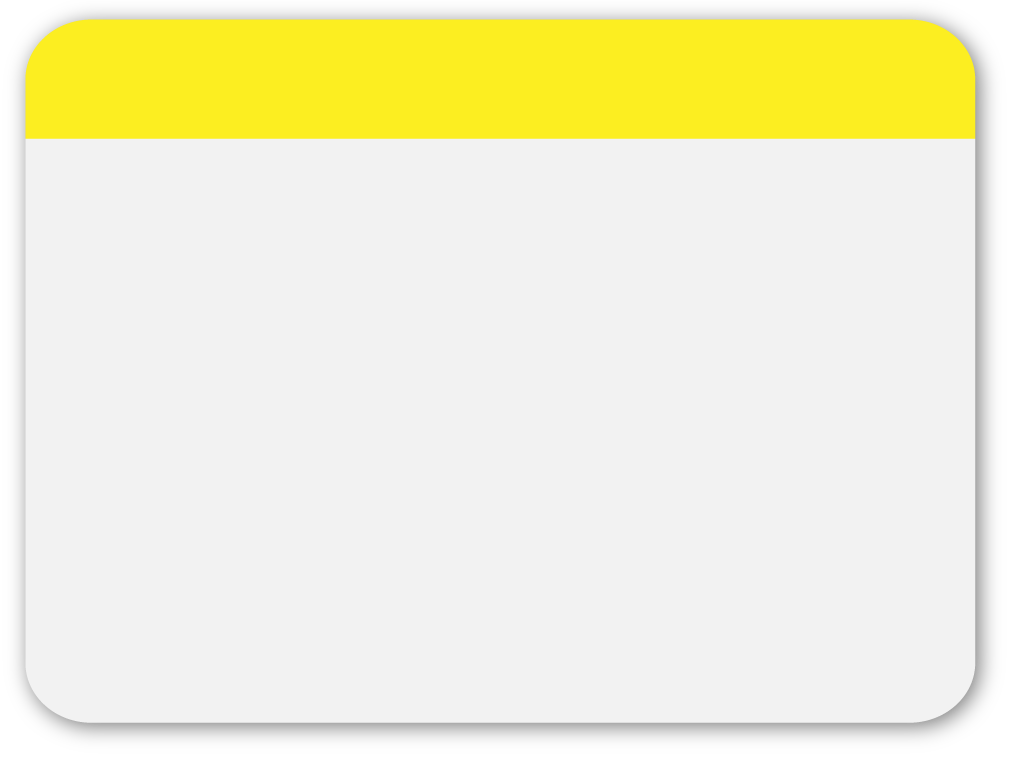 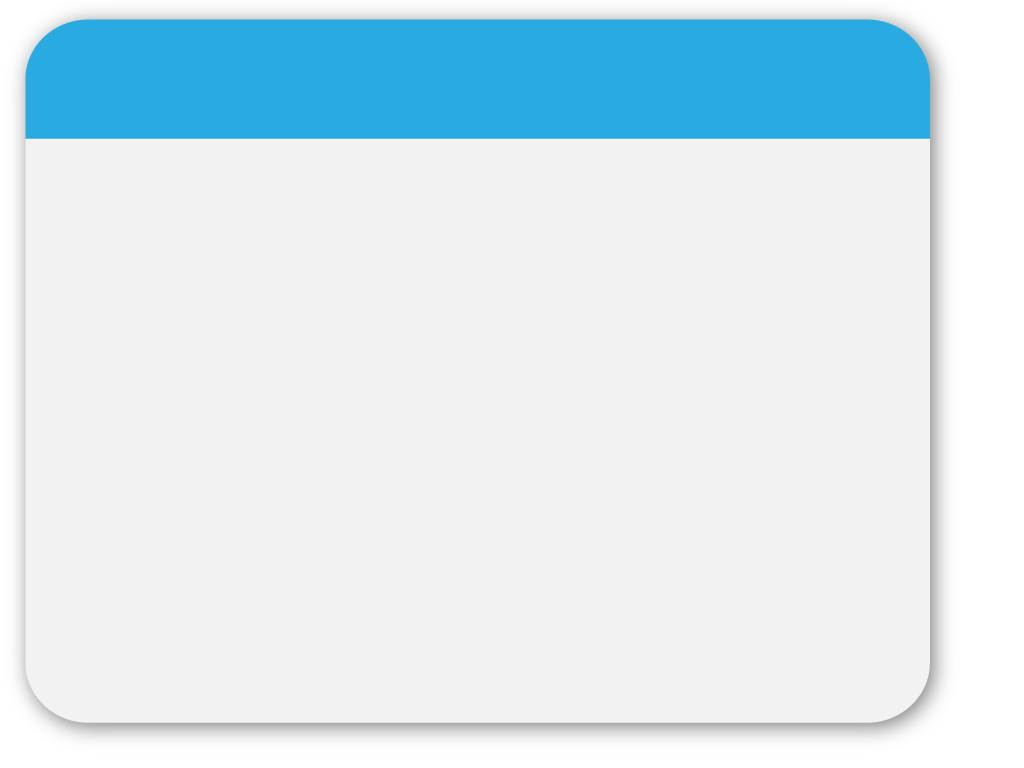 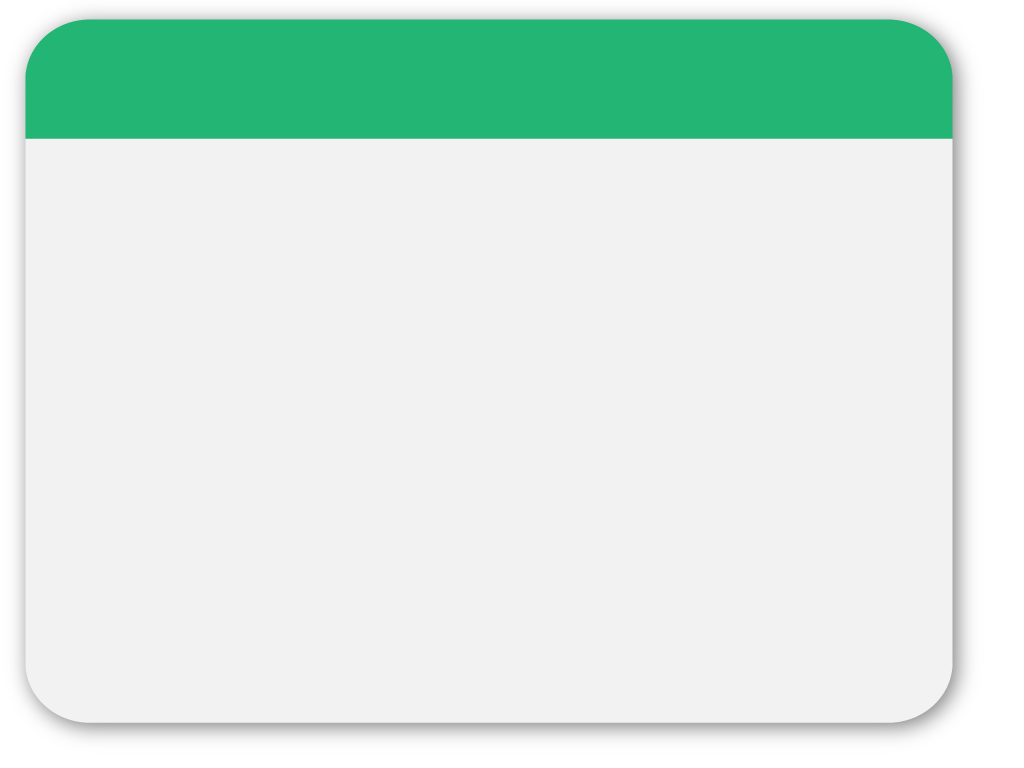 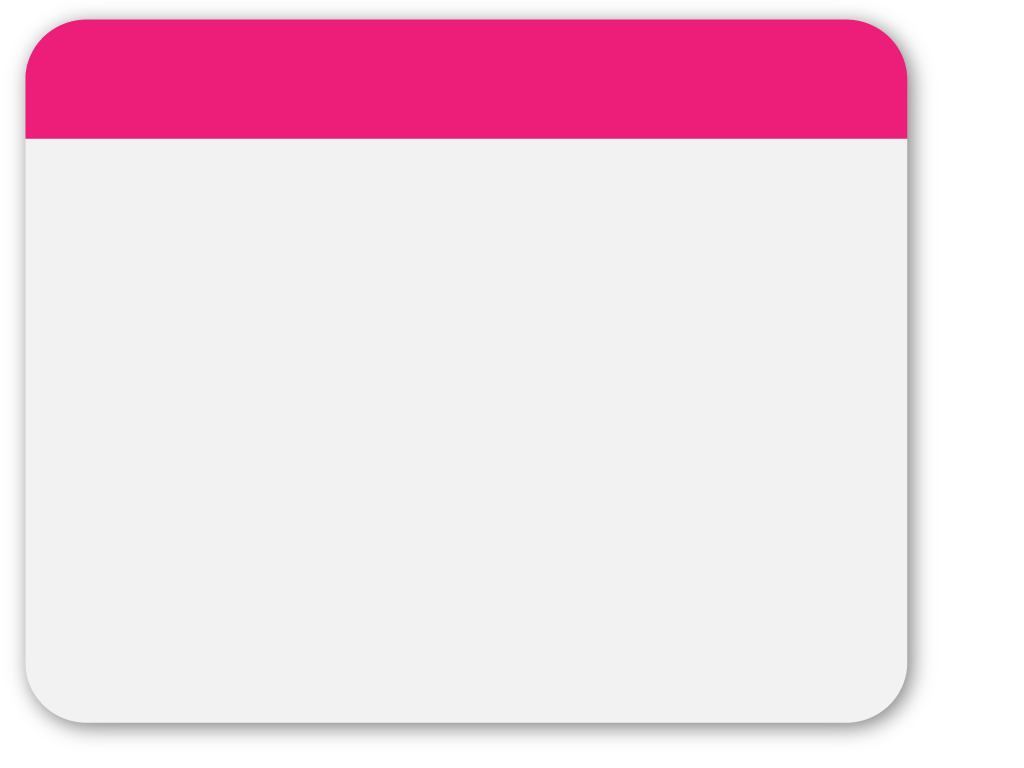 17
Ausübung der Verfahrensrechte des B (§ 57 2 StPO): 

Akteneinsicht, Stellen von Beweisanträgen, Teilnahme an mündlichen Verhandlungen, Ausübung des Fragerechts gegenüber Zeugen, Sachverständigen, Erheben aussichtsreicher Rechtsmittel usw. 

Eigene Ermittlungen zählen zur gewissenhaften Ausübung des Verteidigeramts insbesondere bei Einseitigkeit behördlicher Ermittlungen; zur Überprüfung der Angaben des B, zur Vorbereitung/Begründung von Beweisanträgen.

Unter Umständen auch Aufnahme des Kontakts mit Zeugen/Mitbeschuldigten.
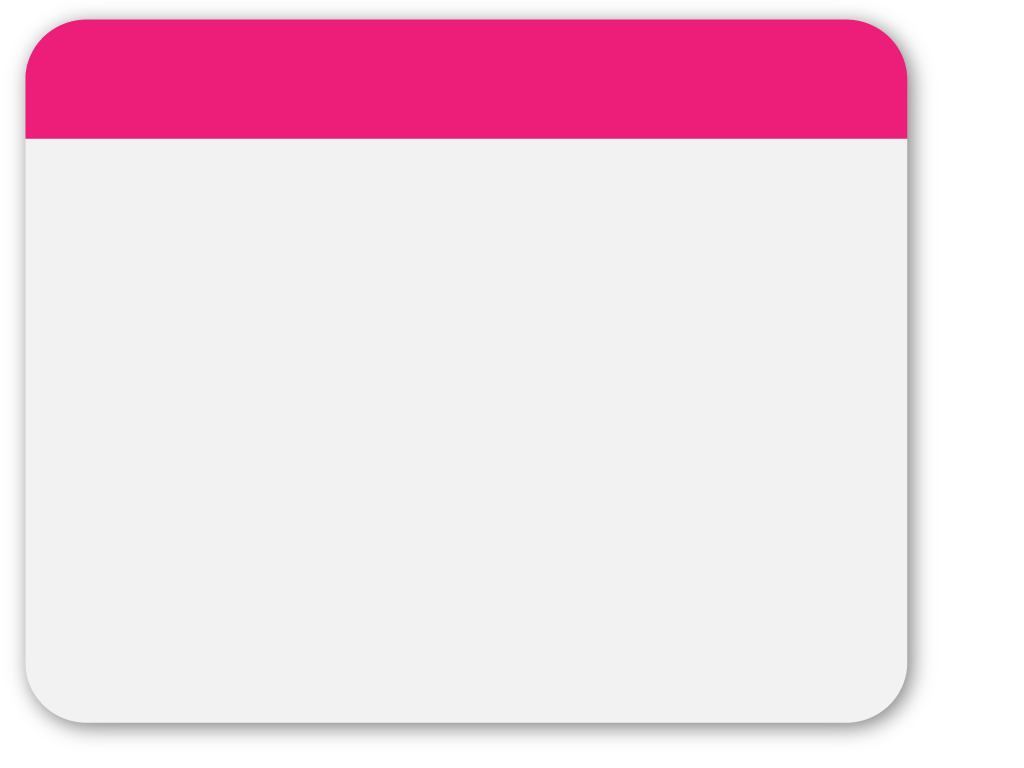 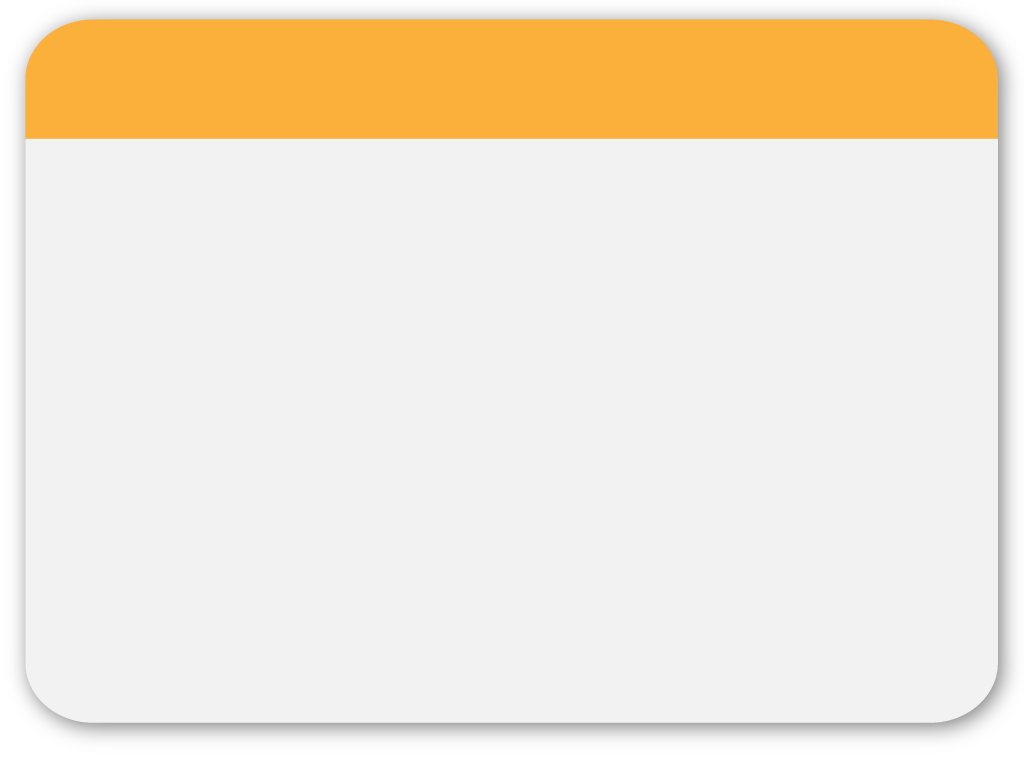 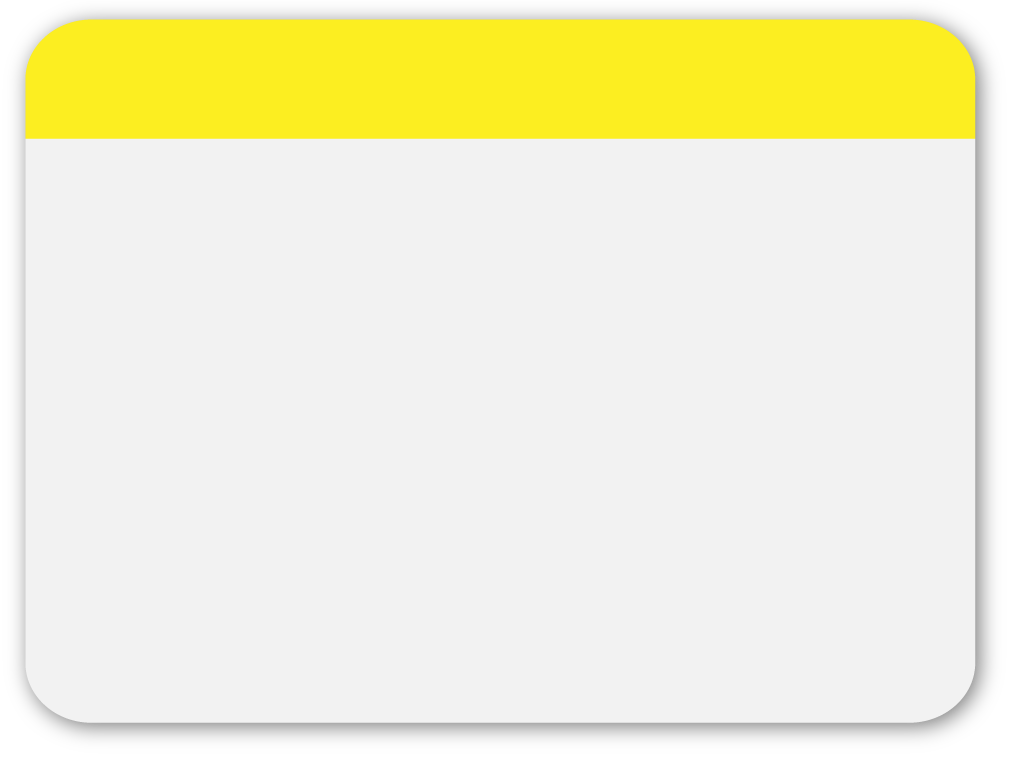 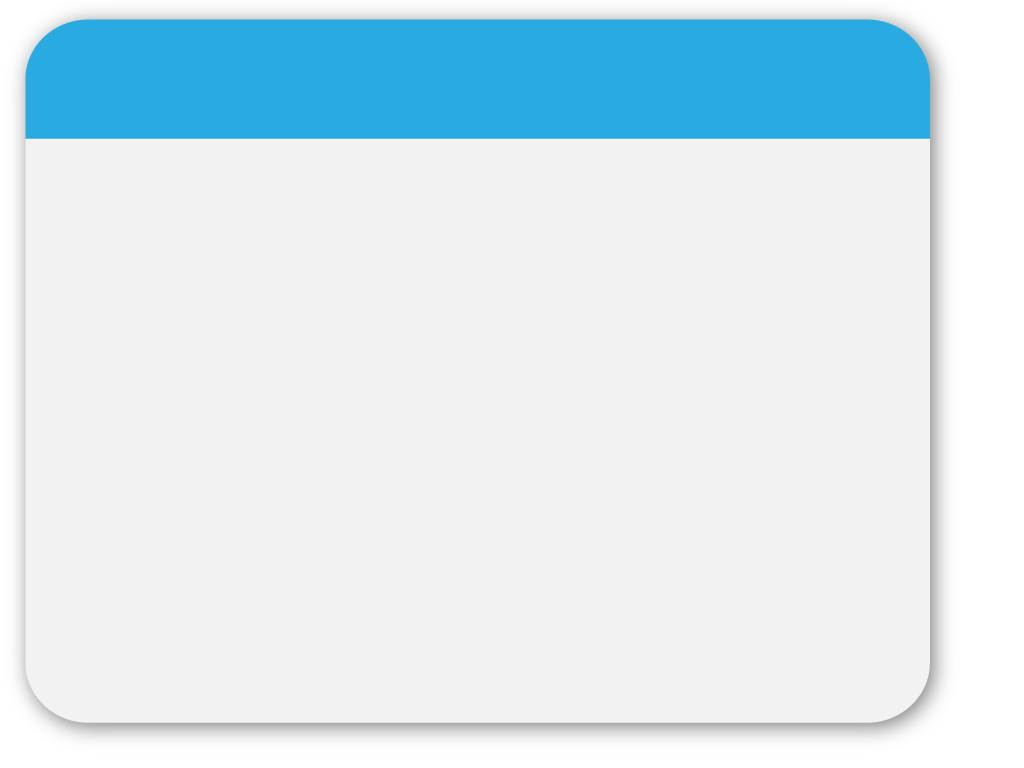 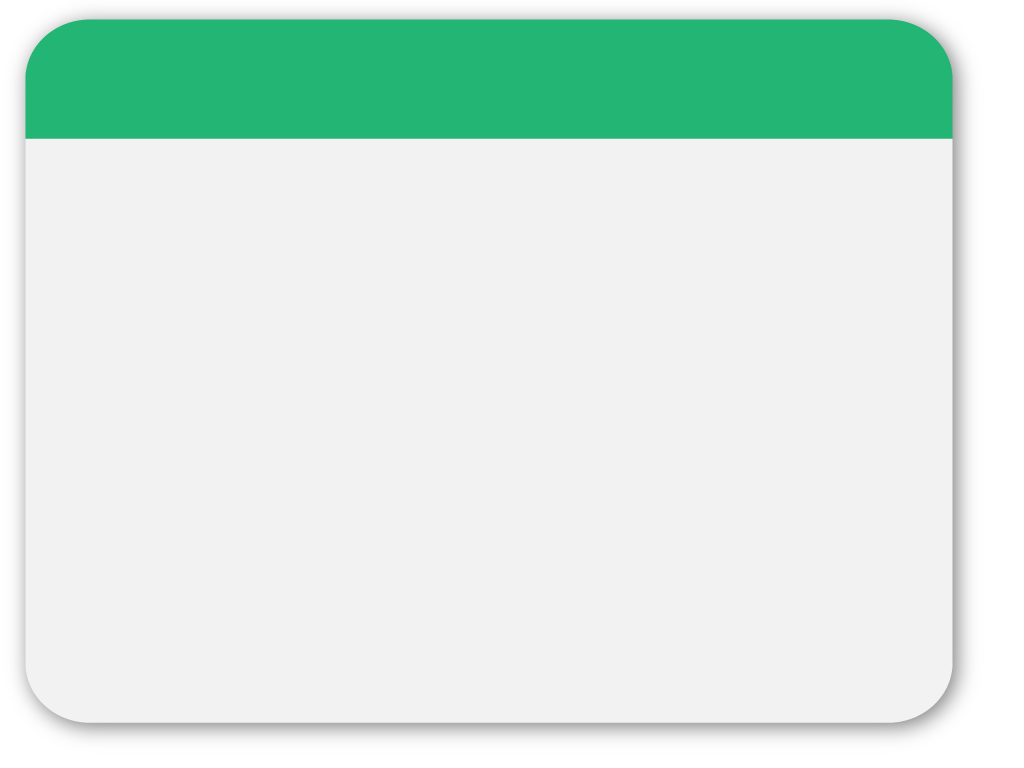 18
Zur Beseitigung/Milderung abgabenrechtlicher Defizite der Rechtsanwälte Beziehung eines Wirtschaftstreuhänders zur Unterstützung bei mündlichen Verhandlungen (§ 199/1 FinStrG).

Im verw. Finanzstrafverfahren können, obwohl nicht ausdrücklich geregelt, mehrere auftreten und einer davon kann Wirtschaftstreuhänder sein.
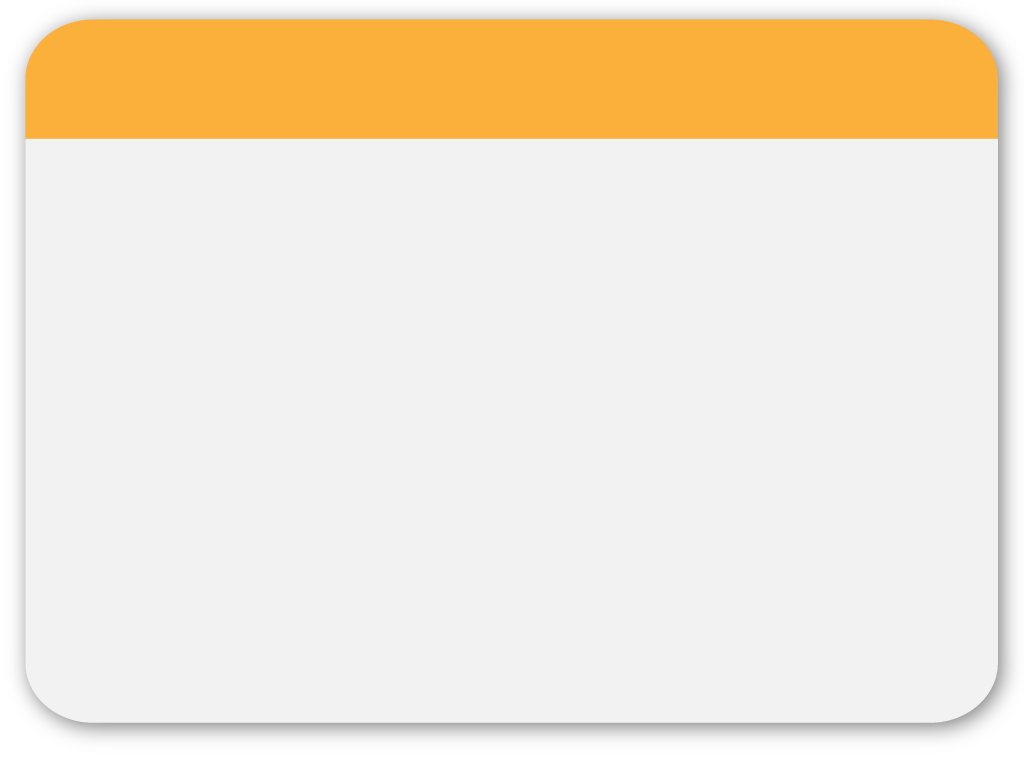 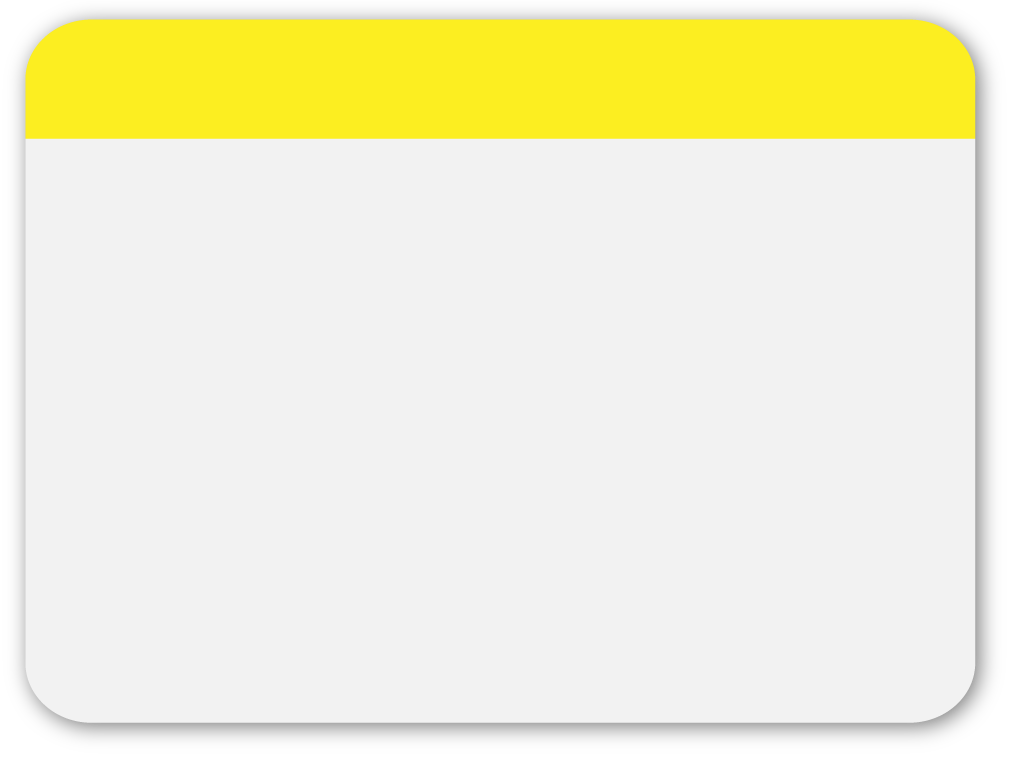 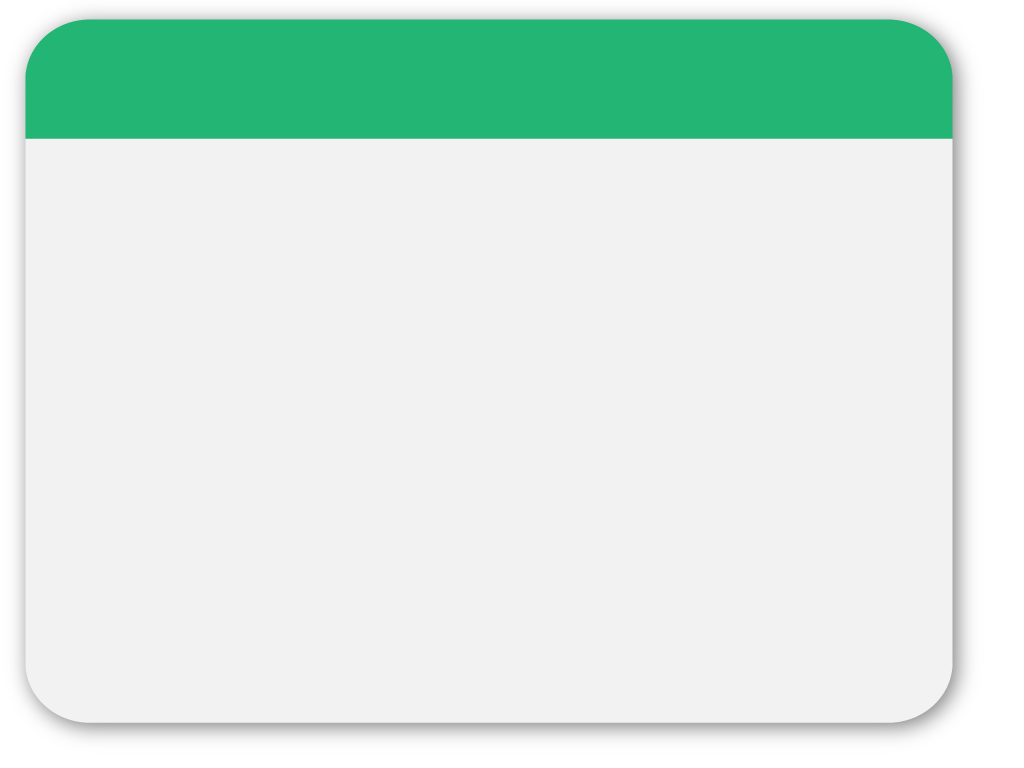 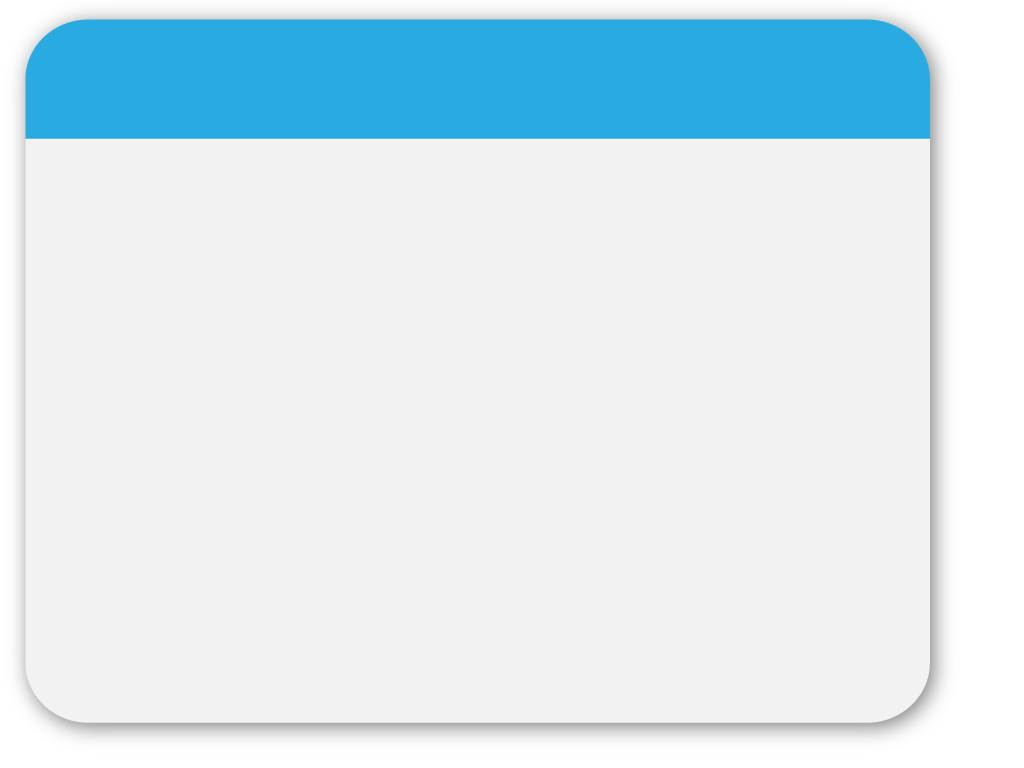 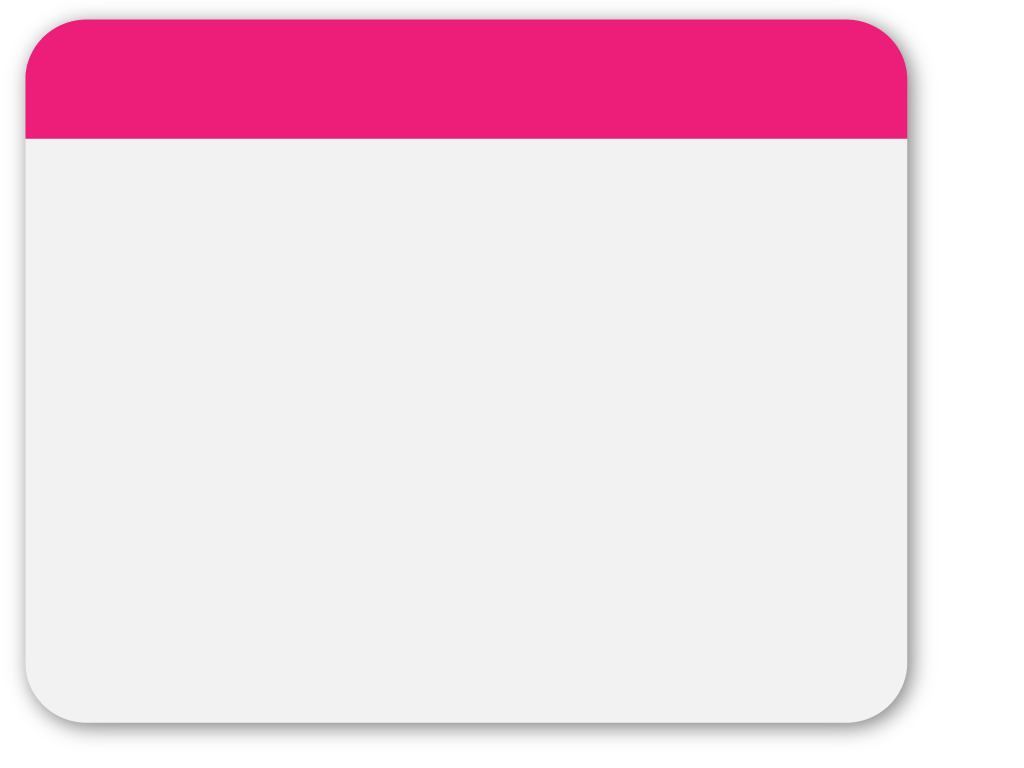 19
Zur Beseitigung/Milderung abgabenrechtlicher Defizite der Rechtsanwälte Beziehung eines Wirtschaftstreuhänders zur Unterstützung bei mündlichen Verhandlungen (§ 199/1 FinStrG) – keine Erklärungen, keine Anträge usw.

Das fehlt im verw. Finanzstrafverfahren (dort „RA/WTH-Dilemma“ des B).
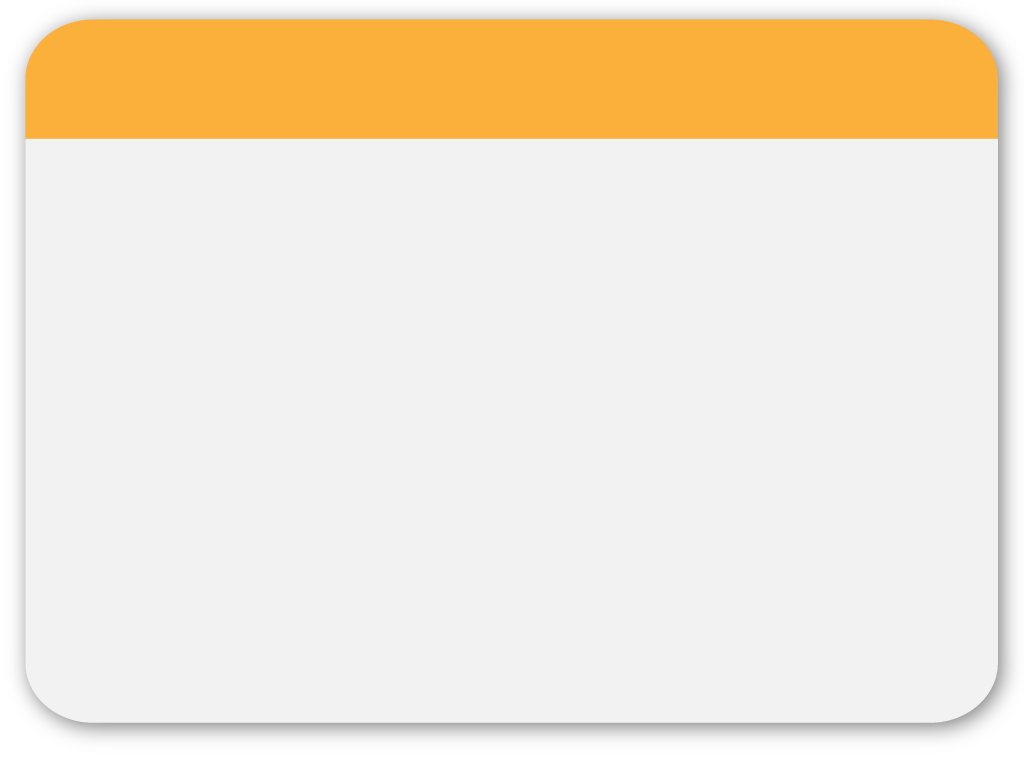 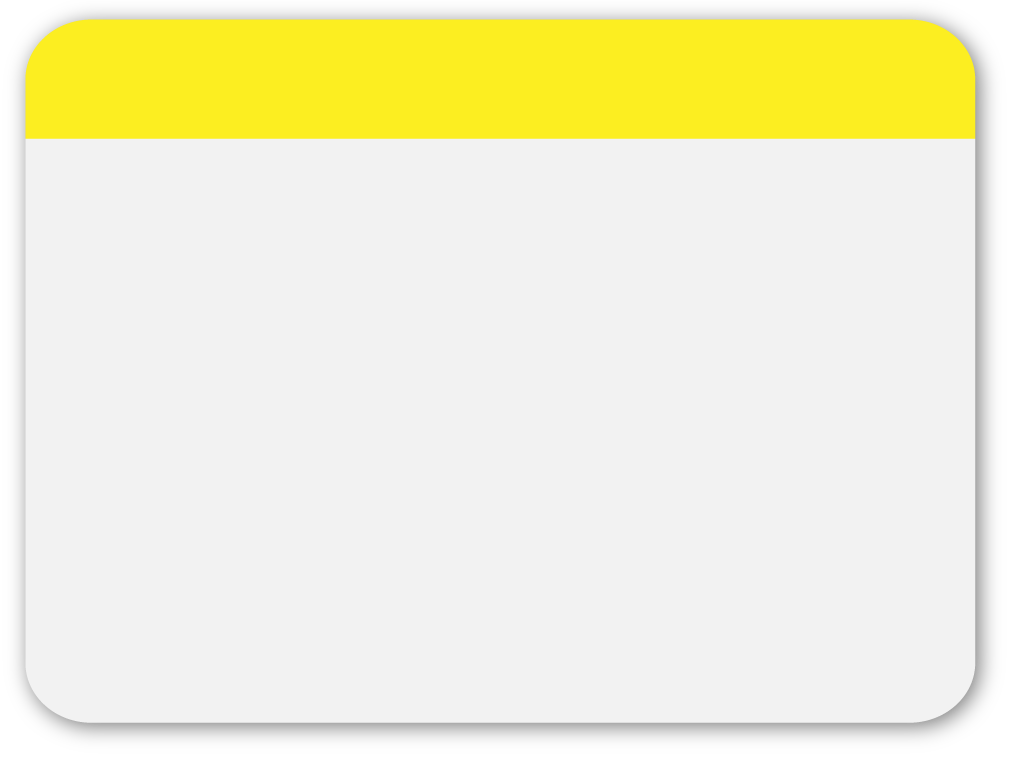 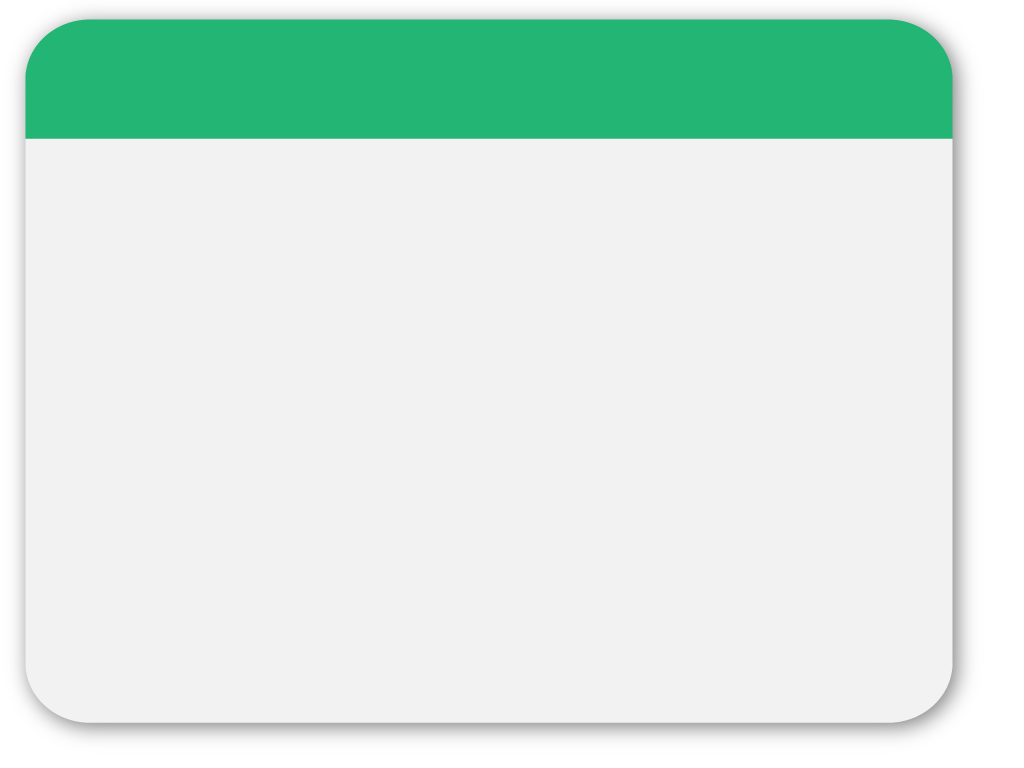 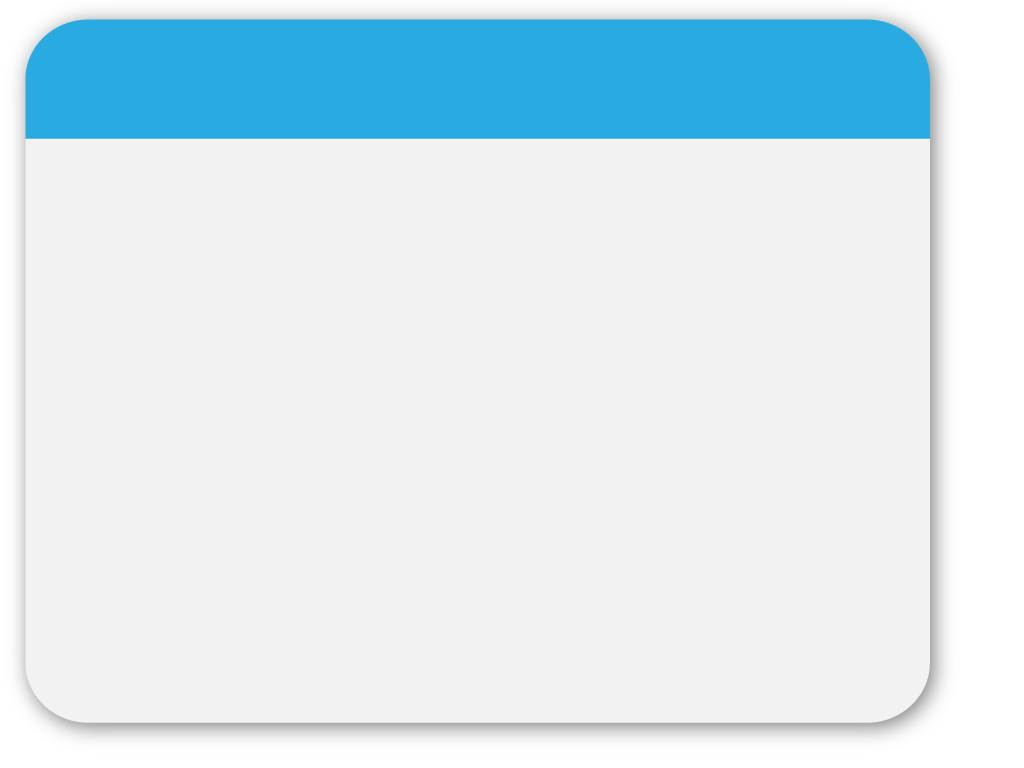 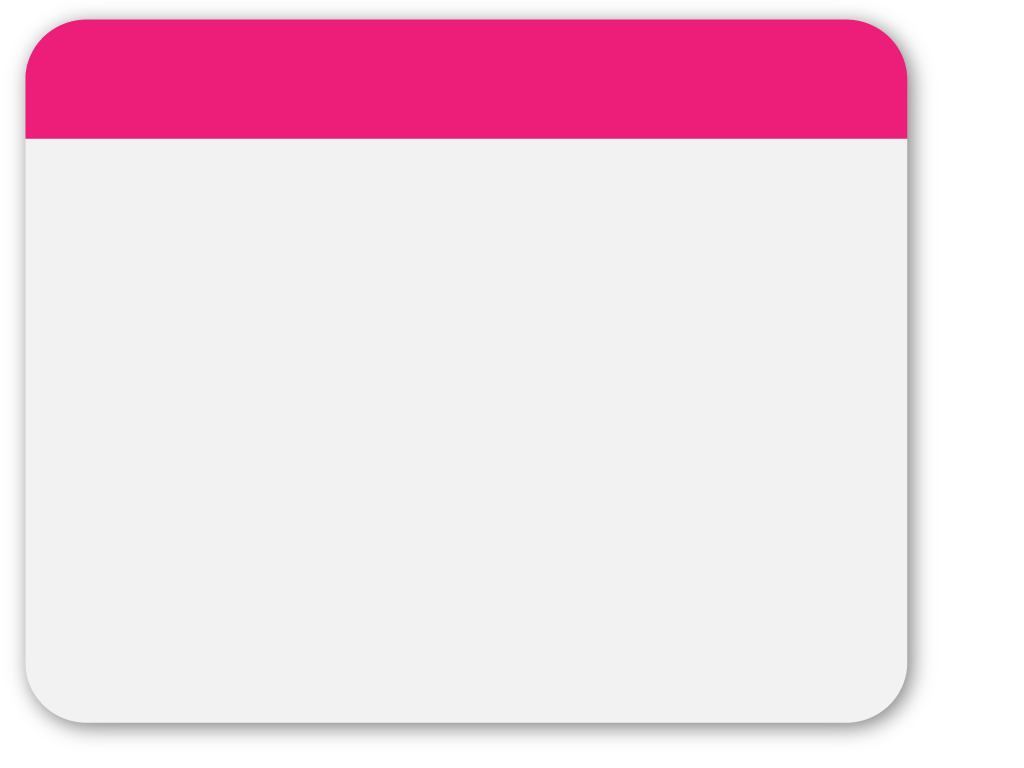 20
Grenzen der Verteidigung ziehen:

Das (Straf)Recht: Bestimmung von Zeugen zur Falschaussage, Begünstigung durch Fluchthilfe, Beweismittelunterdrückung, Verleumdung, Urkundenfälschung usw. 

Der Auftrag des Mandanten und das eigene Gewissen des V (vgl § 57/1 StPO; § 9/1 RAO).
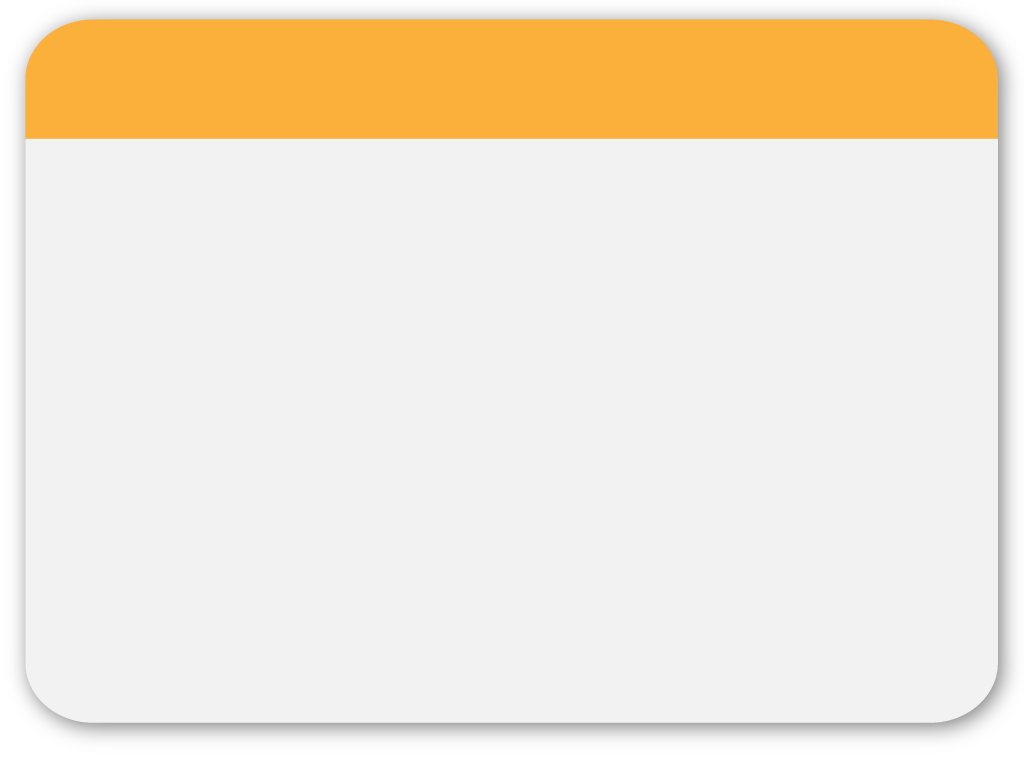 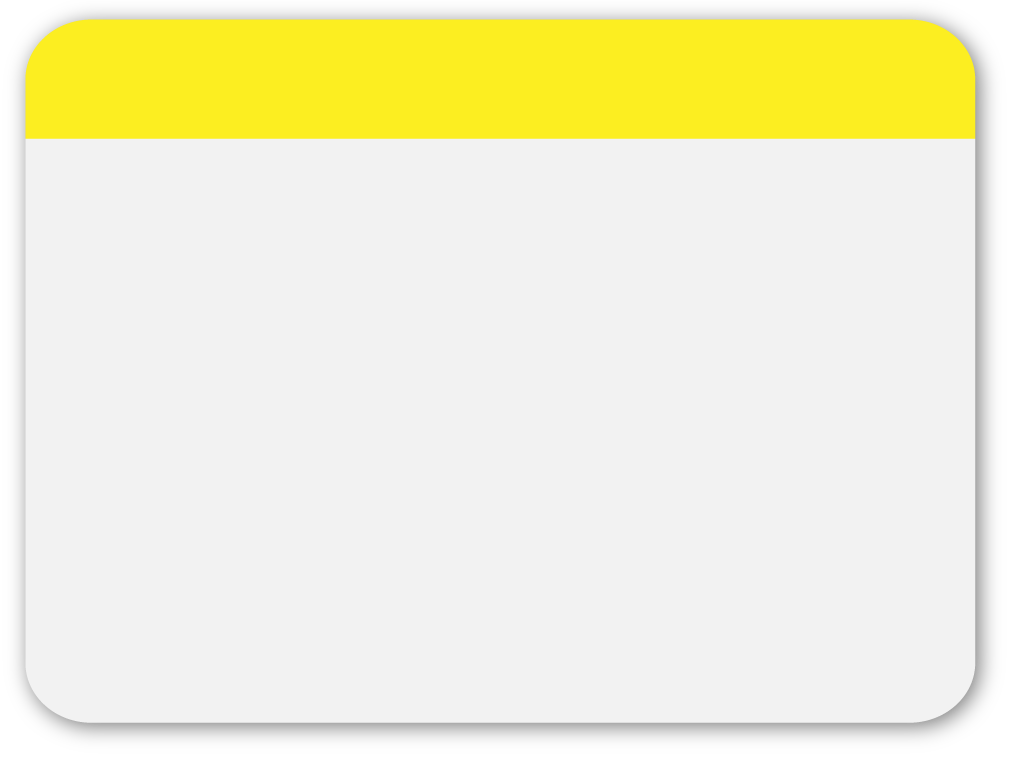 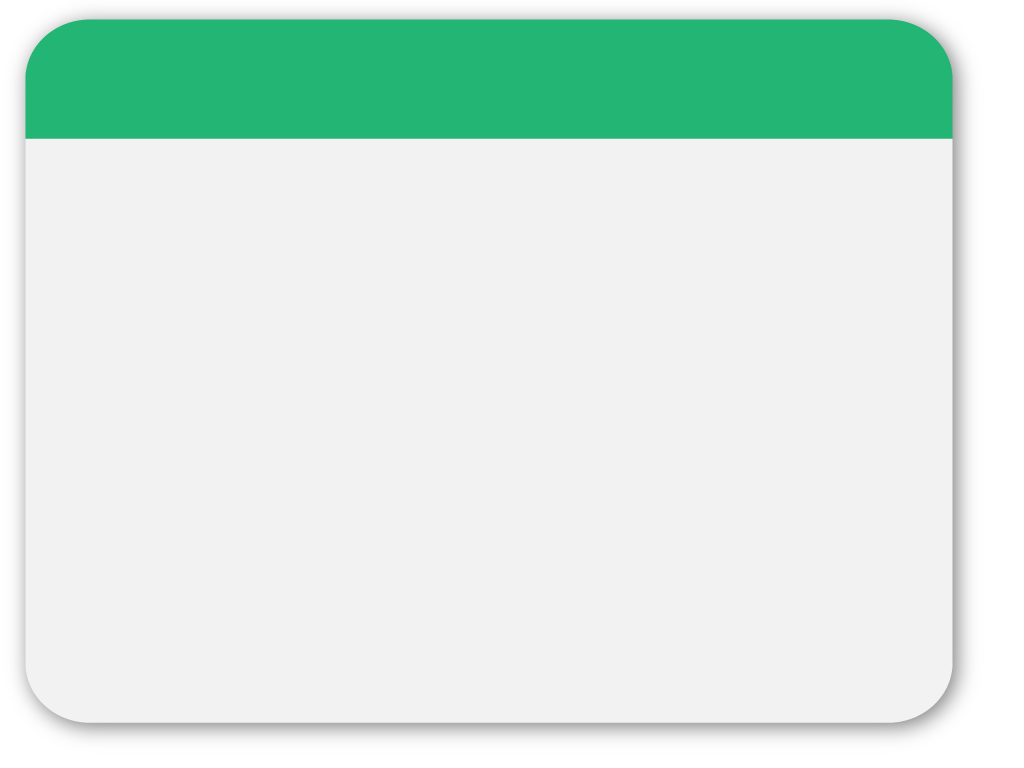 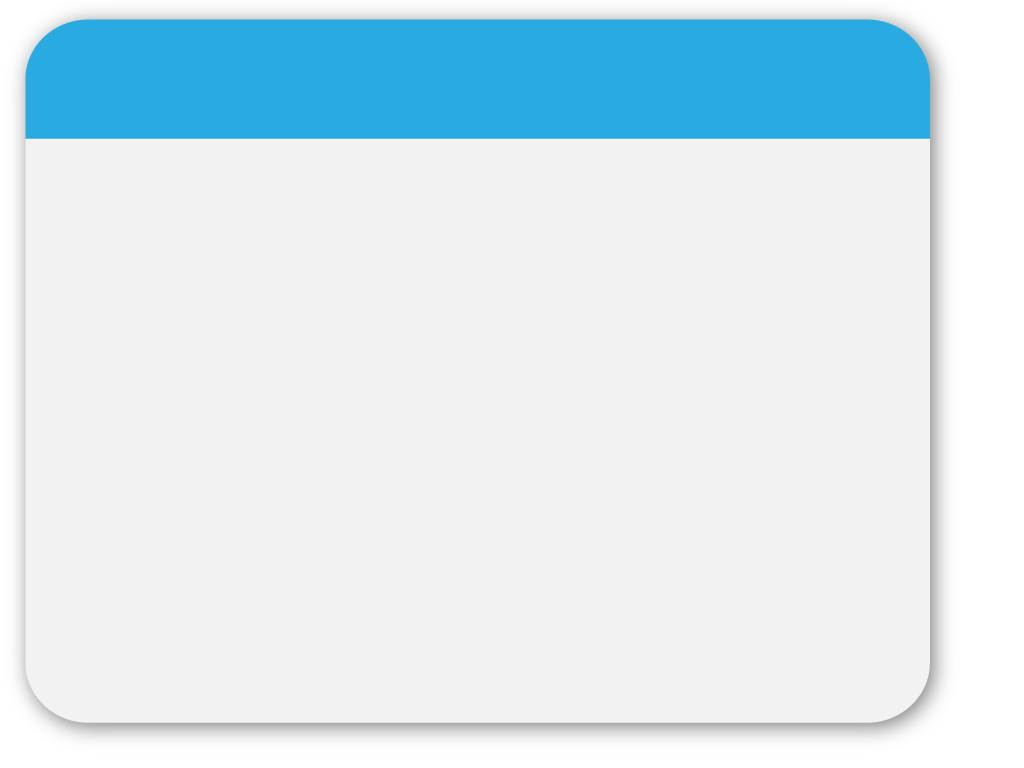 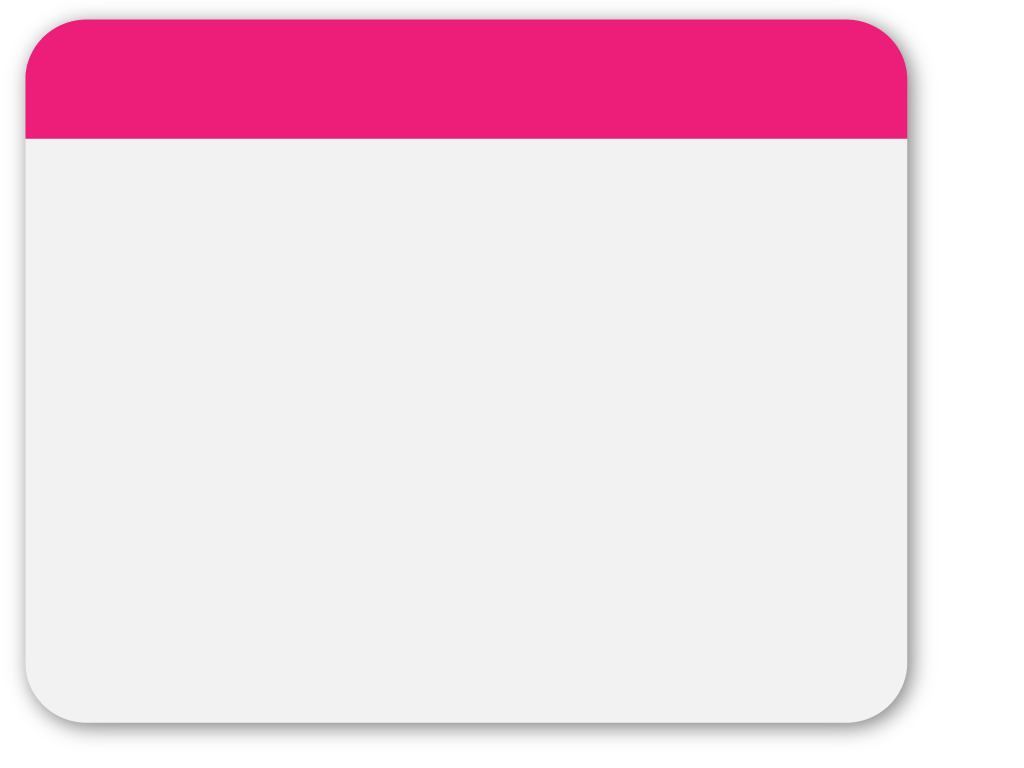 21
Pflicht zur Verschwiegenheit: 

Aussageverweigerungsrecht hinsichtlich Information, die in Eigenschaft als Verteidiger bekannt geworden ist, ist auch für RA und WTH auch disziplinarrechtliche Pflicht. 

Trotz Entbindung durch B muss V Zeugnis verweigern, wenn seine Aussage den B benachteiligen würde (§ 104/2 FinStrG; § 157/1/2 StPO). Pflicht auch, die Versiegelung beim V sichergestellter/beschlagnahmter Beweismittel und die Klärung der Rechtmäßigkeit der Sicherstellung/Beschlagnahme dieser Beweismittel zu verlangen (§ 89/5 FinStrG; § 112 StPO).

V darf sich nicht zum Komplizen des B machen.
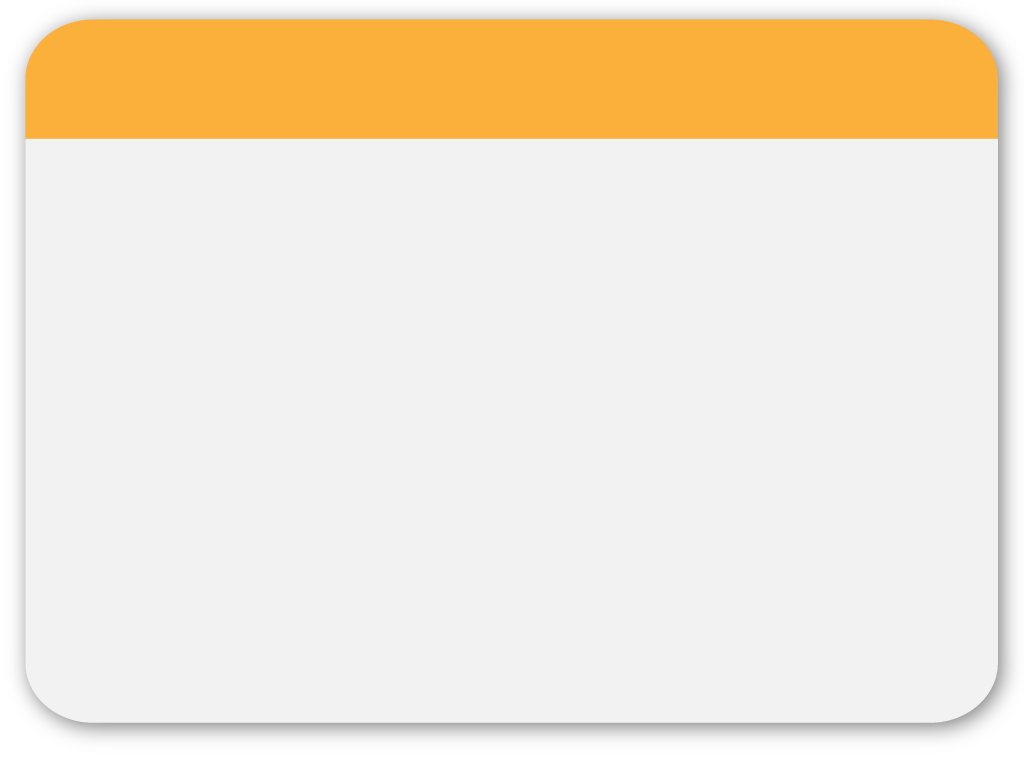 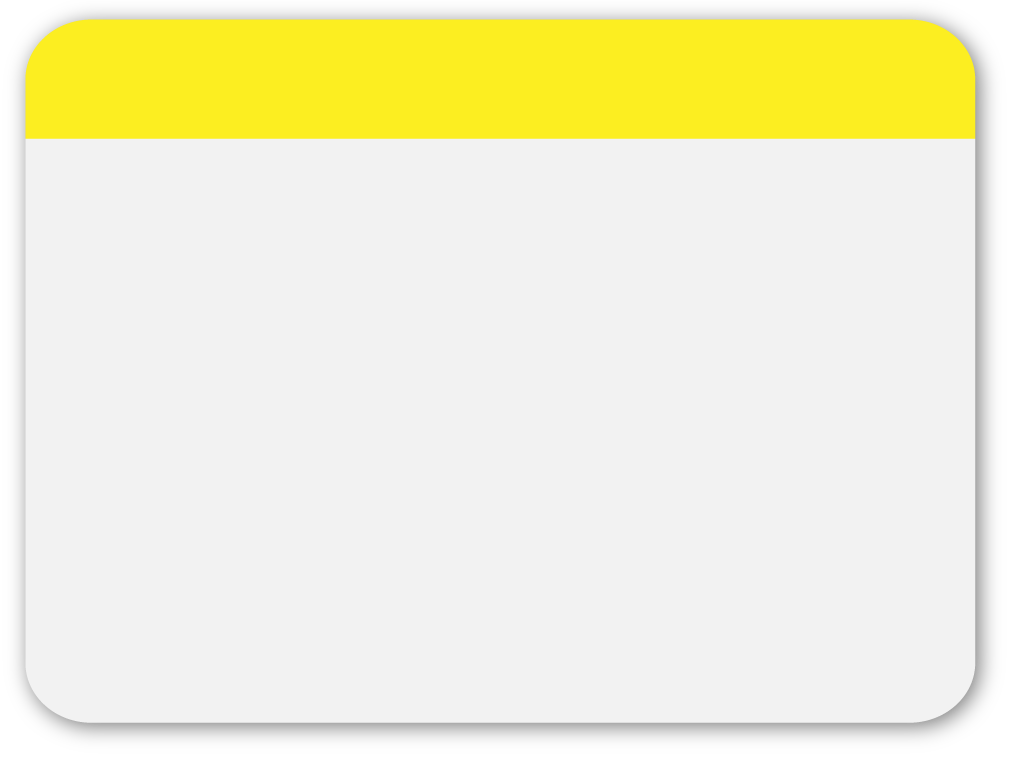 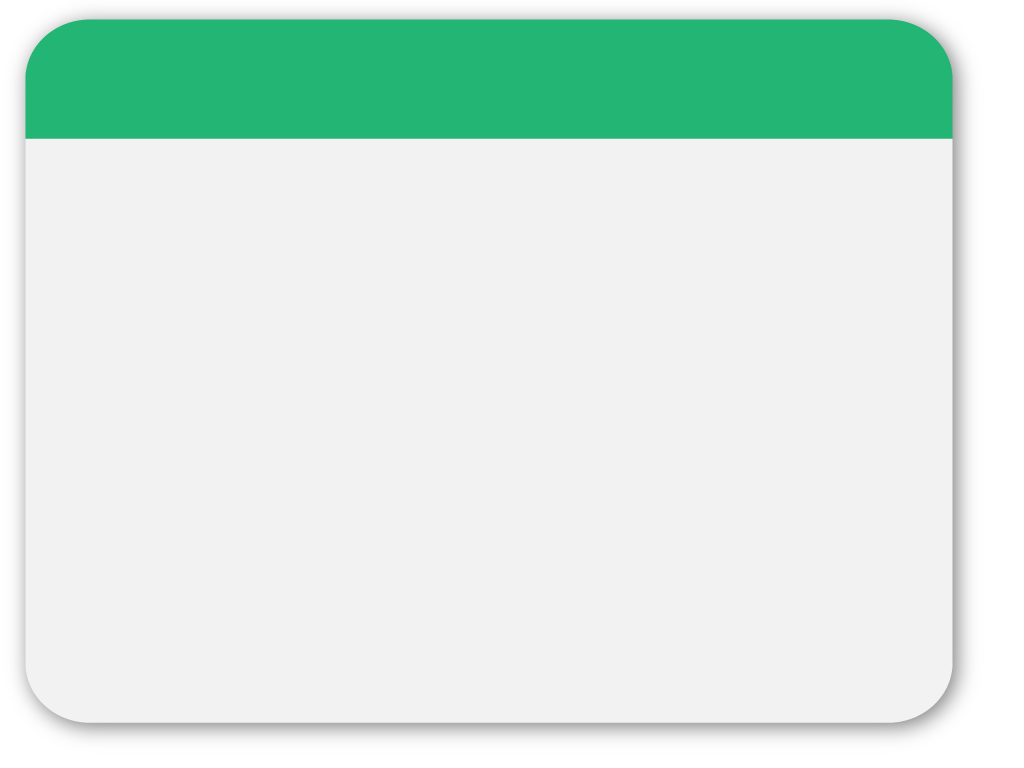 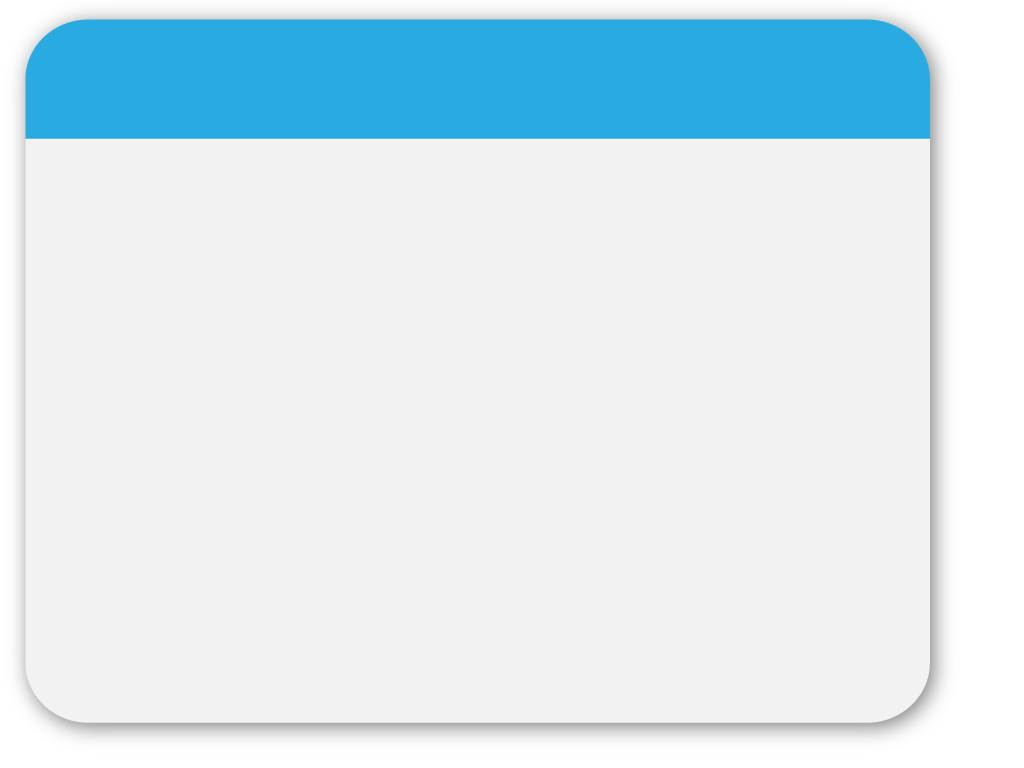 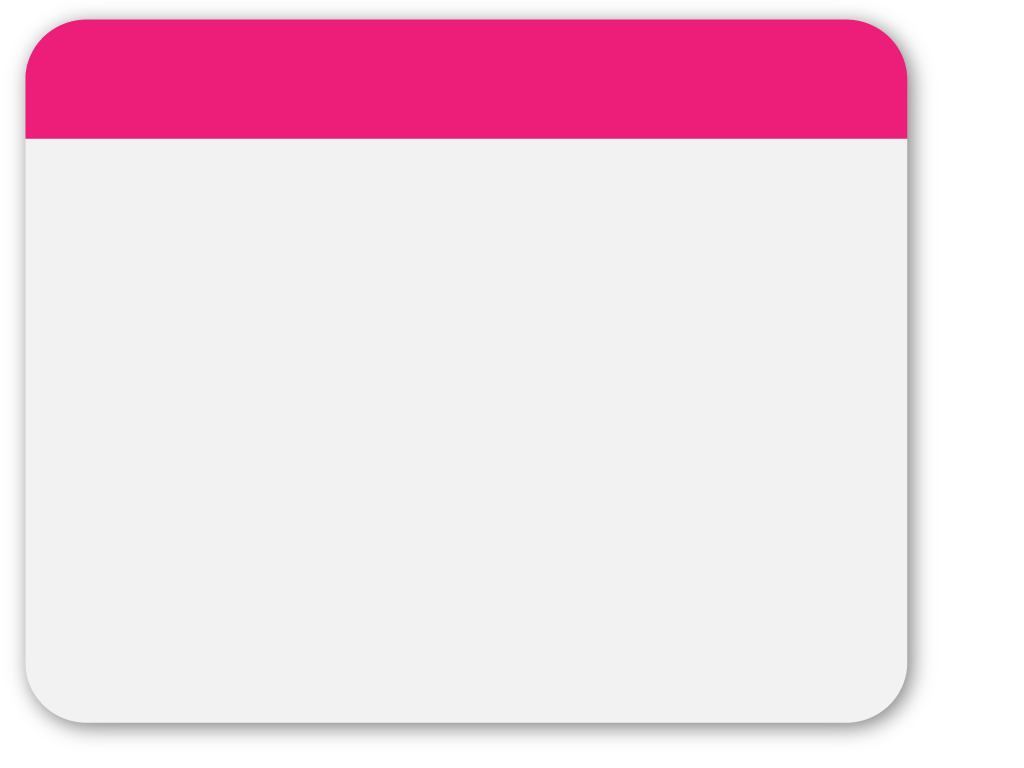 22
Beratung des B

Abhalten von selbstbelastenden Aussagen durch Rat zu schweigen, Entwickeln der Verteidigungsstrategie, insbesondere Rechtfertigung zB erst nach Kenntnis der belastenden Umstände.

Bei widersprüchlichen Erklärungen des B und V gilt der Wille des B (§ 77/1 FinStrG, § 57/2 StPO). Ein Rechtsmittelverzicht des B nicht im Beisein des und nach Beratung mit dem V ist im ger. Finanzstrafverfahren unwirksam (§ 57/2 StPO) bzw im verw. Finanzstrafverfahren binnen dreier Tage widerrufbar (§ 154 FinStrG).
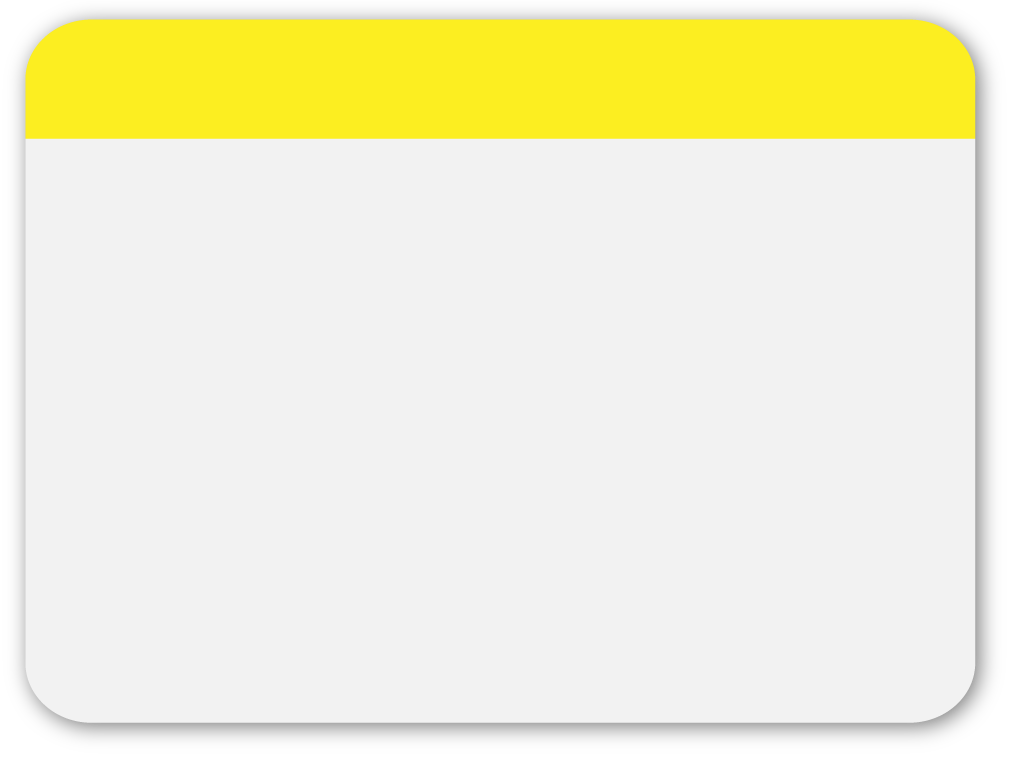 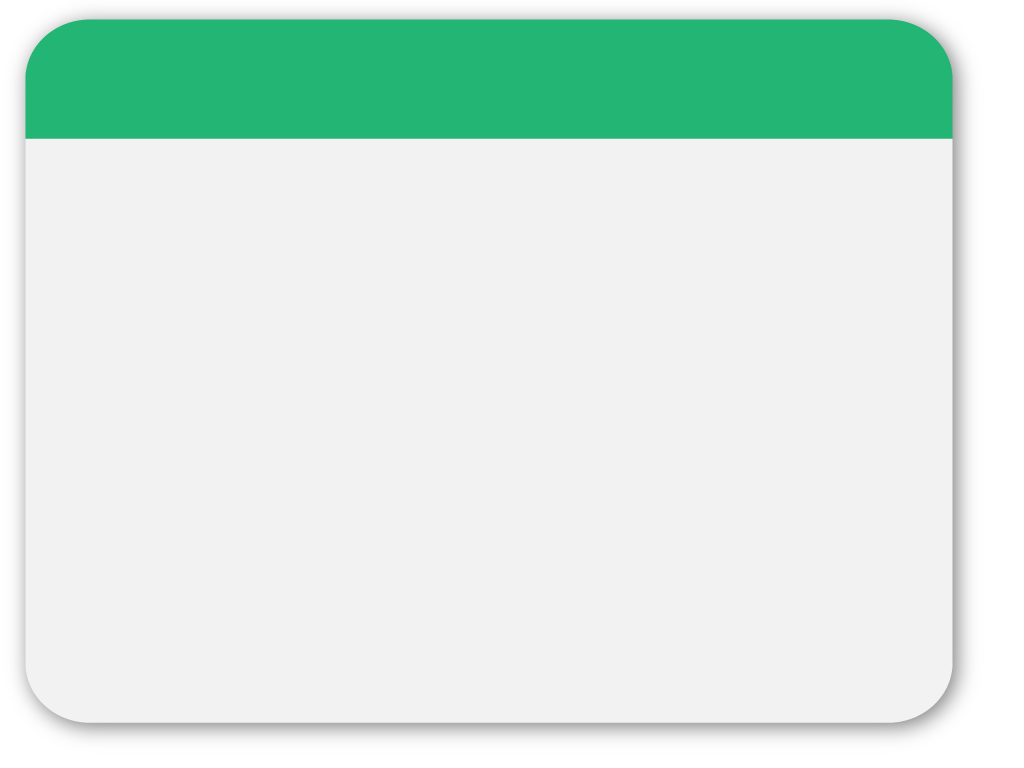 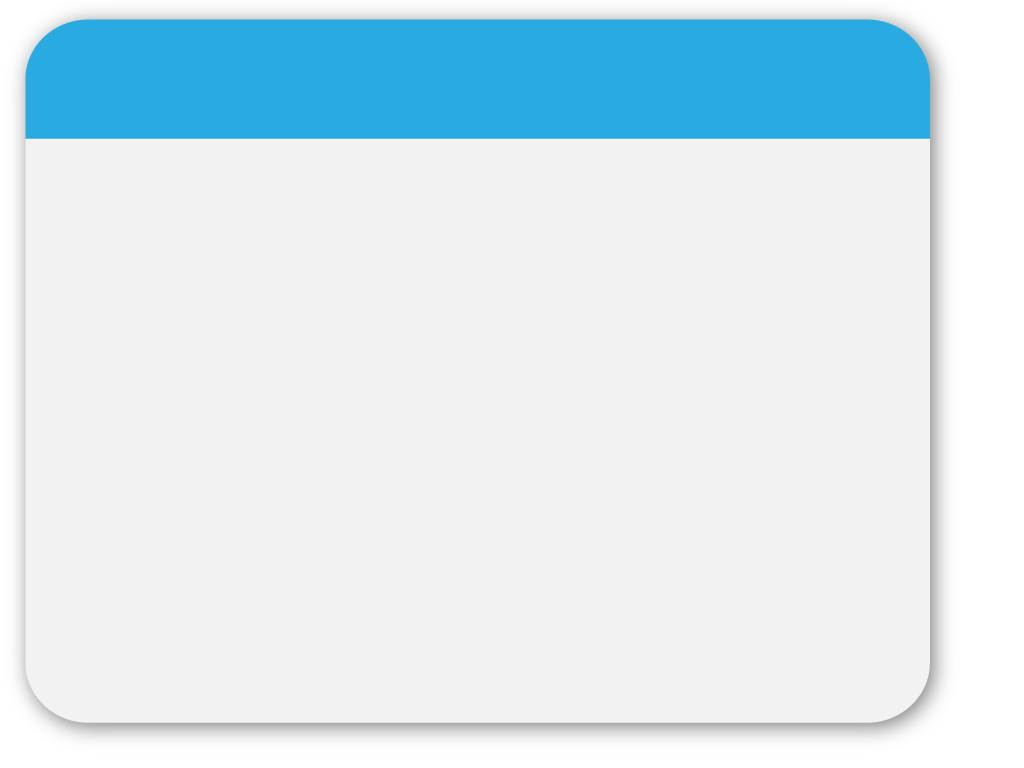 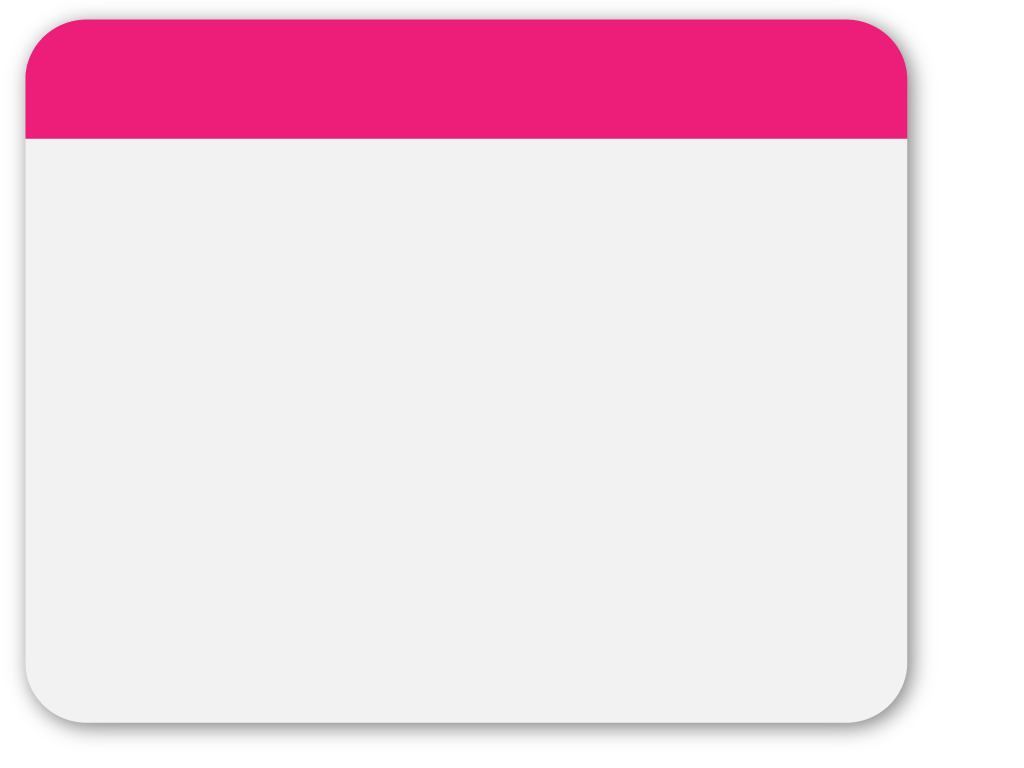 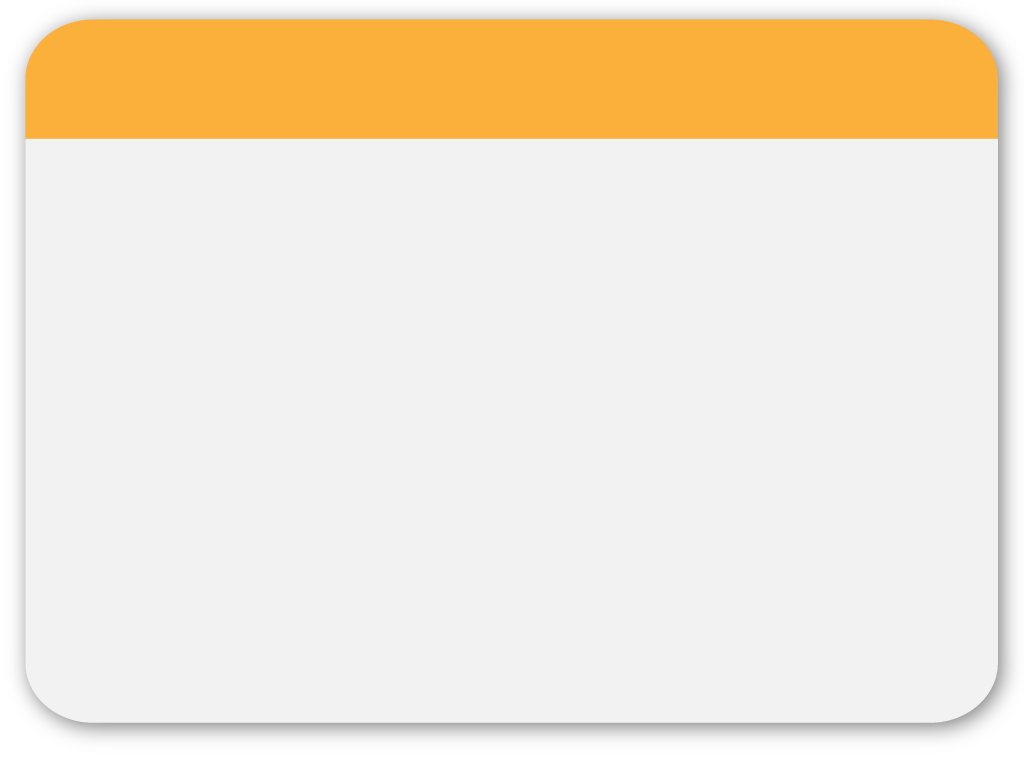 23
V. Honorar des Verteidigers 

Der Wahl- und der Amtsverteidiger haben gegenüber dem B (§ 381/1/8 StPO) Anspruch auf ein (frei zu vereinbarendes) Honorar (§ 393/1 StPO). 

Auch der im Regelfall zur Strafverteidigung hinzugezogene Wirtschaftstreuhänder hat Anspruch auf ein (frei zu vereinbarendes) Honorar.
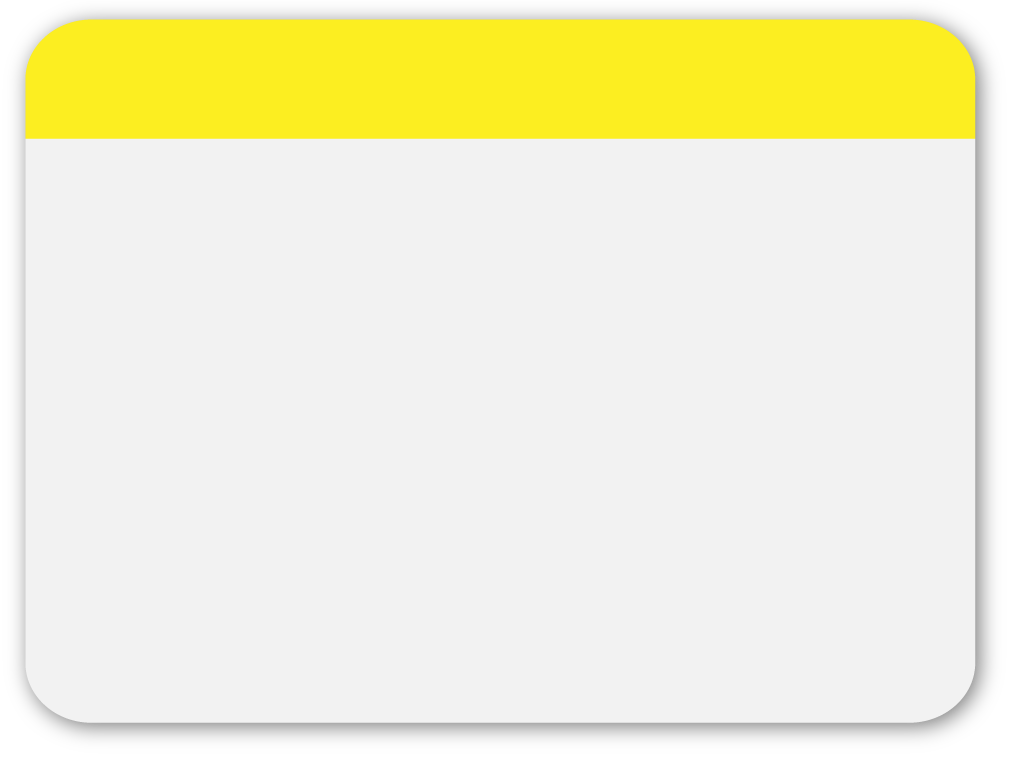 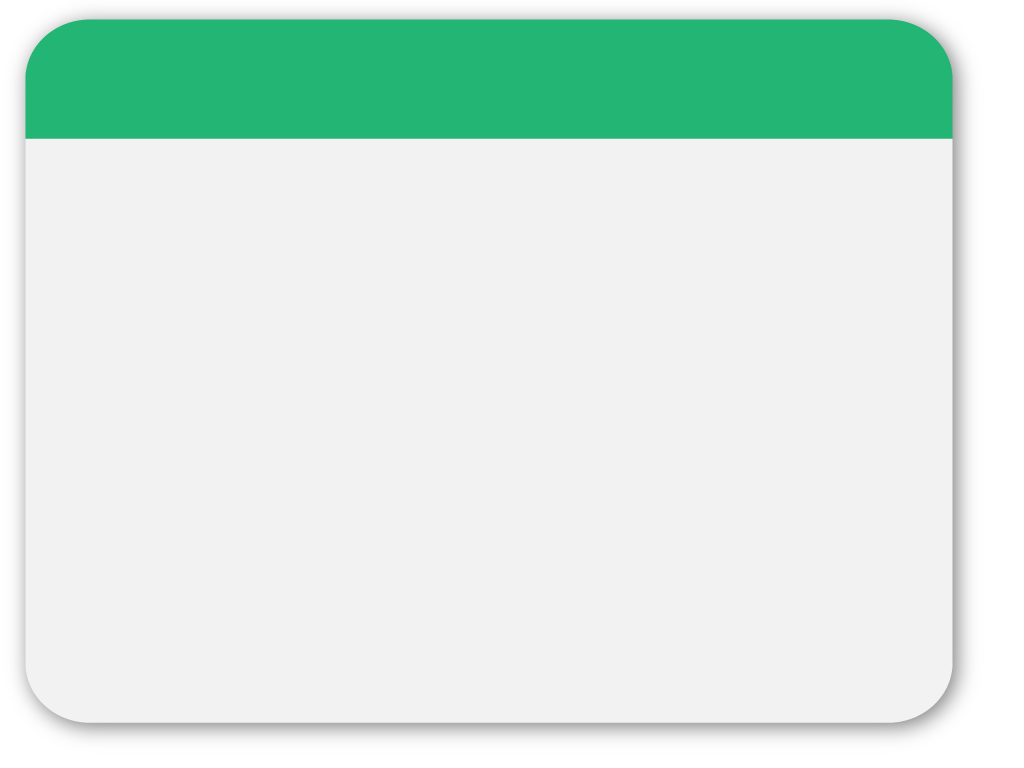 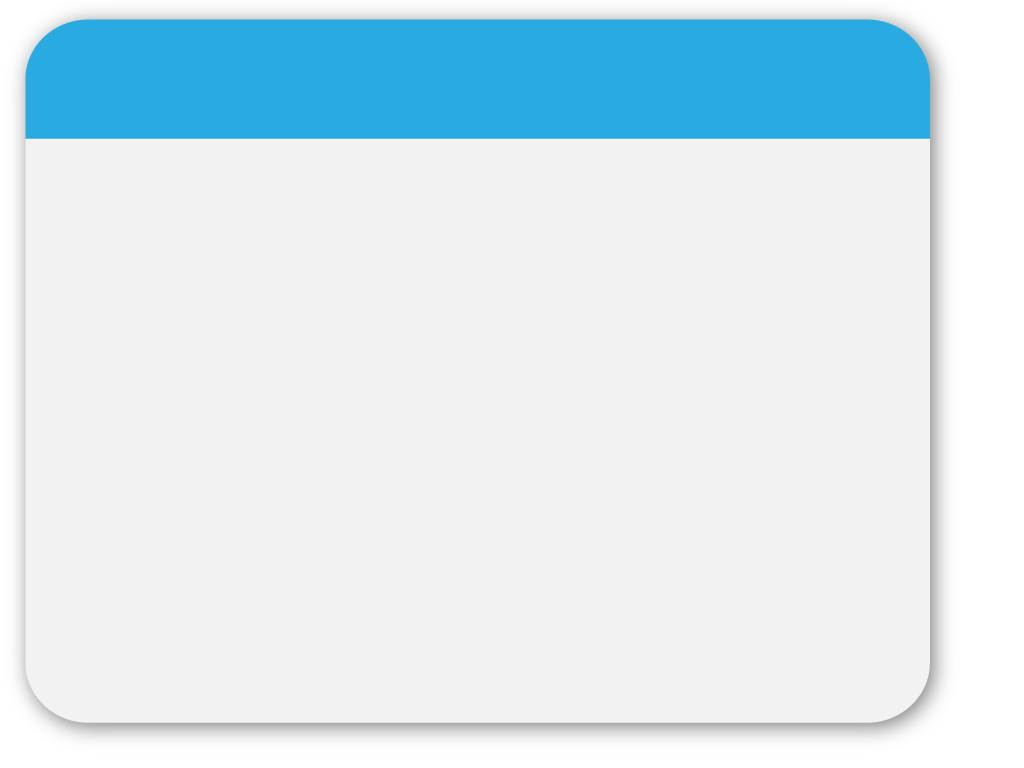 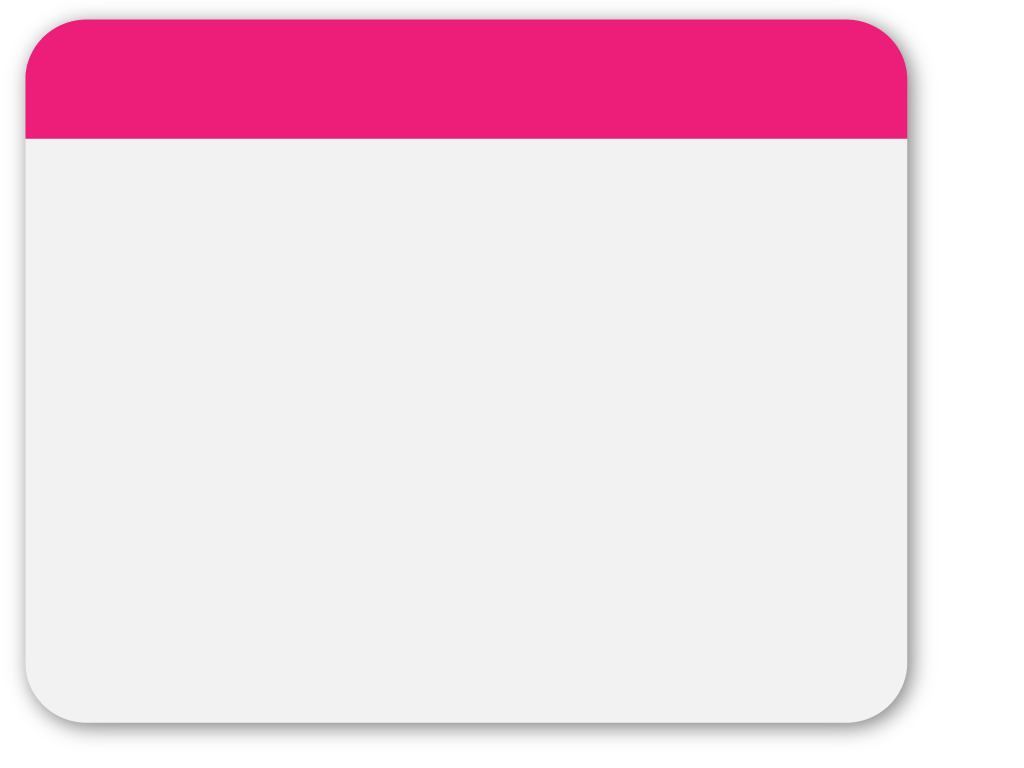 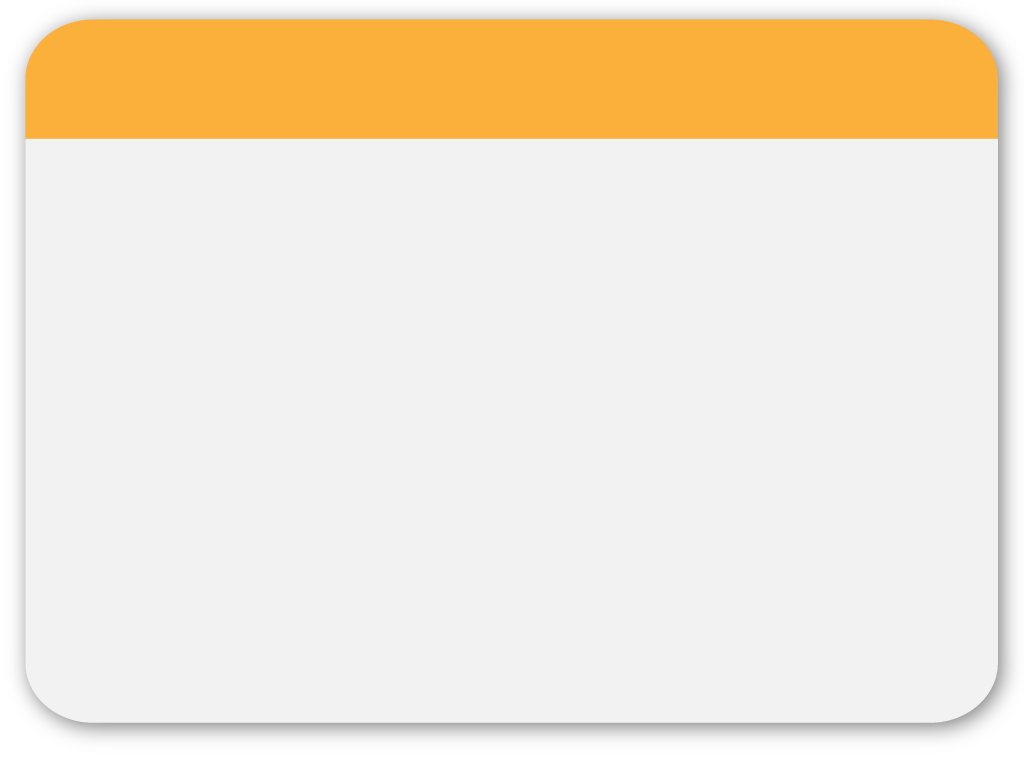 24
Nach den „Allgemeinen Honorar-Kriterien“ der RA sind „angemessen“ (§ 9/1/3 AHK):

HV 1. Instanz vor dem Schöffengericht: erste halbe Stunde 320, jede weitere halbe Stunde 160 Euro, Berufung und Gegenausführung: 480 Euro, Berufungsverhandlung: erste halbe Stunde 480, jede weitere halbe Stunde 240 Euro
NB und Gegenausführung: 640 Euro, Gerichtstage über Nichtigkeitsbeschwerde: erste halbe Stunde 640, jede weitere halbe Stunde 320 Euro. 

Bemessungsgrundlage für andere Honoraransprüche nach dem RATG ist 17.440 Euro (§ 10/1 AHK). Alleine die Vorlage der Vollmacht kostet danach schon 257,80 Euro, der Einspruch gegen die Anklageschrift zB 517,30 Euro.
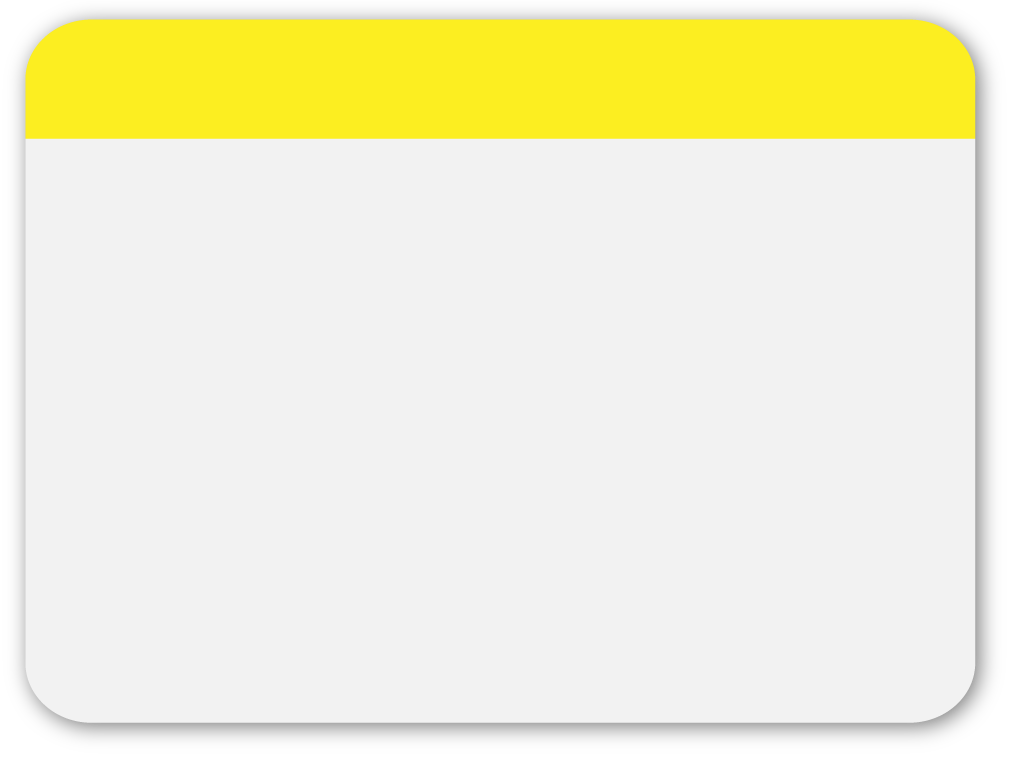 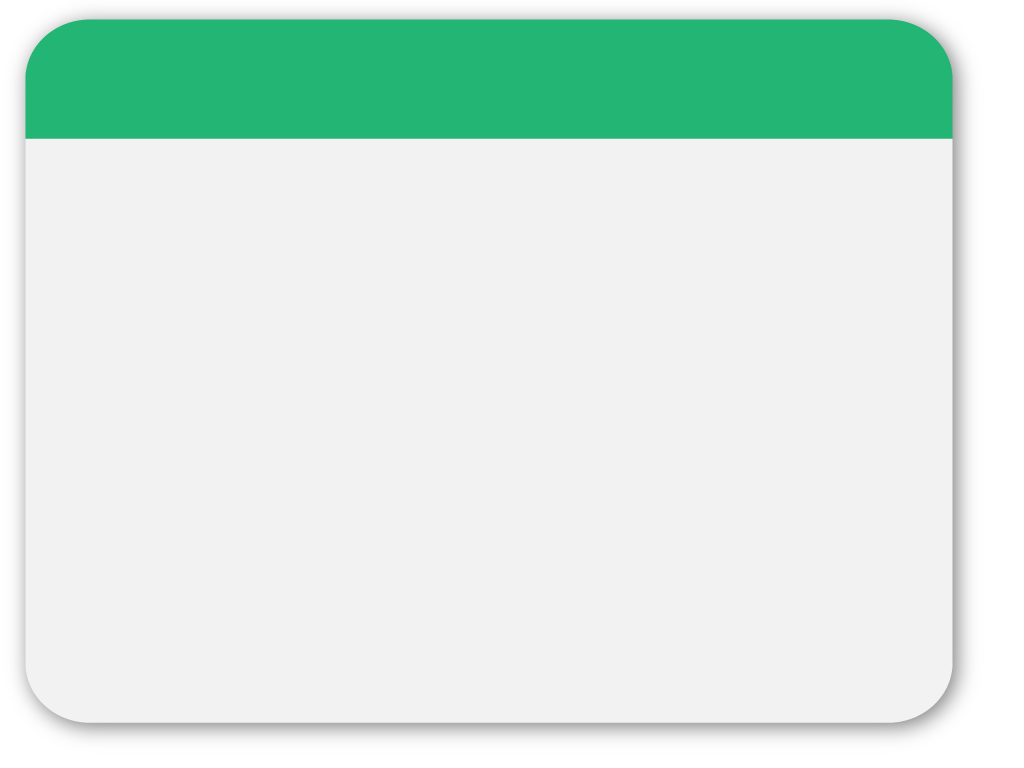 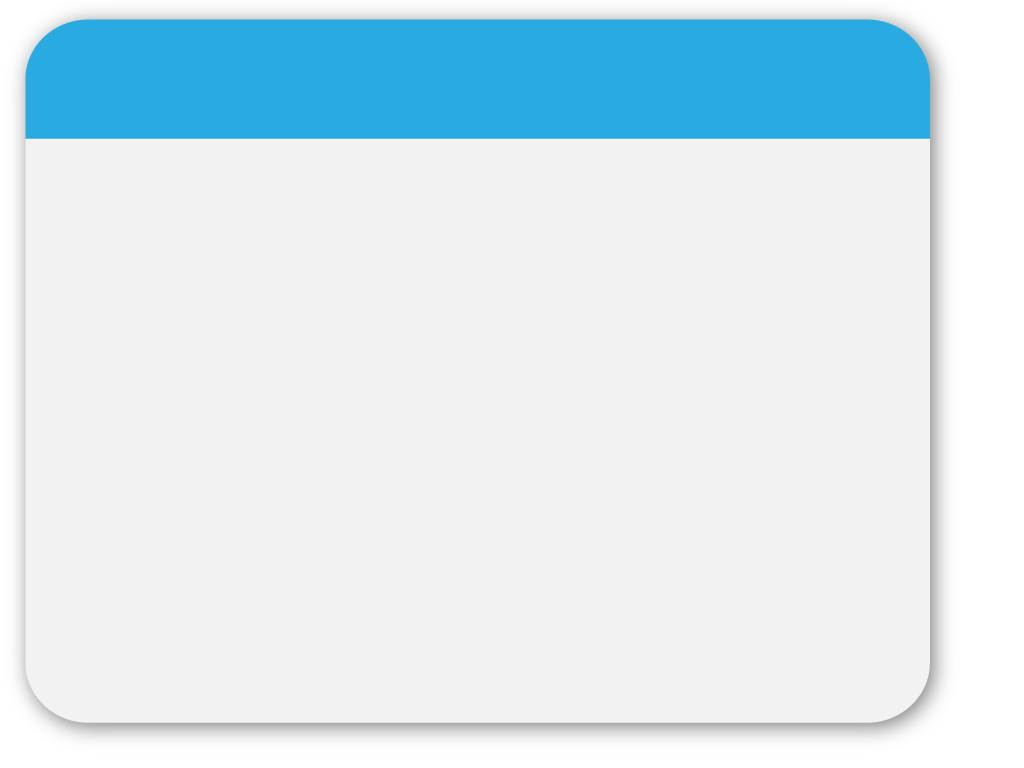 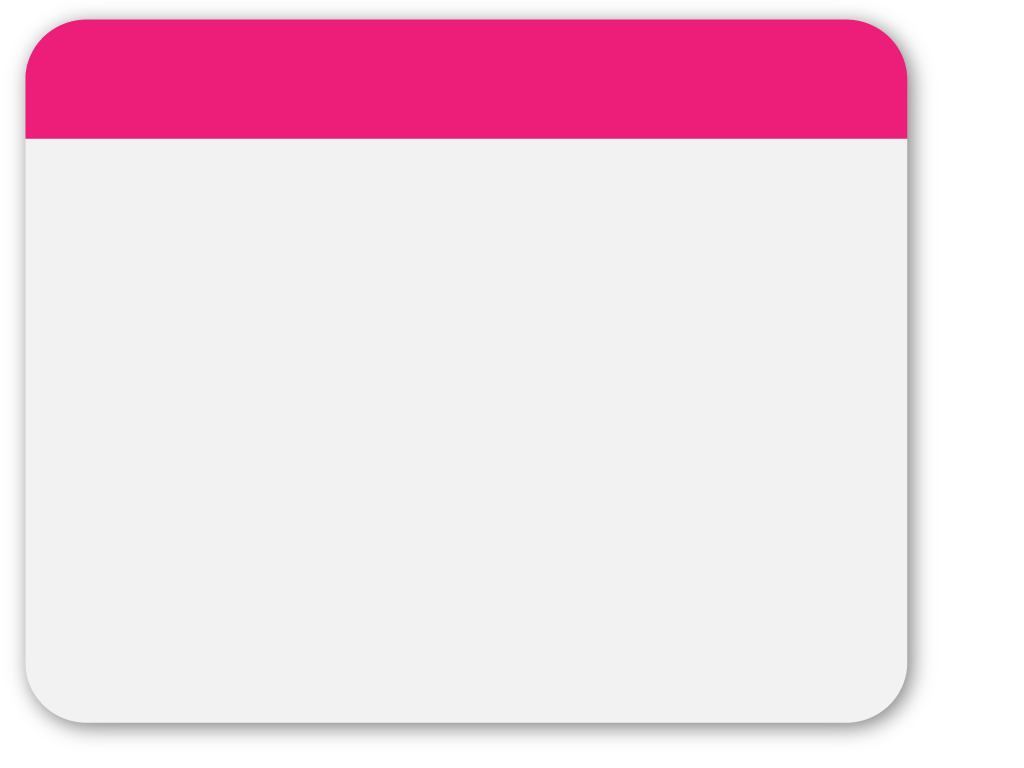 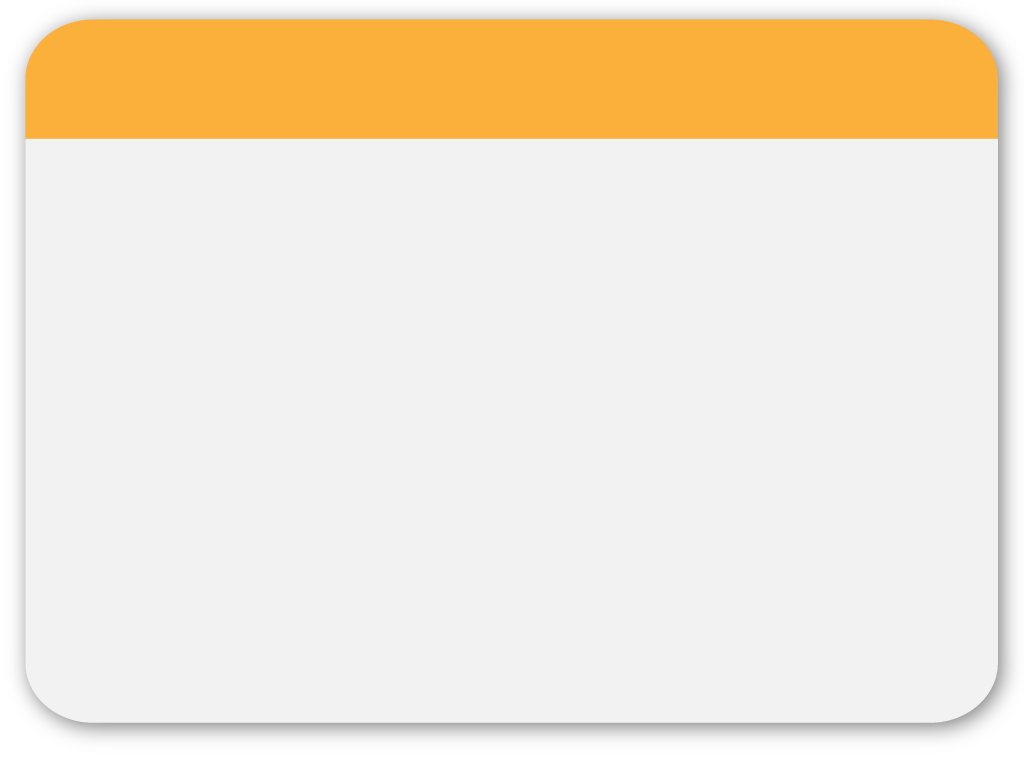 25
Besonders lukrativ wird es für den Rechtsanwalt, wenn er einen Freispruch erzielt. Dann ist (wie im Falle der Einstellung) ein Erfolgszuschlag bis zu 50 % angemessen (§ 12 AHK). 

All das ohne Umsatzsteuer und ohne sonstige Zuschläge.

Und im verw. Finanzstrafverfahren?

Im Spruchsenatsverfahren sind für Rechtsanwälte dieselben Honorare „angemessen“ wie im gerichtlichen Finanzstrafverfahren (§ 13/1/d AHK).
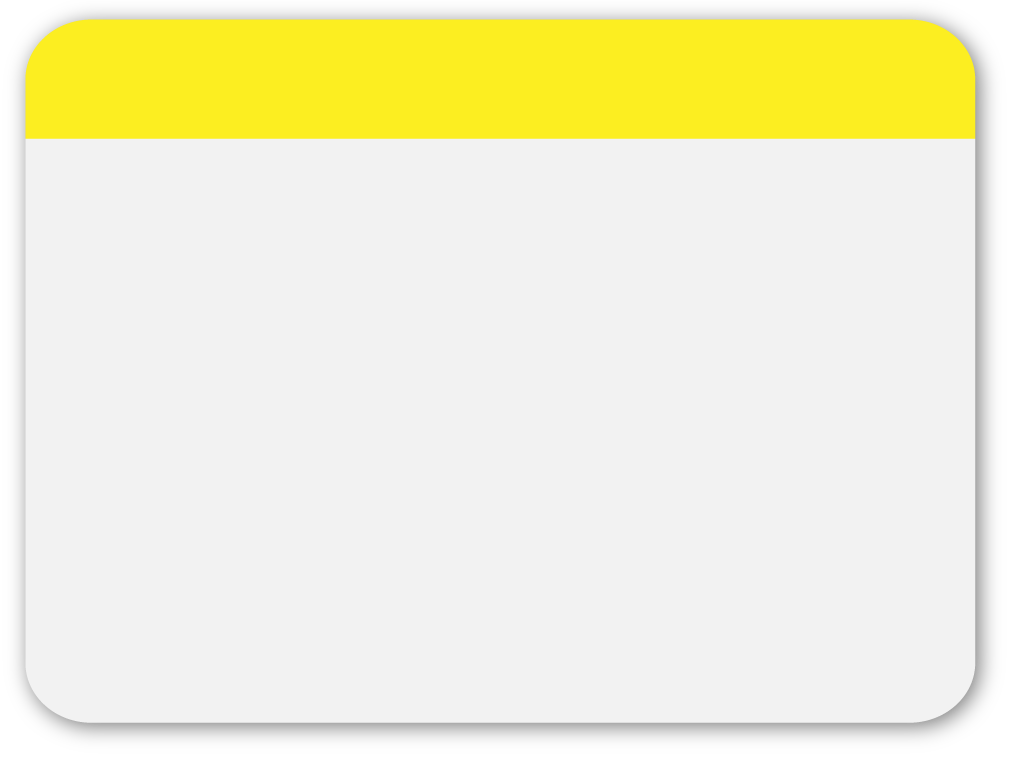 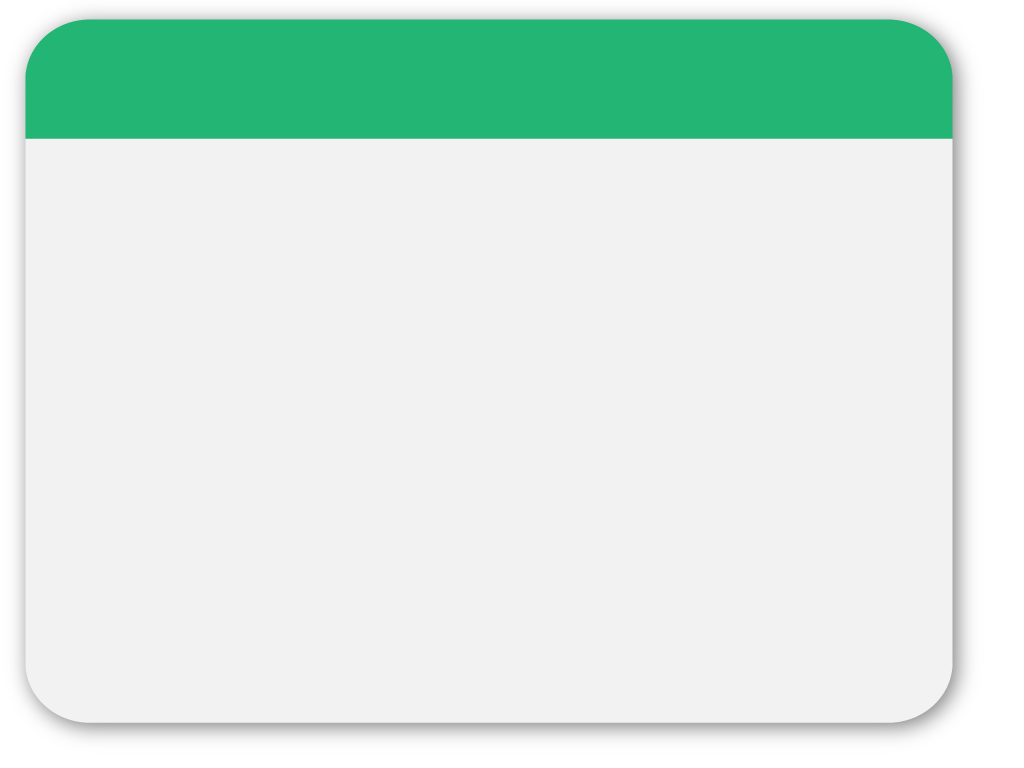 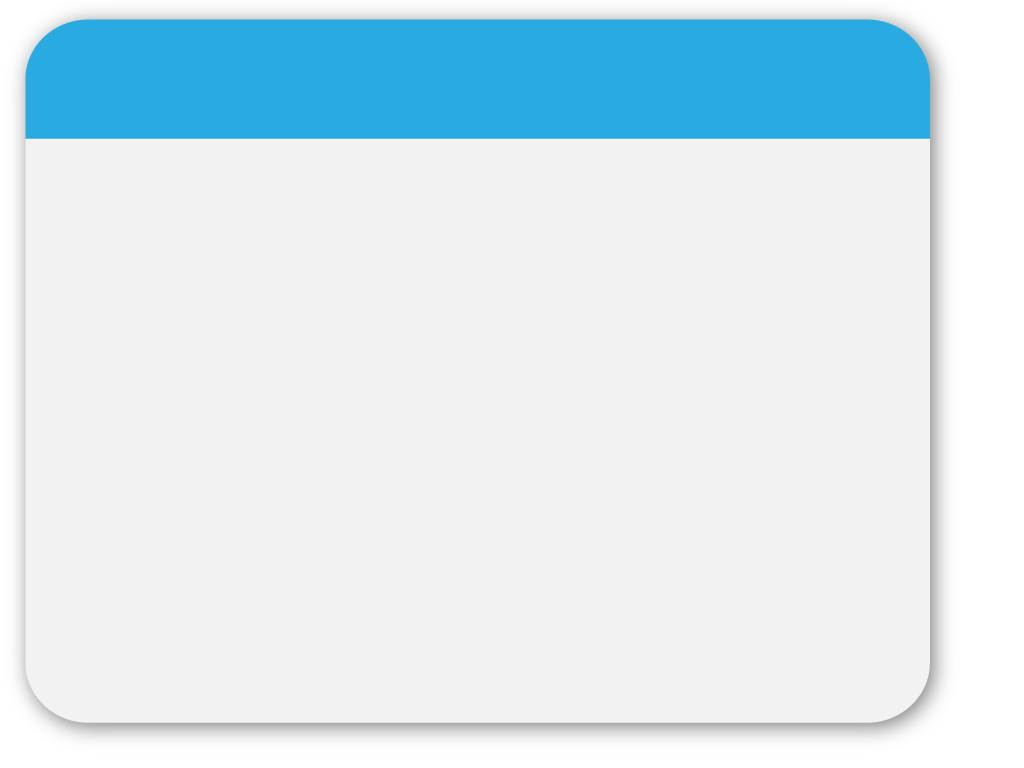 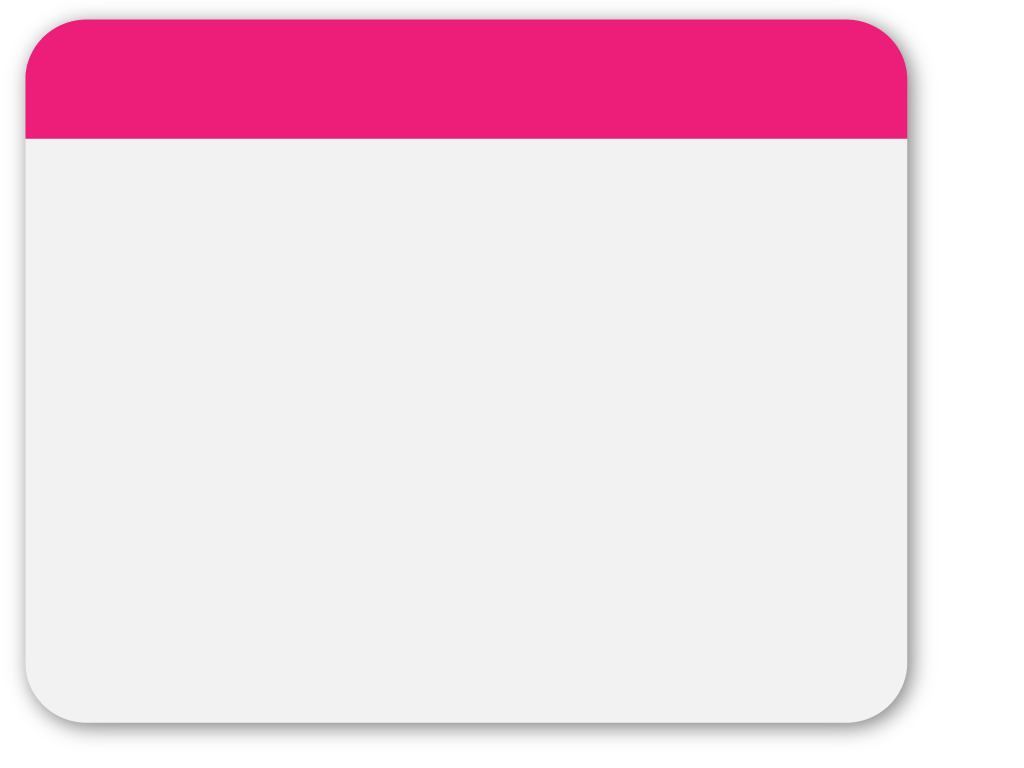 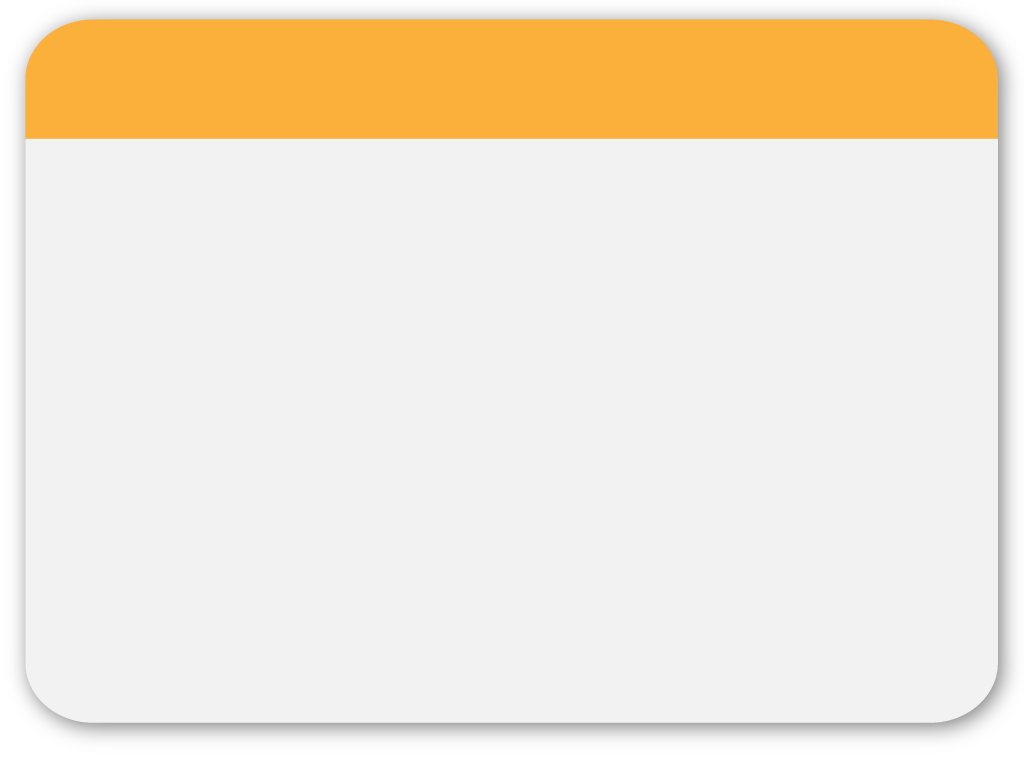 26
Bei Freispruch im ger. Finanzstrafverfahren hat der Bund dem B auf Antrag einen „Beitrag zu den Kosten der Verteidigung“ zu leisten: Die nötig gewesenen und wirklich bestrittenen baren Auslagen (Kopierkosten) und einen „Pauschalbeitrag zu den Kosten des Verteidigers“ je nach „Umfang und Schwierigkeit der Verteidigung“ zu leisten, im Verfahren vor dem LG als SchöffenG höchstens aber „2.500 Euro“. Im Falle „lediglich“ eines Unzuständigkeitsfreispruchs – andere gibt es aber im ger. Finanzstrafverfahren nicht mehr (§ 214/2 FinStrG) – steht dem B „nur ein angemessener Teil“ davon zu (§ 228a FinStrG iVm § 393a/2 StPO).

Im verw. Finanzstrafverfahren gibt es gar nie einen Zuschuss zu den Verteidigungskosten.